Interacting
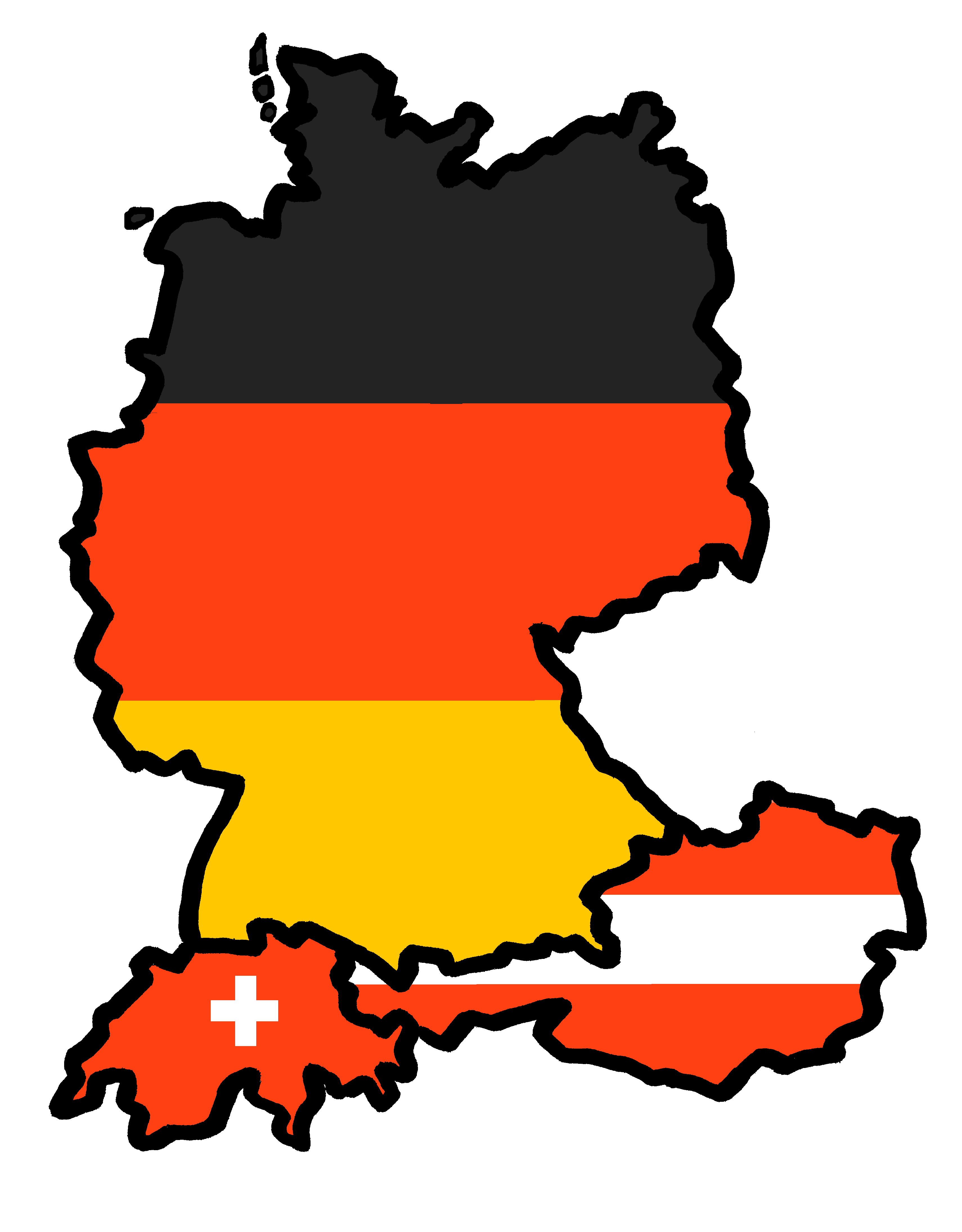 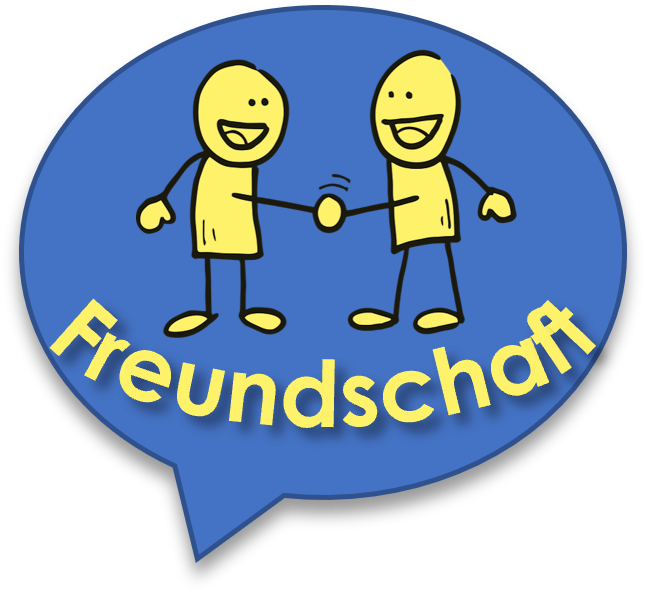 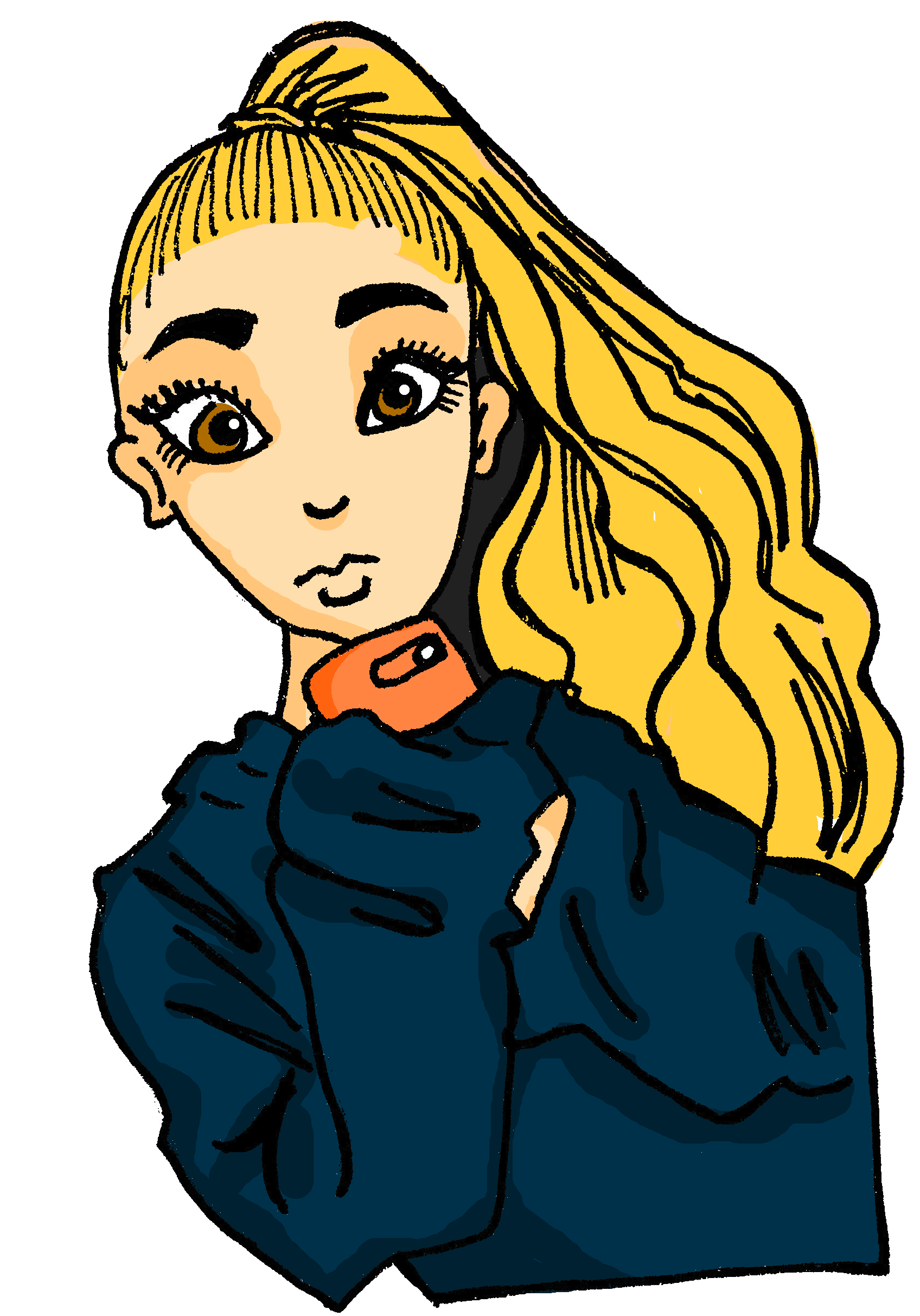 Neu* an der Schule
blau
Follow ups 1-5
Term 1 Week 11
[Speaker Notes: Artwork by Steve Clarke. Pronoun pictures from NCELP (www.ncelp.org). All additional pictures selected from Pixabay and are available under a Creative Commons license, no attribution required.

Phonics:  
soft [ch] ich [10] leicht [311] sprechen [161]
hard [ch] Buch [300] Woche [219] machen [58]

Vocabulary: sehen [79] vergessen [584] nichts [109] Sprache [421] Wochenende [1243] immer [64] jetzt [72] 
(plus language from Week 10: essen [323] lesen [305] sitzen [231] sprechen [161] Antwort [522] Hilfe [481] Moment [358] langsam [526] manchmal [382] oft [223] nie [196] schnell [203] neben [266]
Revisit 1: alles [36] alle [36] viele [56] Beispiel [94] Bild [253] Computer [1252] Eis [1874] Essen1 [323] Foto [633] Frage [157] Handy [1693] Heft [3862] Kunst [554] Lied [1733] Liste [1792] Preis [334] Satz [432] Song [3373] Text [473]
Tisch [529]
Revisit 2: mögen, ich mag, du magst, er/sie/es mag [168] Bilder [253] Bücher [300] Glas [885] Gläser [885] Lieder [1733] Morgen [621] Sommer [771] Winter [1206] Wörter [194] 

Jones, R.L & Tschirner, E. (2019). A frequency dictionary of German: Core vocabulary for learners. London: Routledge.

The frequency rankings for words that occur in this PowerPoint which have been previously introduced in these resources are given in the SOW and in the resources that first
introduced and formally re-visited those words. 
For any other words that occur incidentally in this PowerPoint, frequency rankings will be provided in the notes field wherever possible.]
soft [ch]
…
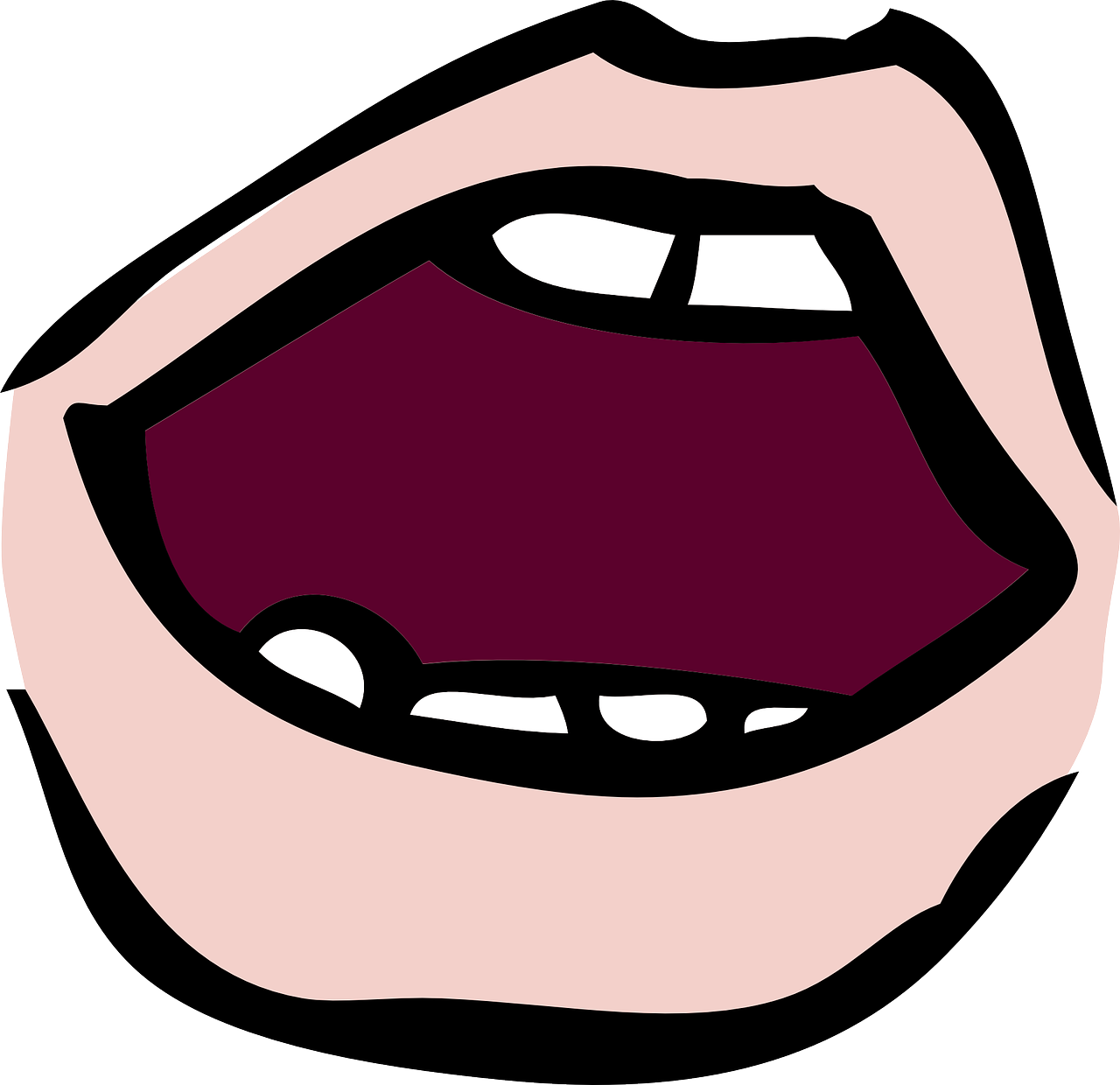 aussprechen
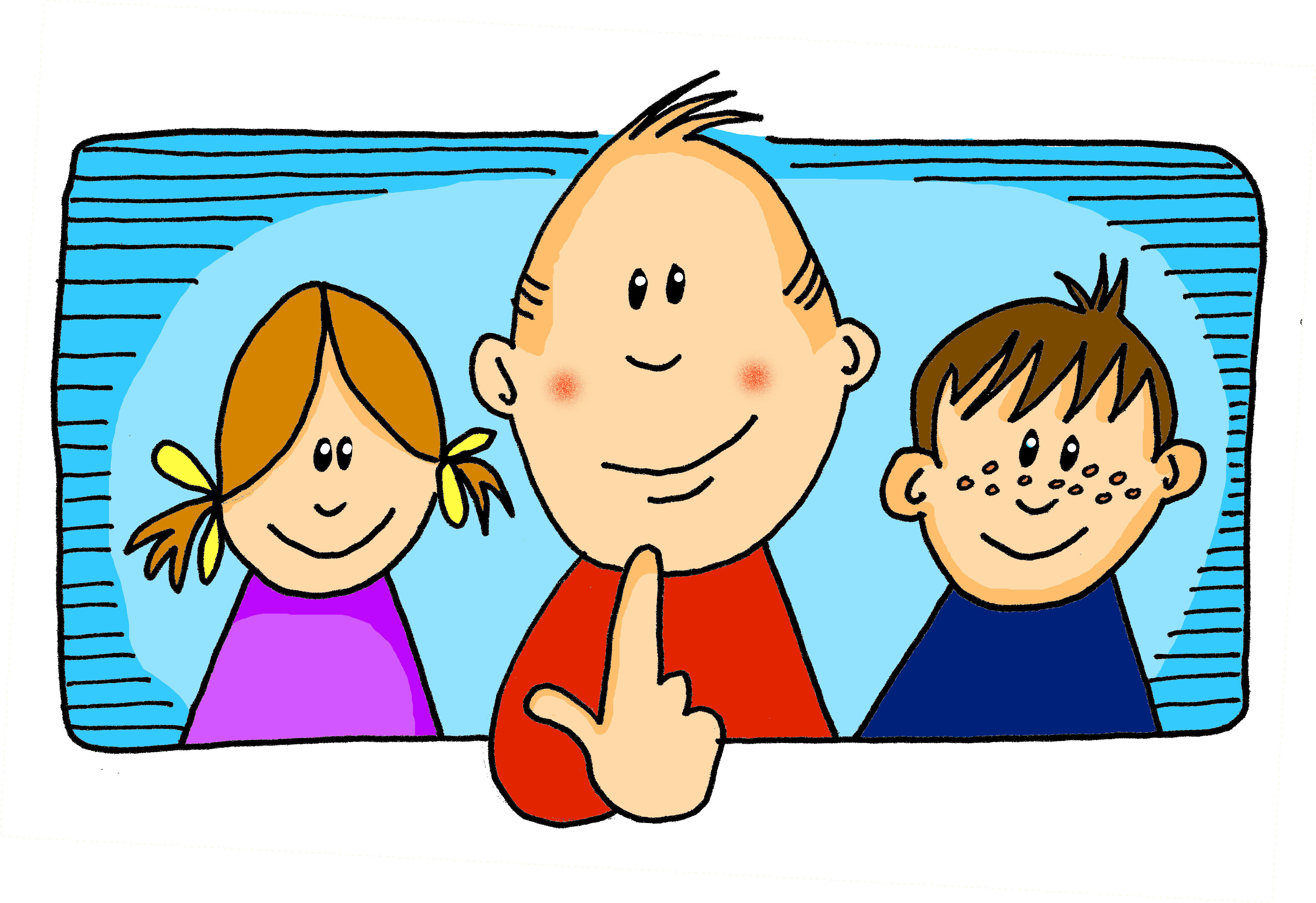 ich
[Speaker Notes: NOTE: Use of these 4 phonics slides is an optional priming/preparation activity before Follow Up 1.  They can be omitted, if teachers decide they are not needed.
Timing: 1 minute

Aim: to introduce the SSC soft [ch].

Procedure:
Introduce the SSC and present the source word ‘ich’ (with gesture, if using).
Click to bring on the picture and get pupils to repeat the word ‘ich’ (with gesture, if using).

Note: 
a gesture for ‘ich’ might be to point to yourself.]
soft [ch]
…
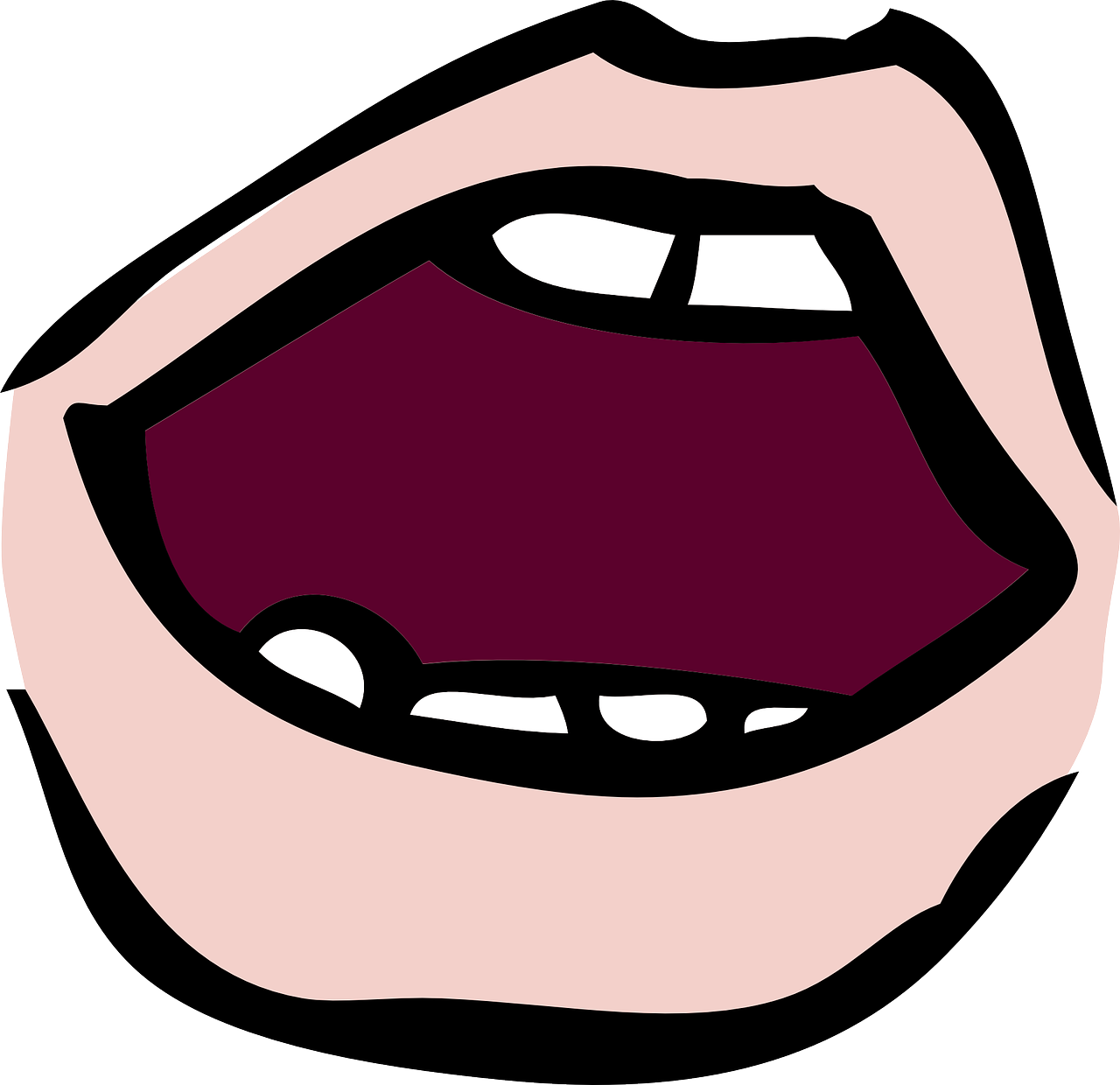 aussprechen
ich
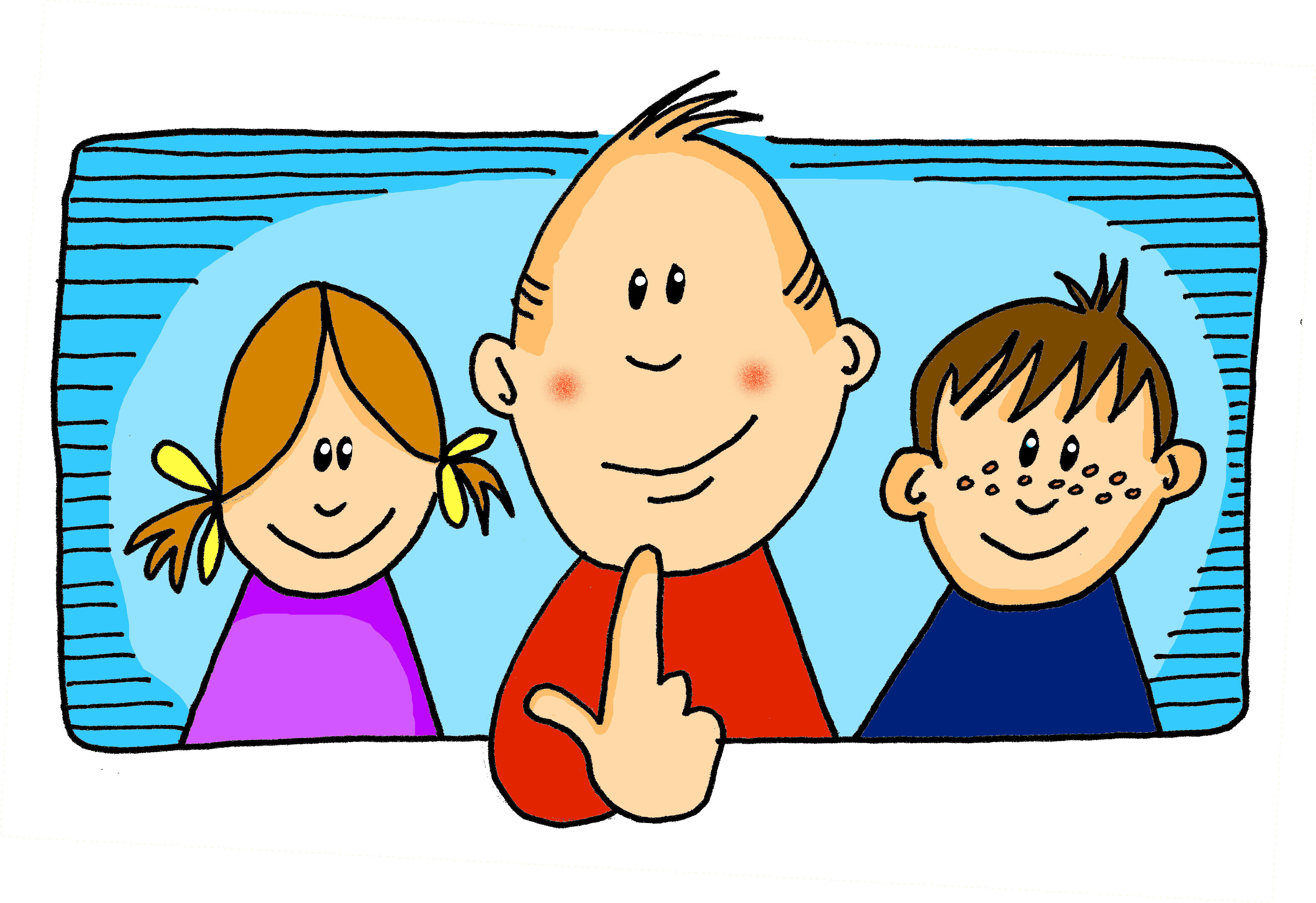 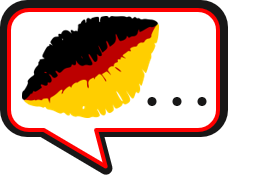 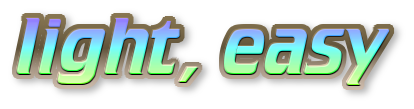 leicht
sprechen
[Speaker Notes: Timing: 1 minute

Aim: to consolidate the SSC soft [ch].

Procedure:
Re-present the SSC and the source word ‘ich’ (with gesture, if using).
Click to bring on the picture and get pupils to repeat the word ‘ich’ (with gesture, if using).
Present the cluster words in the same way, bringing on the picture and getting pupils to pronounce the words.

Vocabulary: leicht [311] sprechen [161]
Jones, R.L & Tschirner, E. (2019). A frequency dictionary of German: Core vocabulary for learners. London: Routledge.]
hard [ch]
…
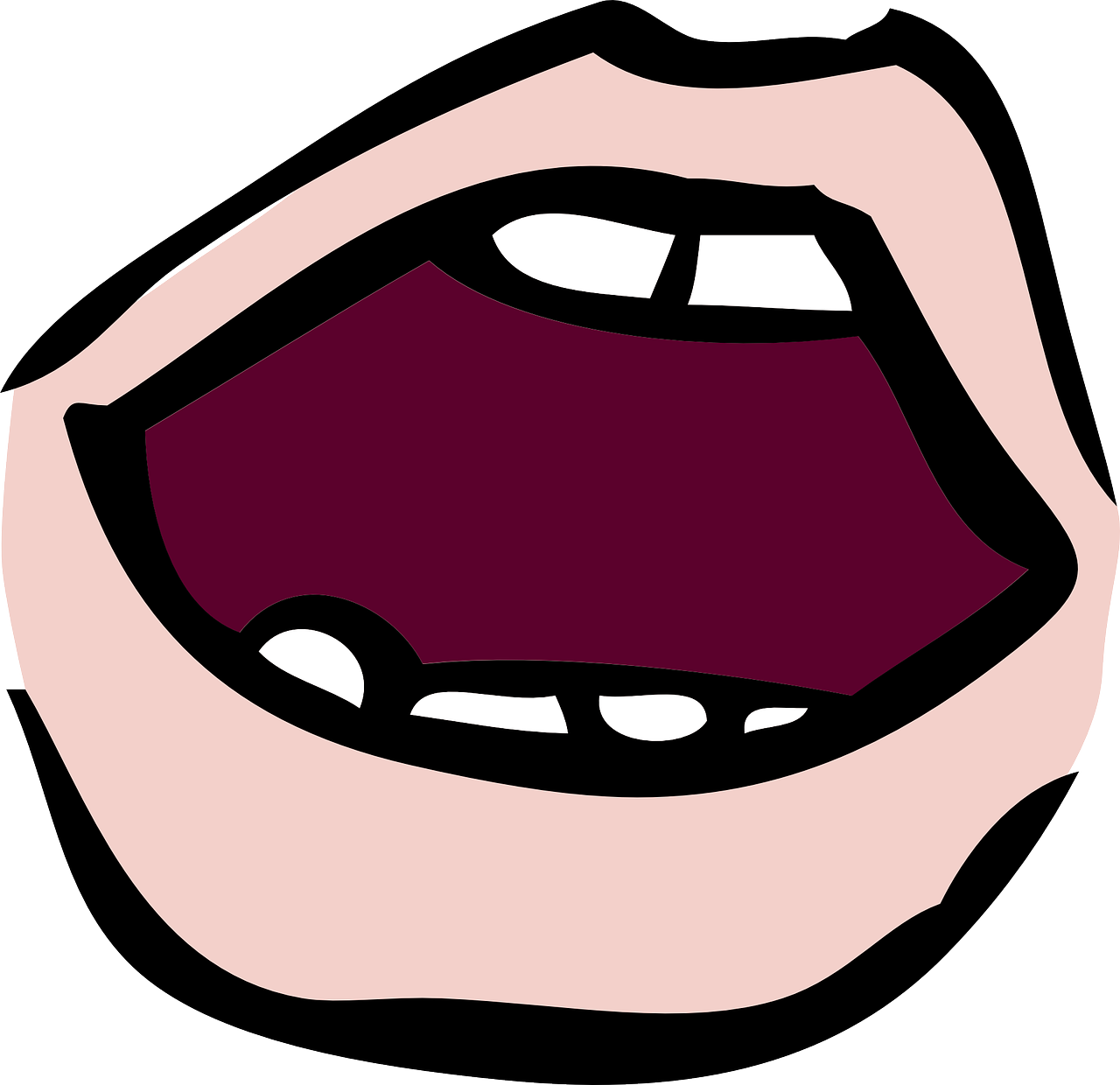 aussprechen
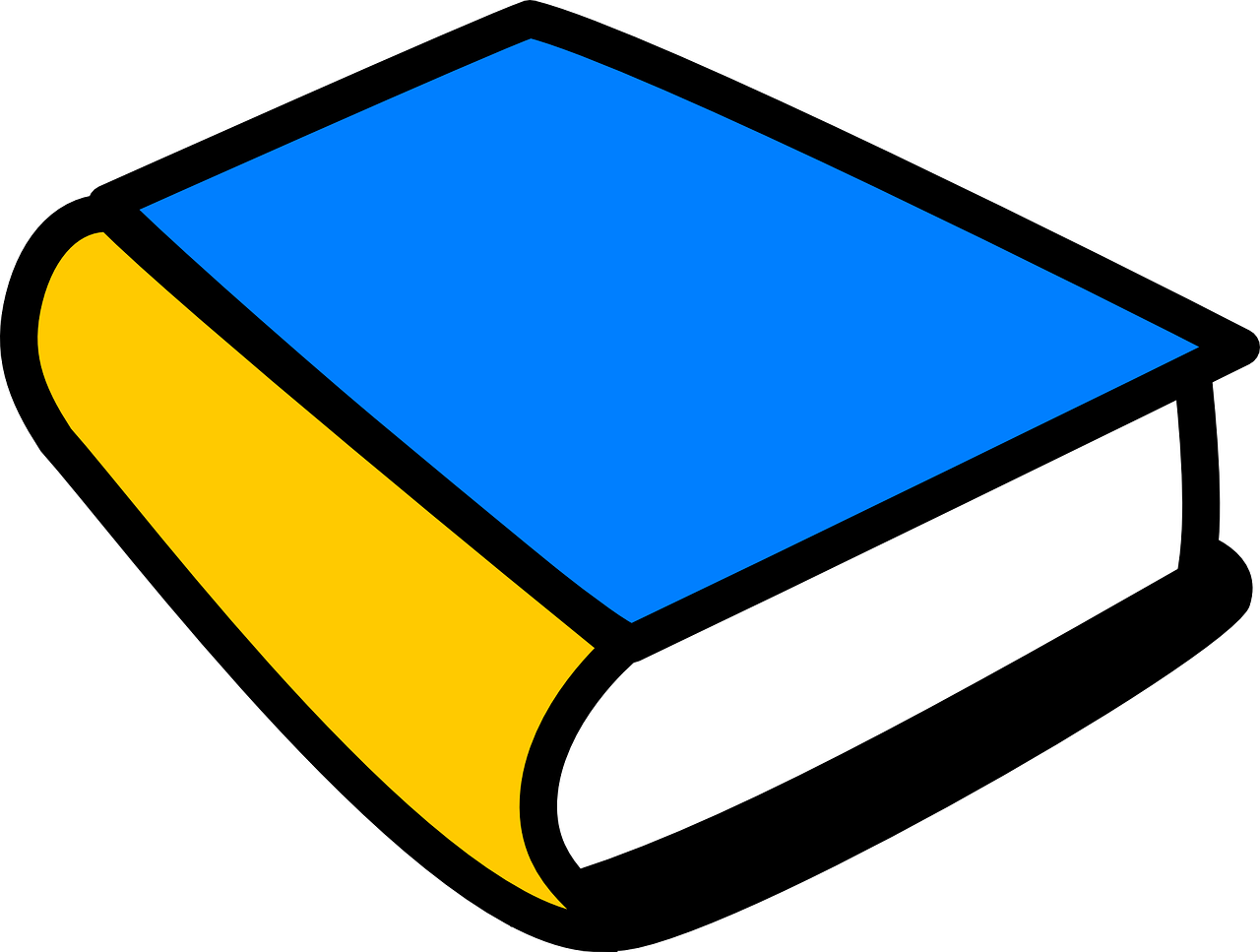 Buch
[Speaker Notes: Timing: 1 minute

Aim: to introduce the SSC hard [ch].

Procedure:
Introduce the SSC and present the source word ‘Buch’ (with gesture, if using).
Click to bring on the picture and get pupils to repeat the word ‘Buch’ (with gesture, if using).

Note: 
a gesture for ‘Buch’ might be to fan out your hands as if opening up a book.

Vocabulary: Buch [300] 
Jones, R.L & Tschirner, E. (2019). A frequency dictionary of German: Core vocabulary for learners. London: Routledge.]
hard [ch]
…
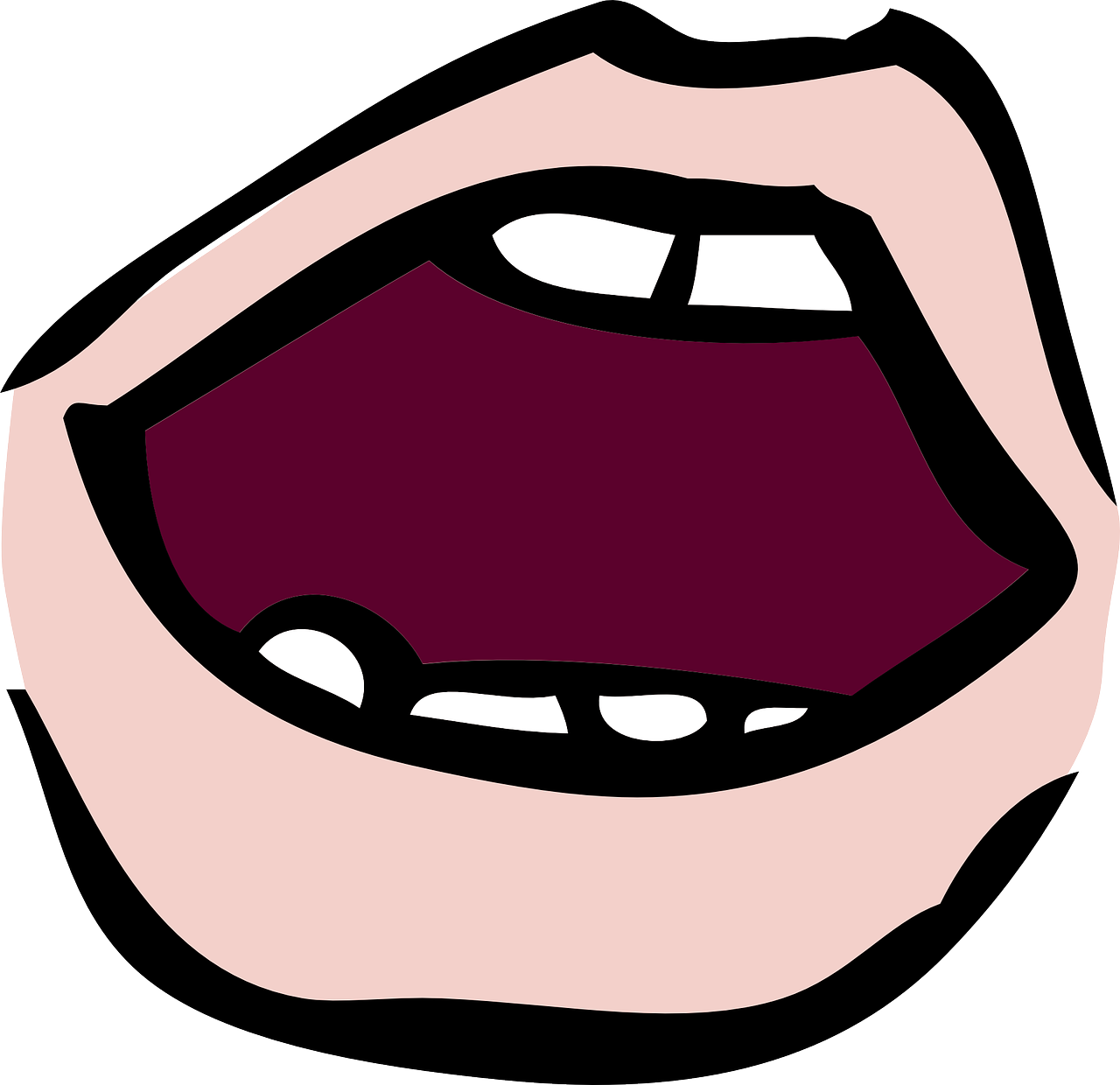 aussprechen
Buch
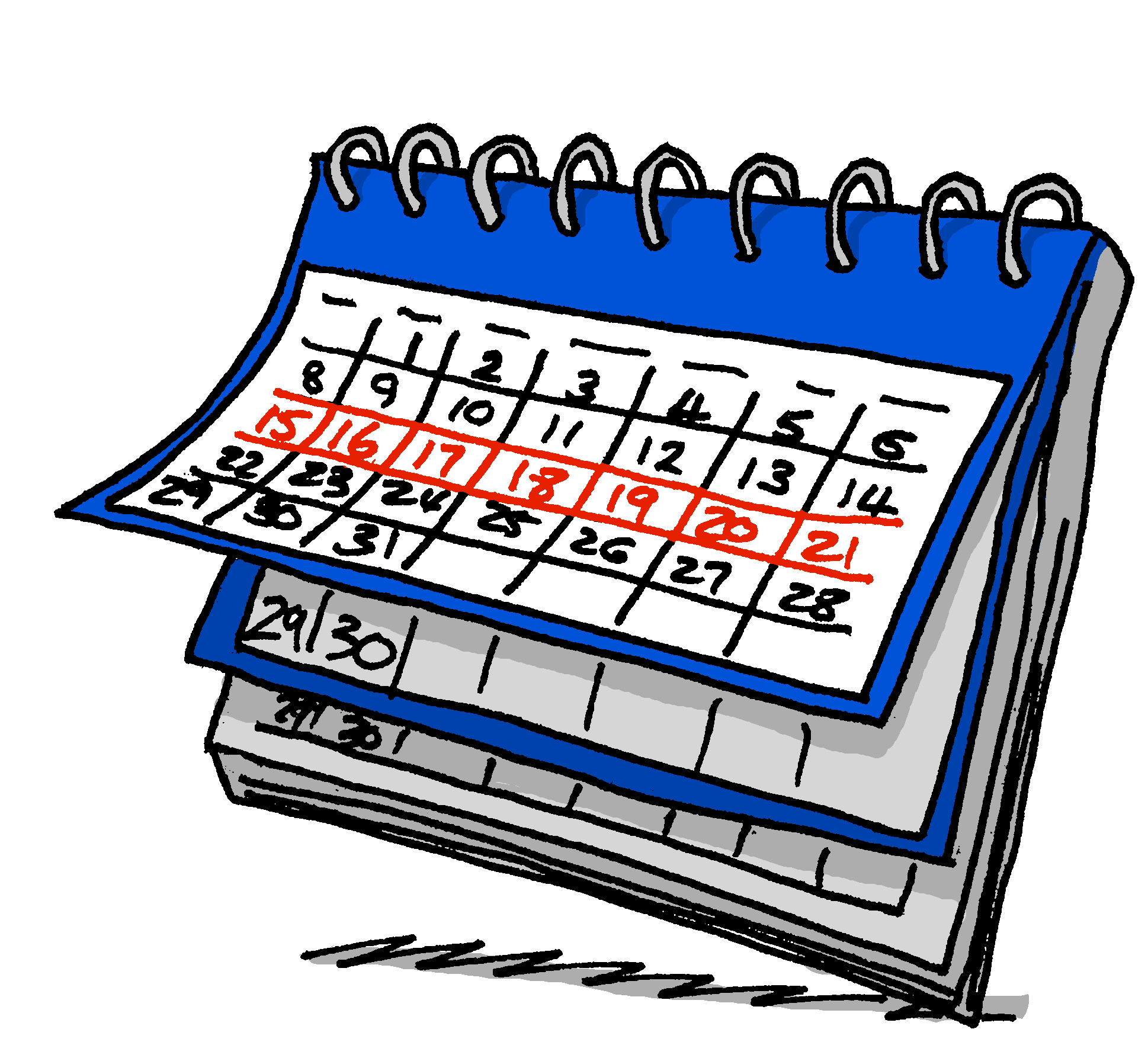 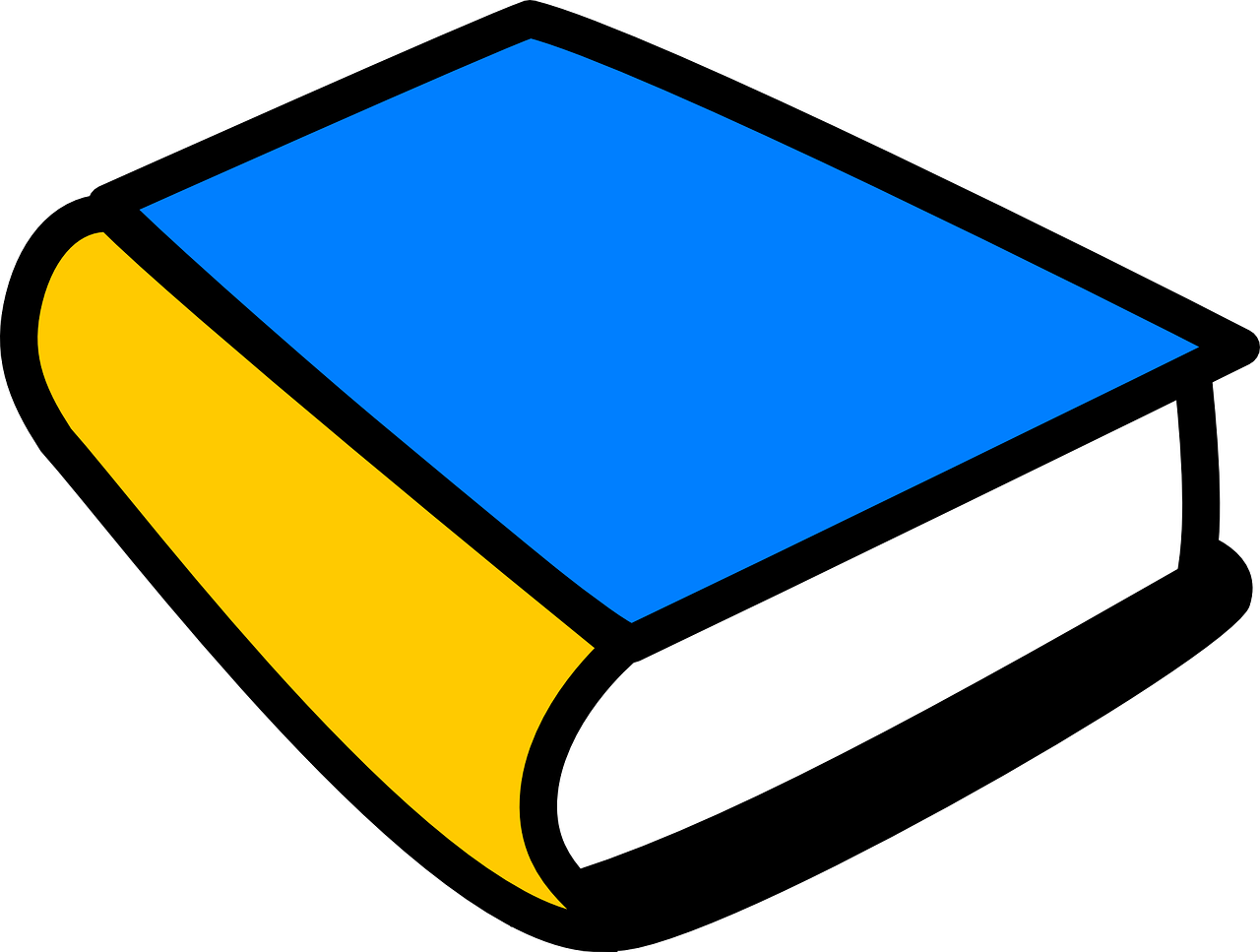 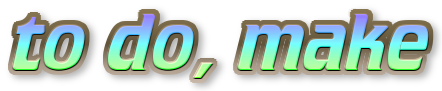 Woche
machen
We usually use a hard ‘ch’ sound when the ‘ch’ follows an ‘a’, ‘o’ or ‘u’.
[Speaker Notes: Timing: 1 minute

Aim: to consolidate the SSC hard [ch].

Procedure:
Re-present the SSC and the source word ‘Buch’ (with gesture, if using).
Click to bring on the picture and get pupils to repeat the word ‘ich’ (with gesture, if using).
Present the cluster words in the same way, bringing on the picture and getting pupils to pronounce the words.

Vocabulary: Woche [219] machen [58]
Jones, R.L & Tschirner, E. (2019). A frequency dictionary of German: Core vocabulary for learners. London: Routledge.]
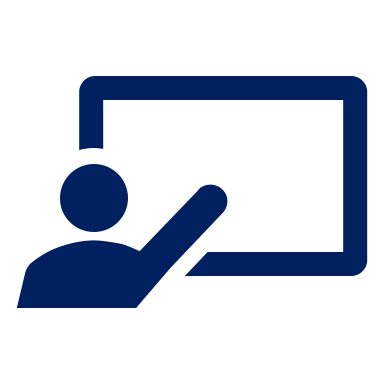 Follow up 1:
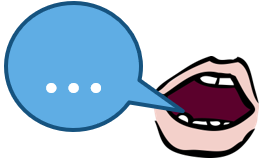 Sag die Wörter!
Over to you! Can you pronounce each of the words below, first slowly and carefully, then against the clock?
Eichhörnchen
aussprechen
10
To pronounce longer words like this one, try breaking them down into the different syllables. Pronounce each syllable separately, thinking carefully about the sounds you have learnt, then together!
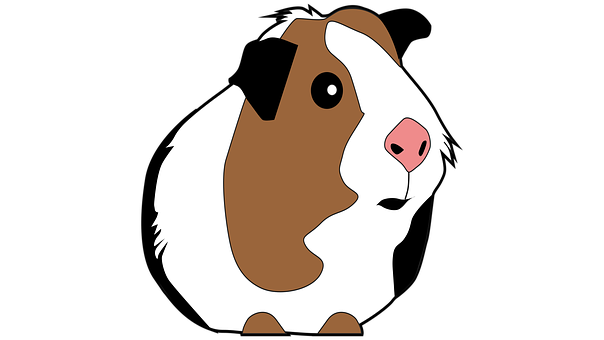 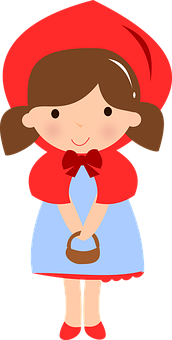 Meerschweinchen
Rotkäppchen
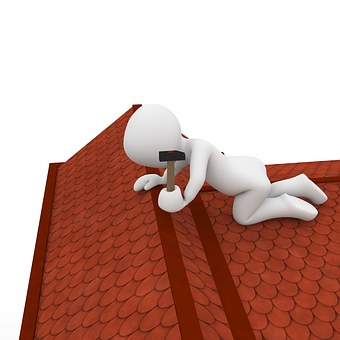 S
Wörterbuchsuche
Dachdecker
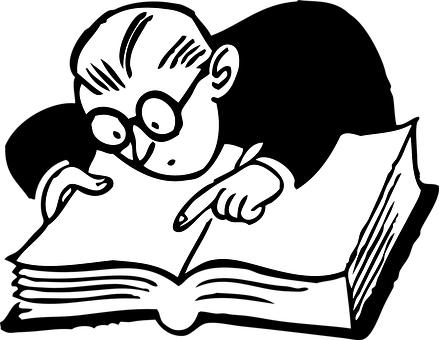 Nachmacher 
[copycat, imitator]
Schneewittchen
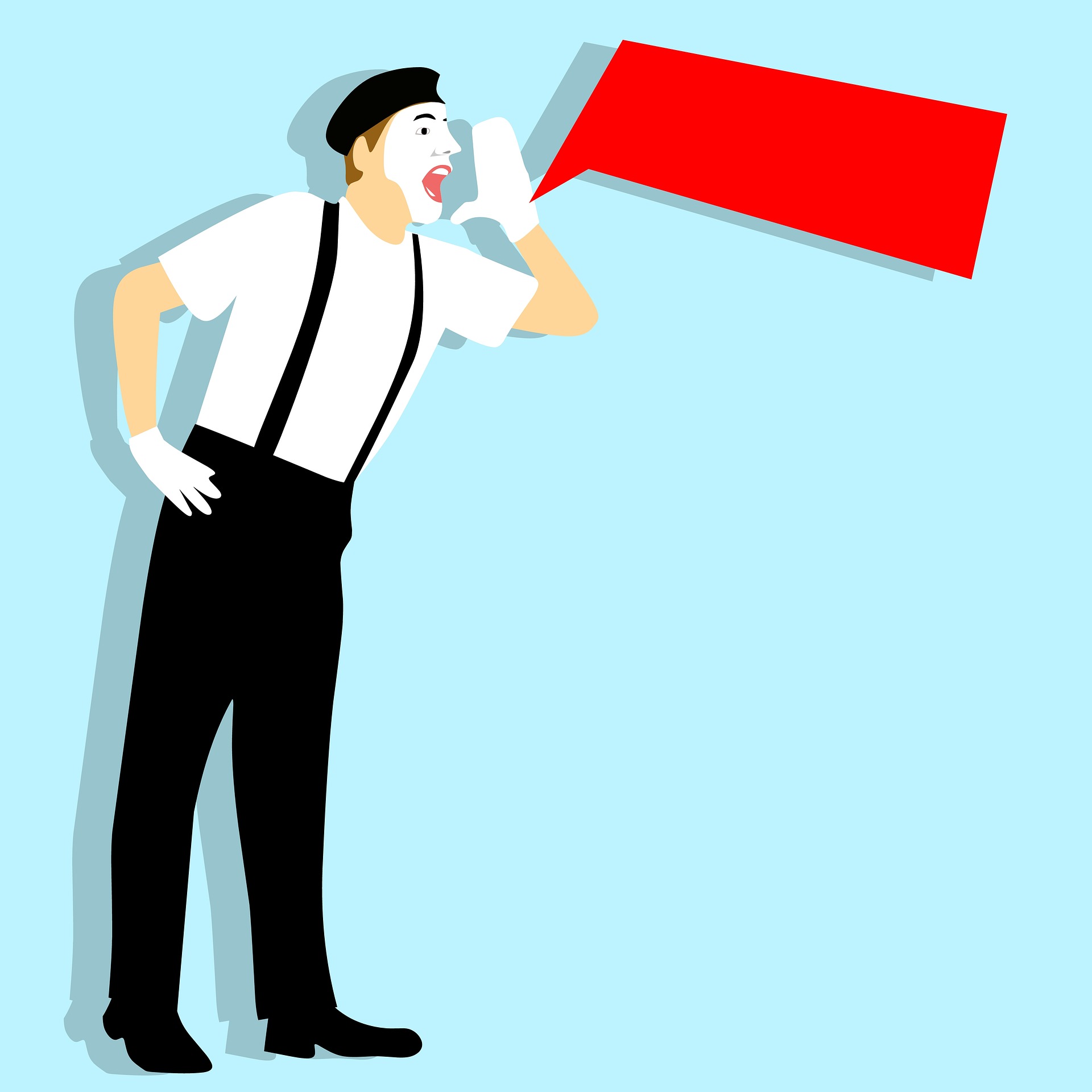 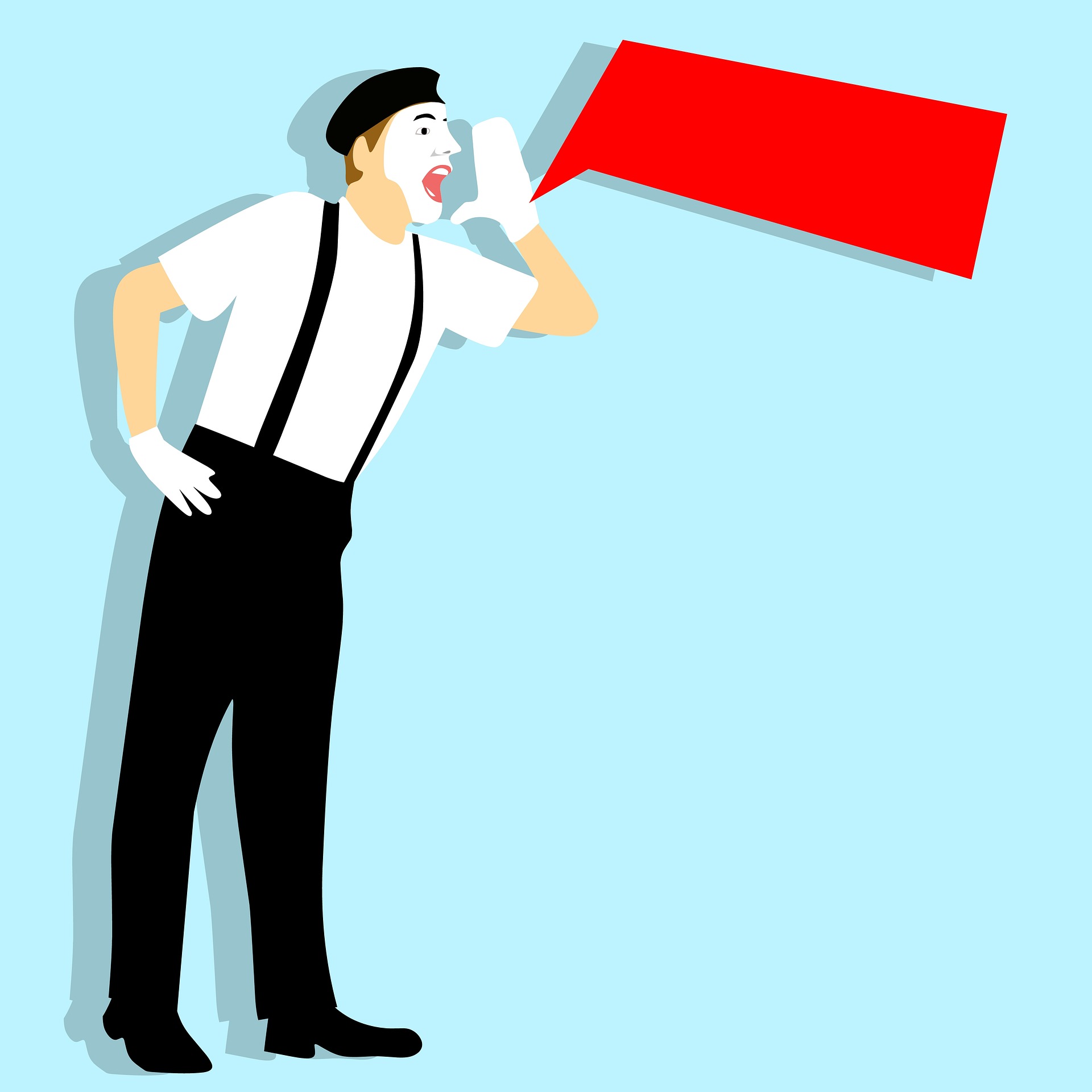 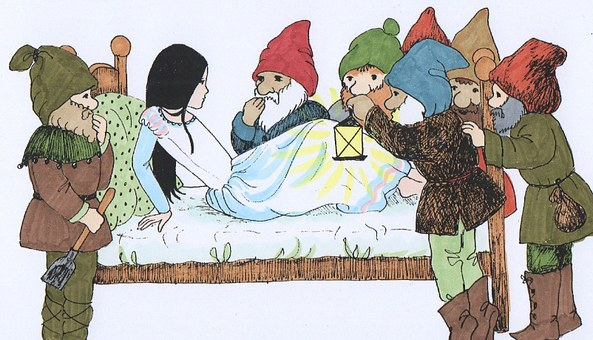 0
START
[Speaker Notes: Timing: 5 minutes 

Aim: to practise the SSC [ch] by reading aloud some tricky to pronounce words.  

Procedure:
Click to show pupils how to break down a tricky word into different syllables. Highlight the [ch] sound that they have been learning this week.
Give pupils a couple of minutes in pairs or individually to try breaking down and pronouncing the other words. Teachers could either use the handout (at the end of this presentation) so pupils can draw in the syllable divisions OR elicit them physically (as an arm gesture top to bottom) from pupils, along with choral pronunciation of each word.
Click to reveal the syllable division lines for each word.
Read the words so pupils can hear the them pronounced first carefully and slowly. Then read them more quickly. 
Ask pupils to have another go at pronouncing the words, this time against the 10 second timer. Can they pronounce all words correctly in time?

Rotkäppchen= Little Red Riding Hood
Dachdecker= roofer
Schneewitchen= Snow White
Wörterbuchsuche= dictionary search
Meerschweinchen= guinea pig
Streichholzschachtel= match box
Nachmacher= imitator
Quietscheentchen= rubber duck (literally ‘squeaky duck’)]
Compound words
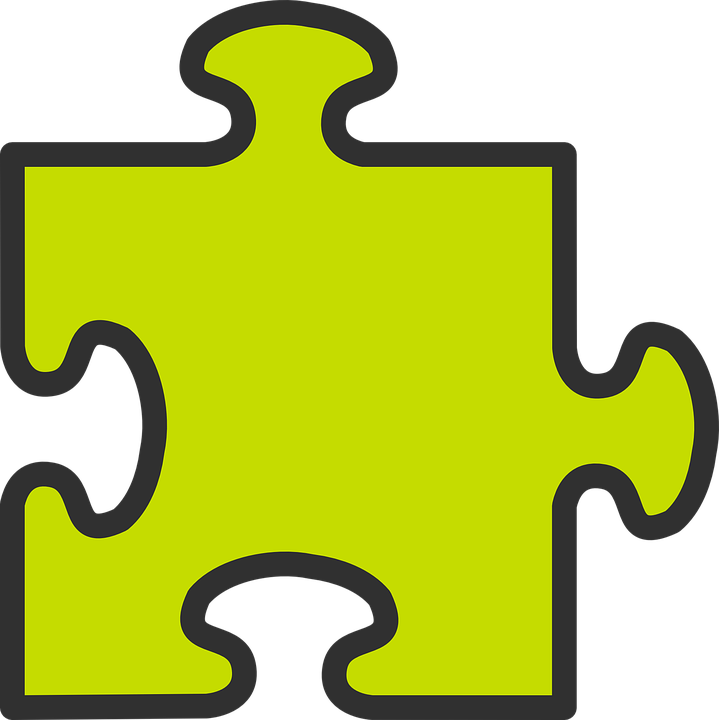 Remember that in German, you can put several words together to make one long word! This is called a compound word.
masculine!
neuter
masculine
der Glastisch
das Glas
der Tisch
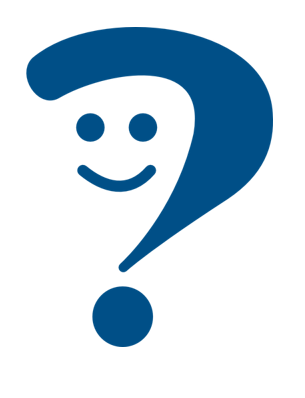 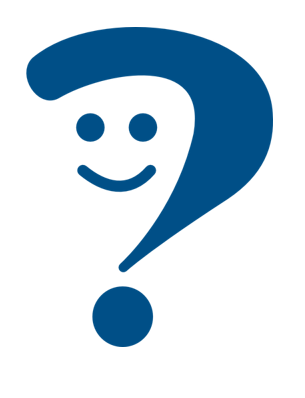 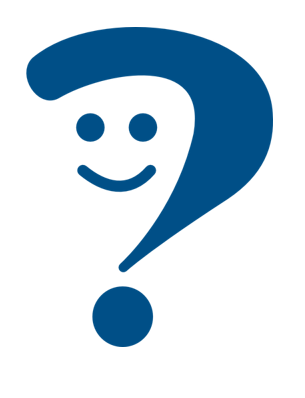 (the) glass table
(the) table
(the) glass
The gender of a compound noun is always the gender of the last word.
[Speaker Notes: Timing: 2 minutes 

Aim: to recap the concept of compounds.

Procedure:
Click through the animations to present the new information.
Using the question mark animations, elicit English translation for the German examples provided.]
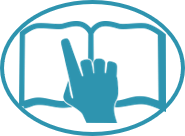 Nina lernt Deutsch.
Follow up 2: [1/9]
Johanna und Aisha helfen Nina mit Deutsch. Was ist das auf Englisch?
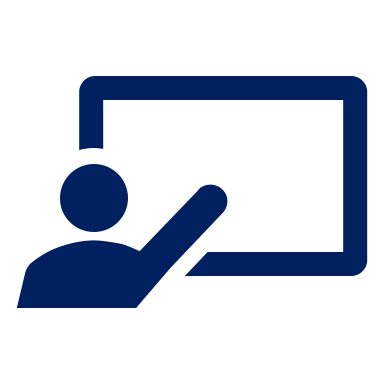 lesen
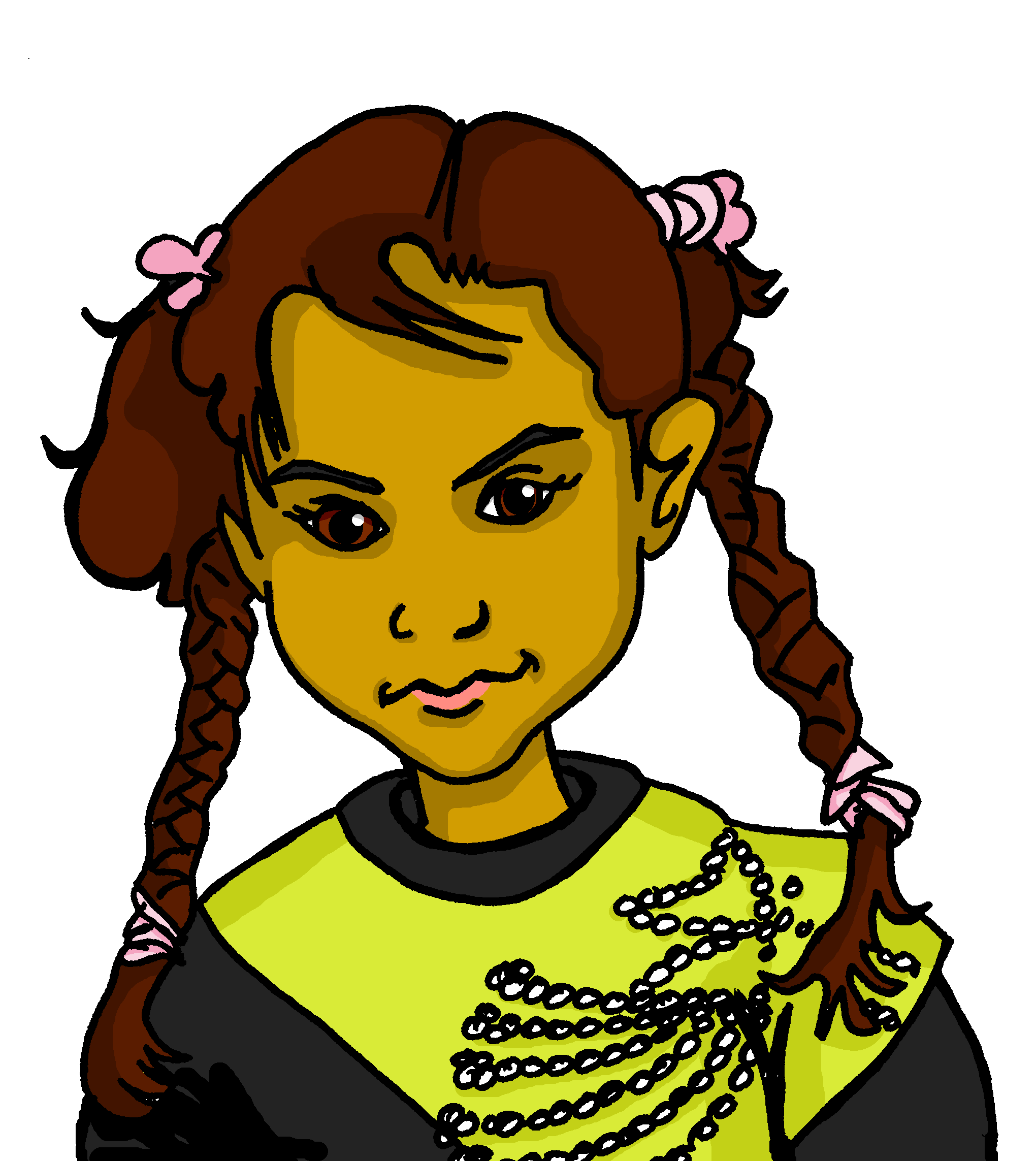 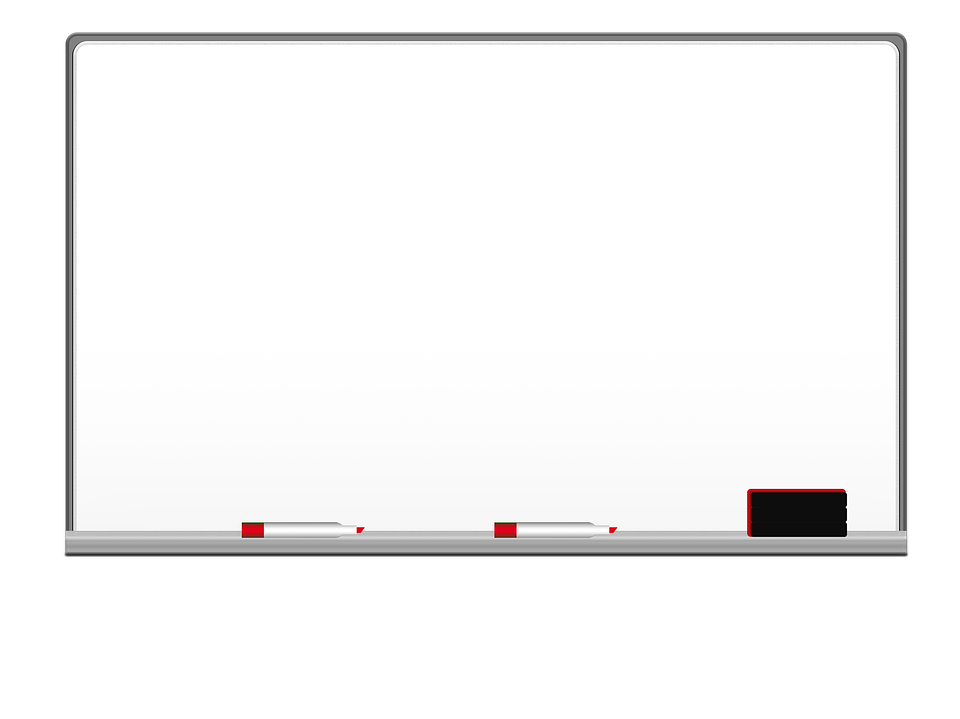 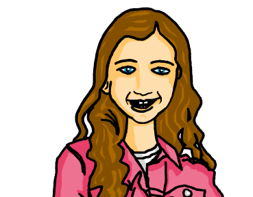 der Liedtext | der Songtext
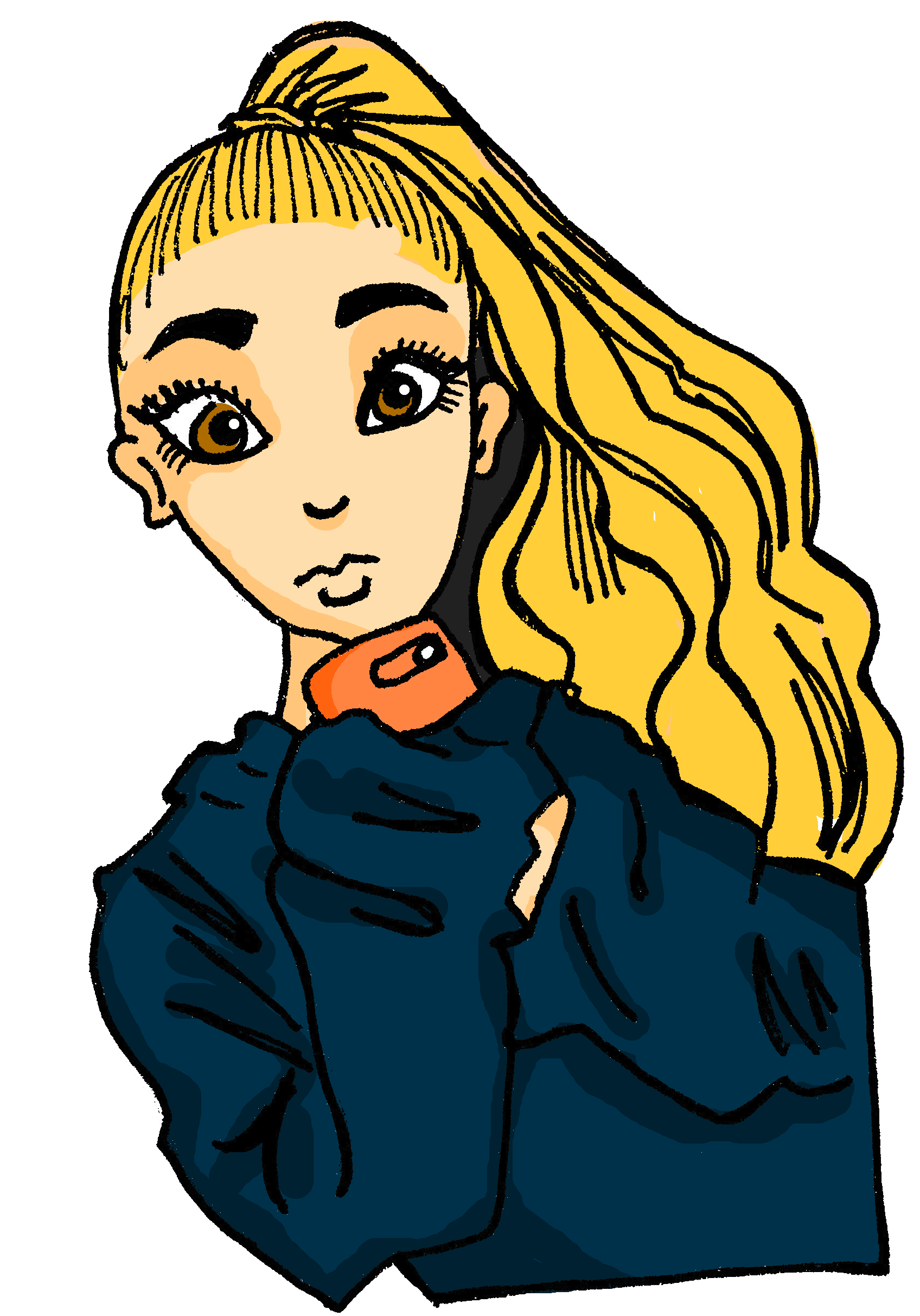 song text
[Speaker Notes: Slide 1 of 9 

Timing: 5 minutes

Aim: to practise written vocabulary recognition of compound words

Procedure:
Click to bring up German compound word.
Elicit meaning in English.
Click to bring up English meaning. There are 9 compound words in total.]
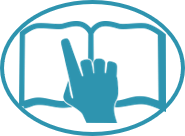 Nina lernt Deutsch.
Follow up 2: [2/9]
lesen
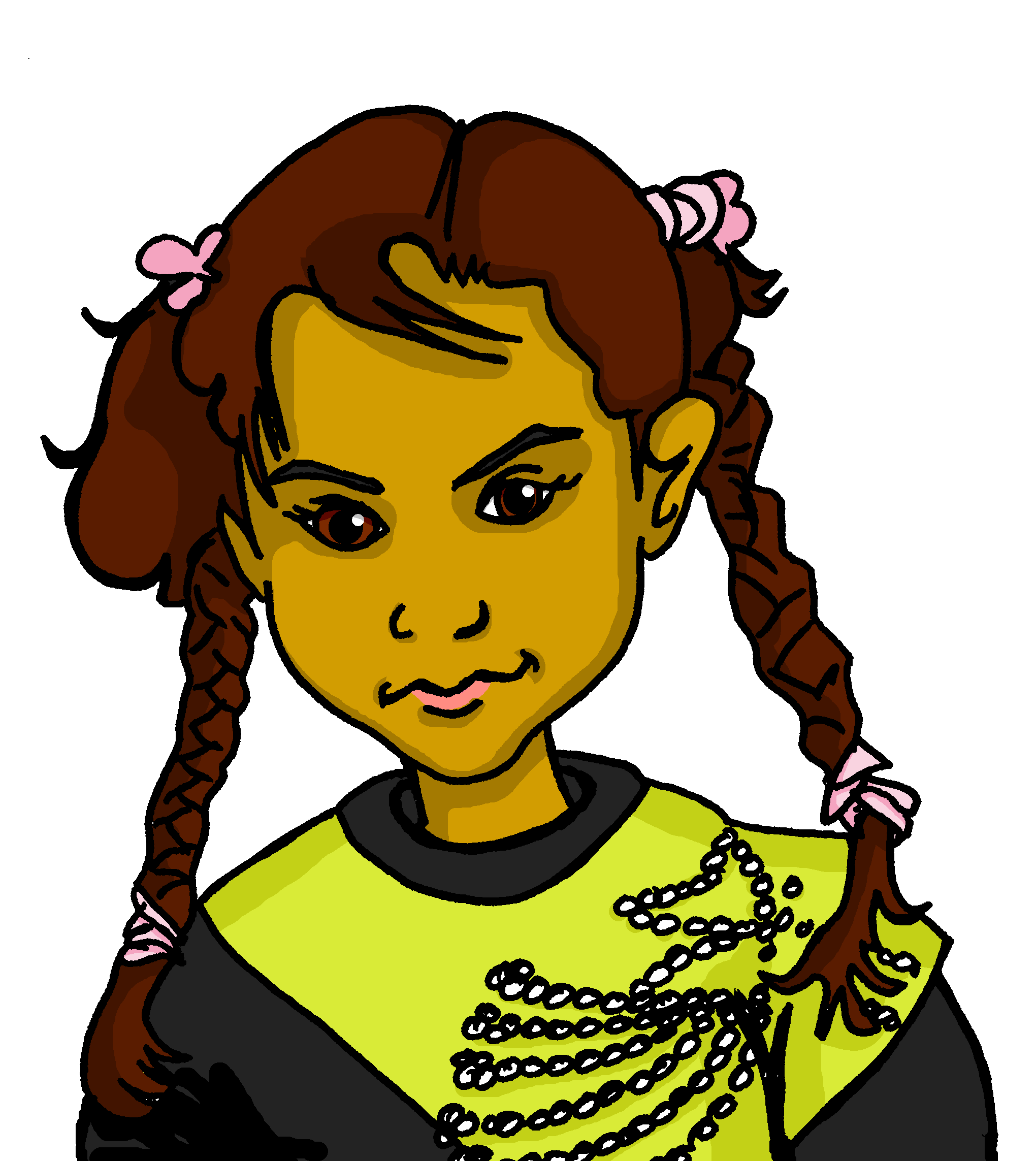 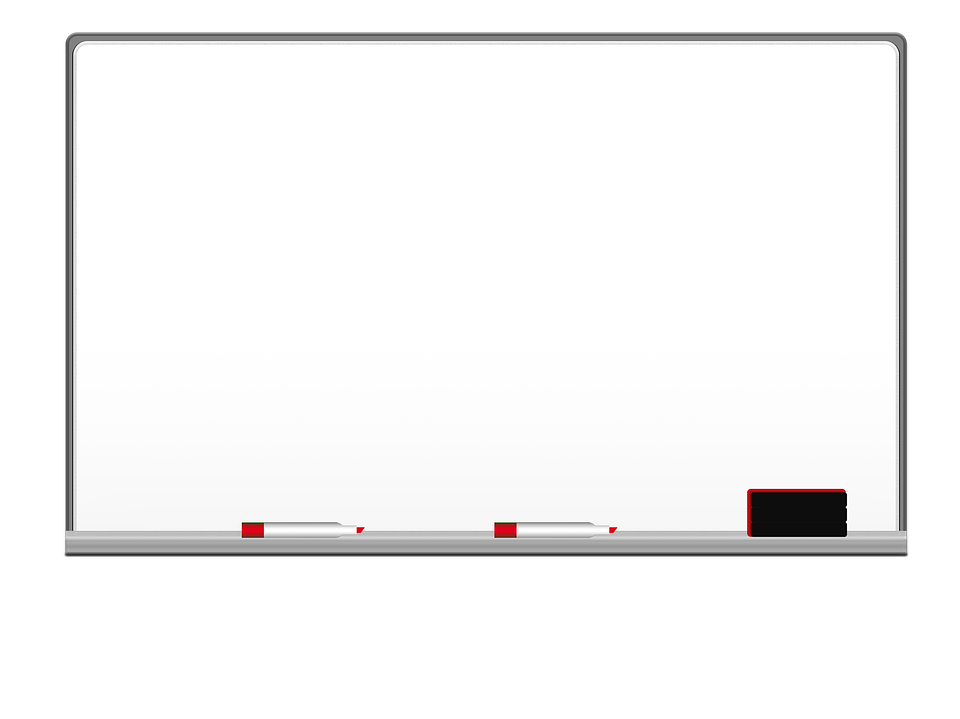 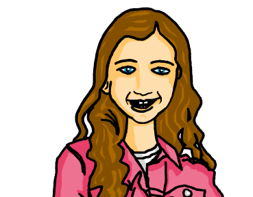 der Sommermorgen
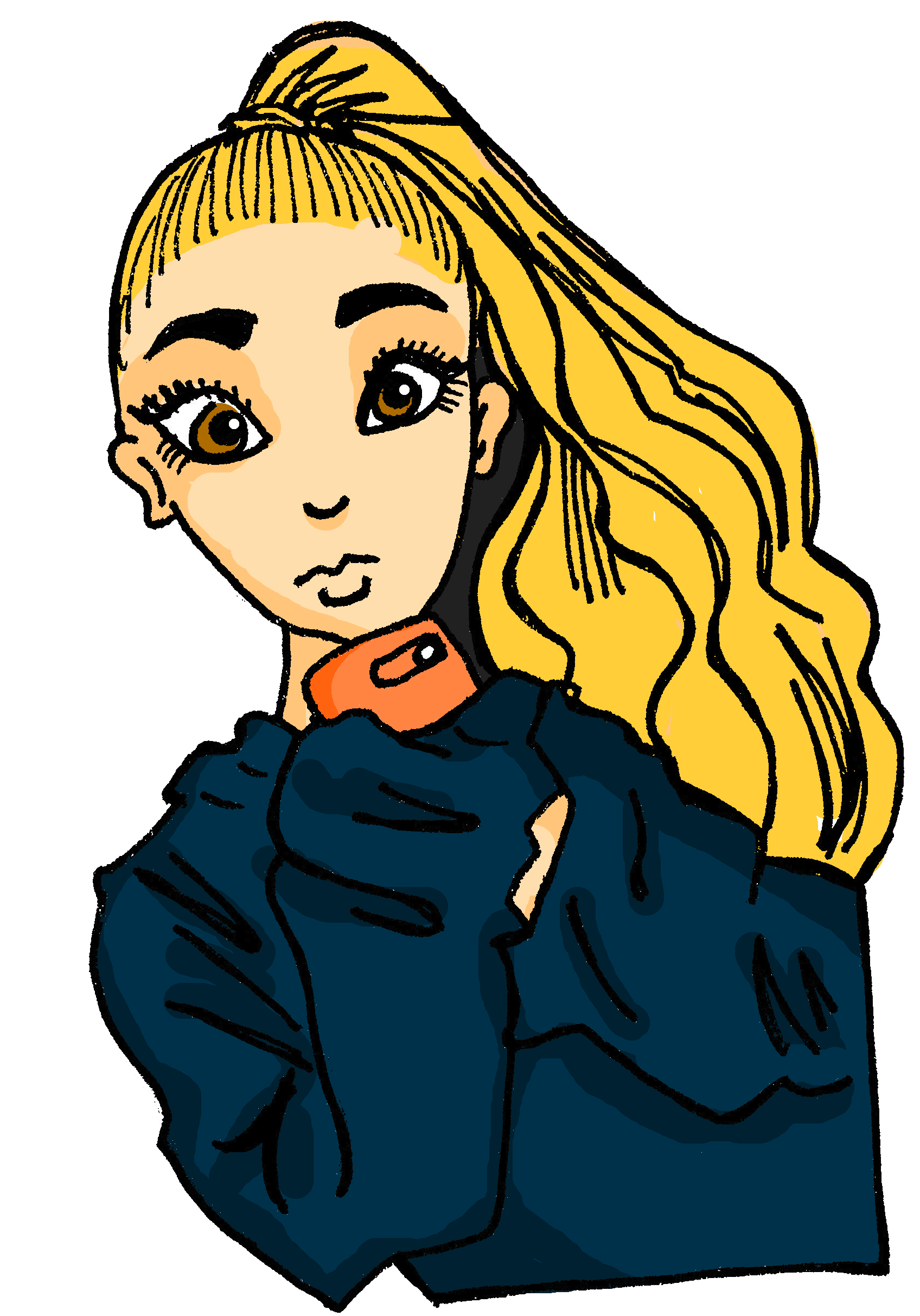 summer morning
[Speaker Notes: [2/9]]
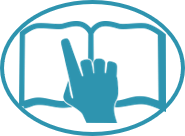 Nina lernt Deutsch.
Follow up 2: [3/9]
lesen
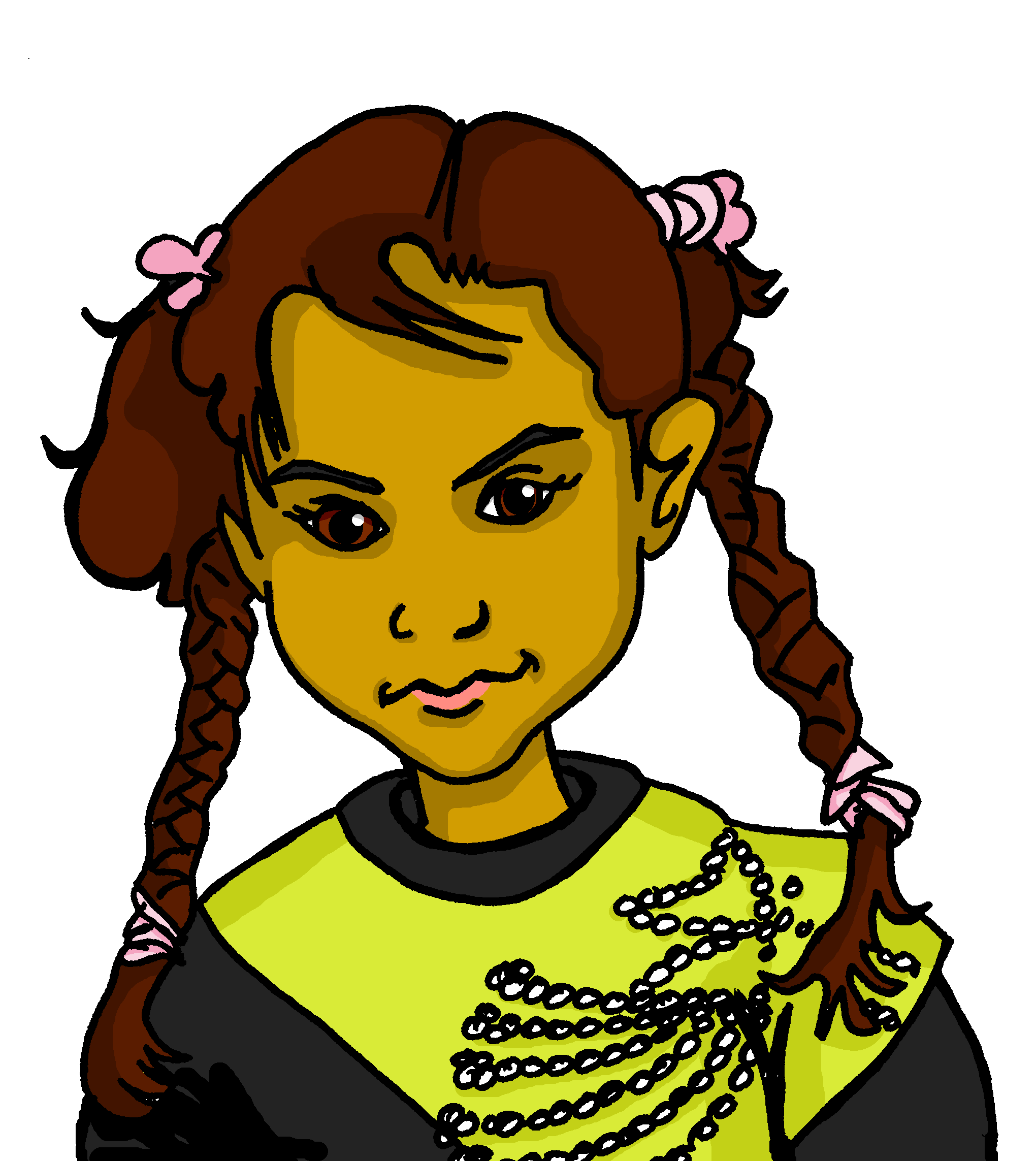 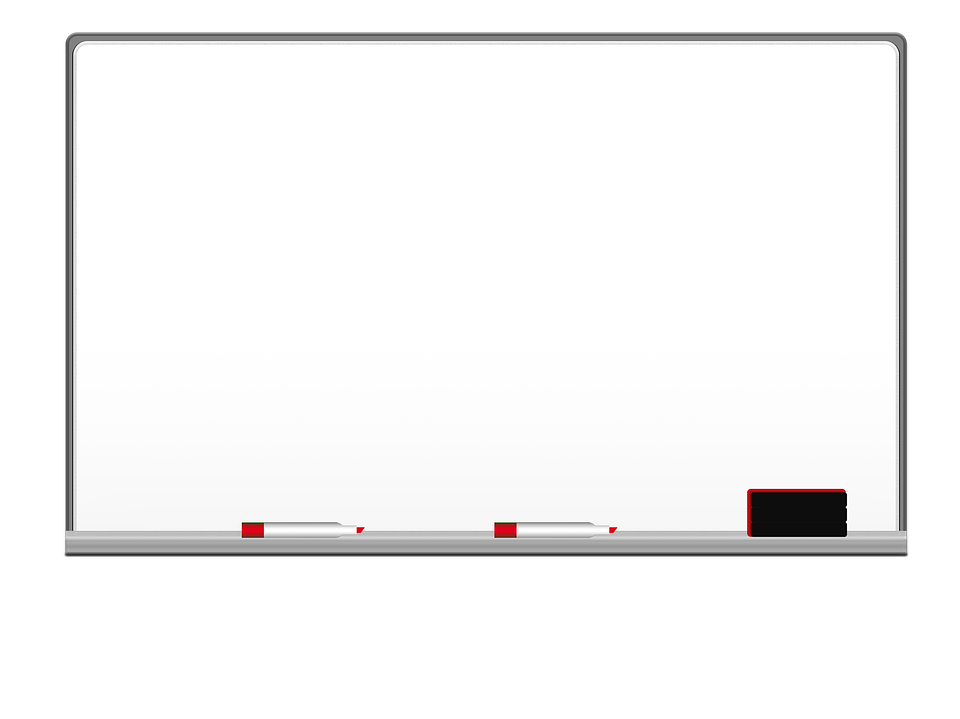 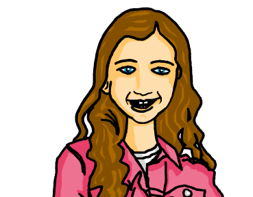 das Handyfoto
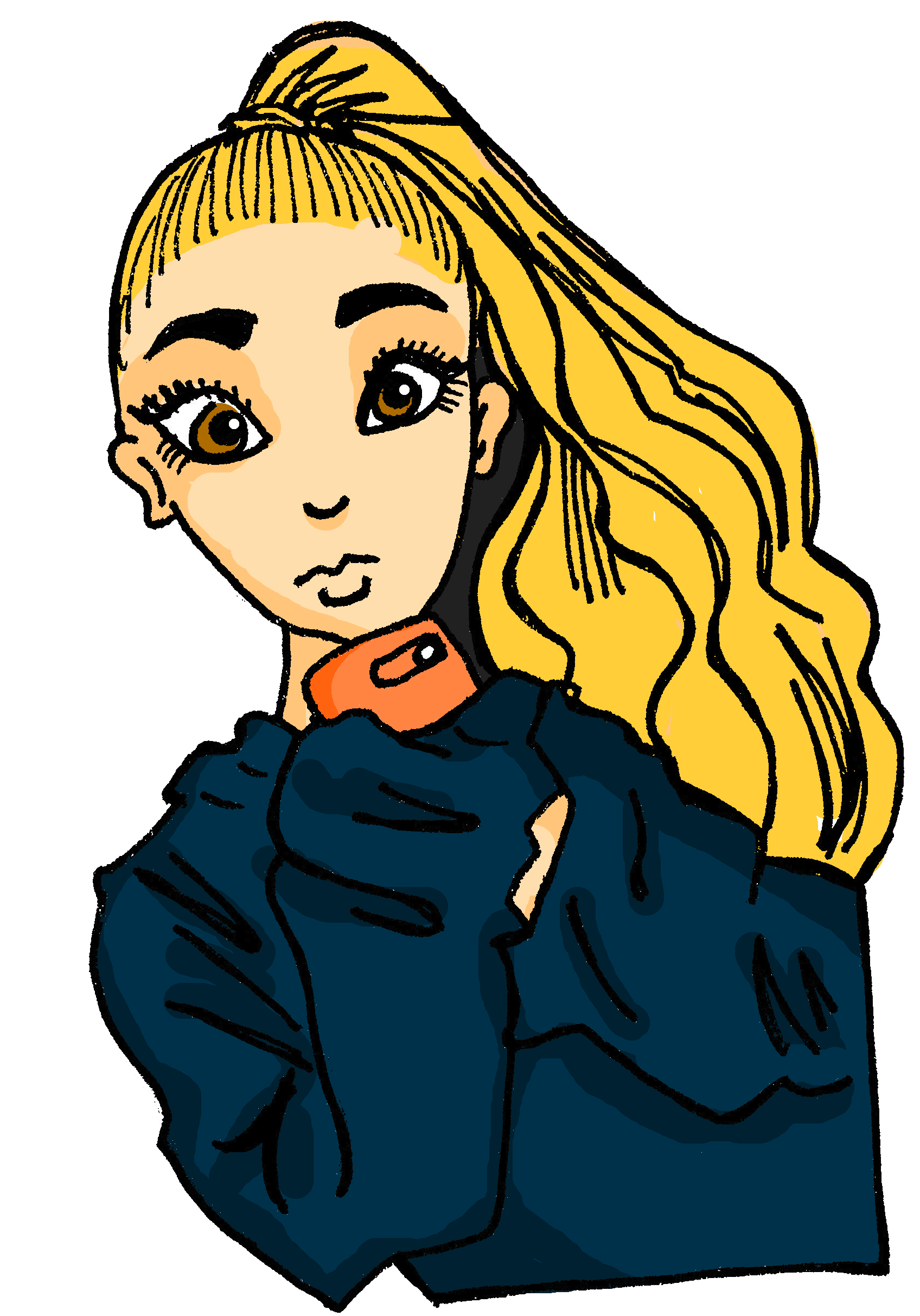 (mobile) phone photo
[Speaker Notes: [3/9]]
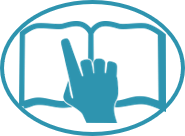 Nina lernt Deutsch.
Follow up 2: [4/9]
lesen
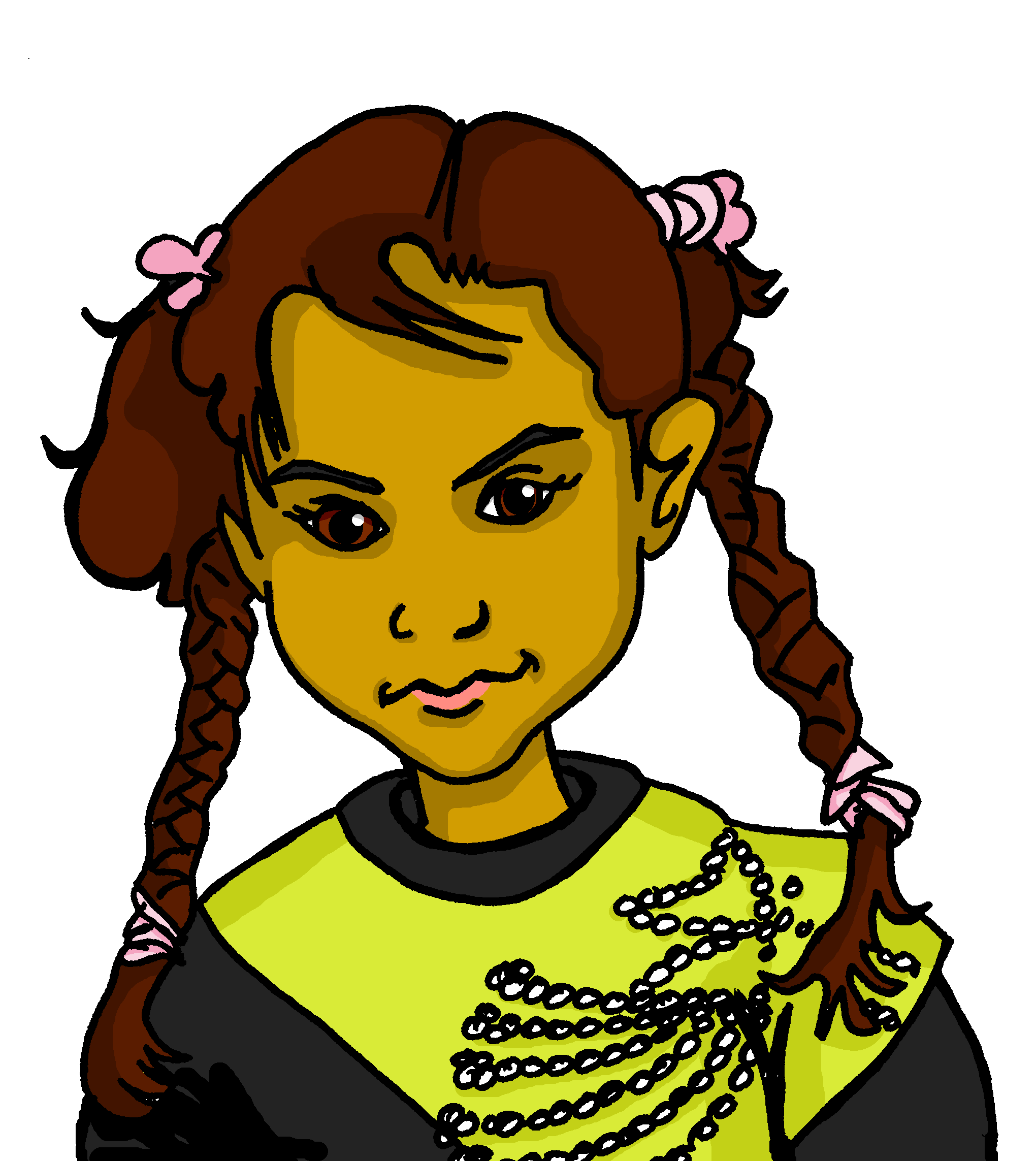 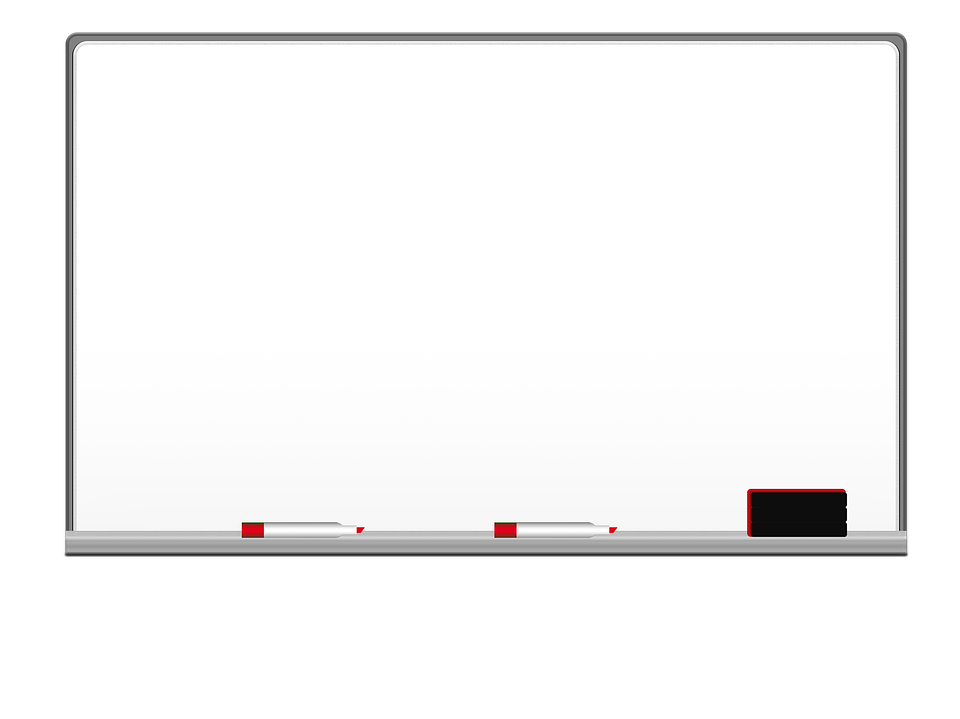 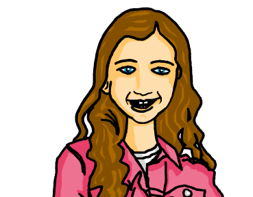 die Liedliste
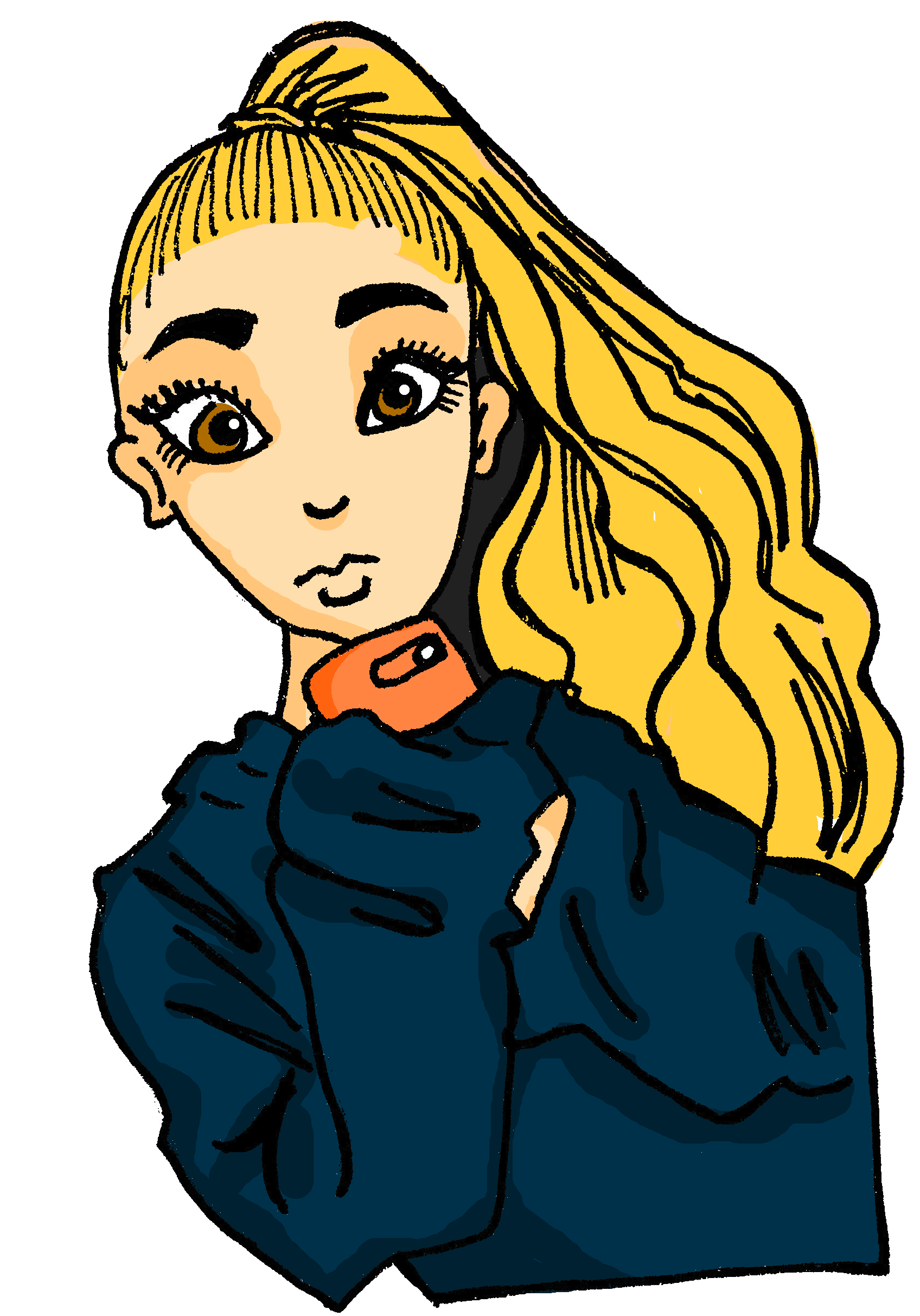 song list
[Speaker Notes: [4/9]]
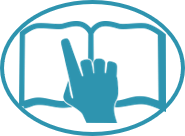 Nina lernt Deutsch.
Follow up 2: [5/9]
lesen
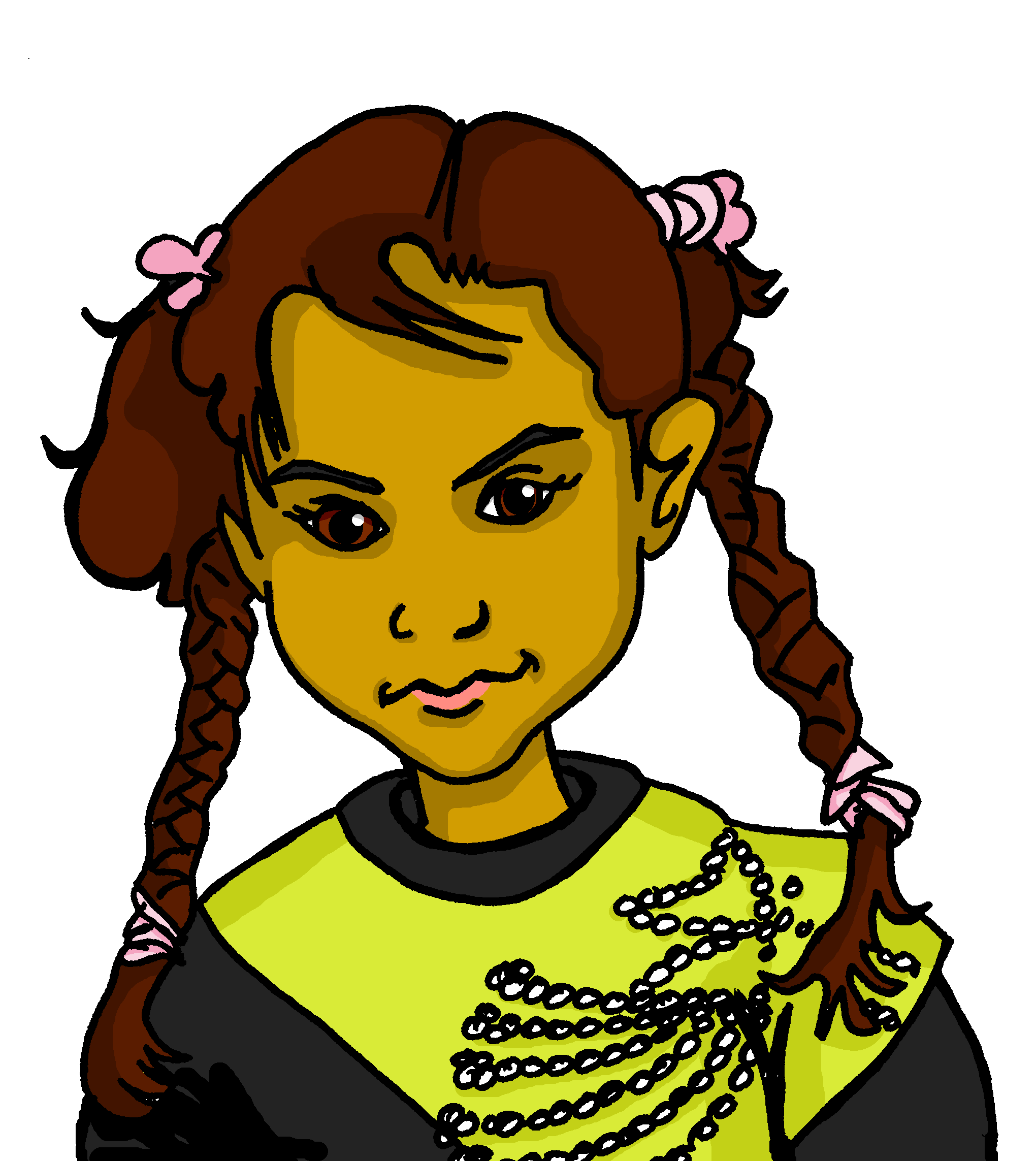 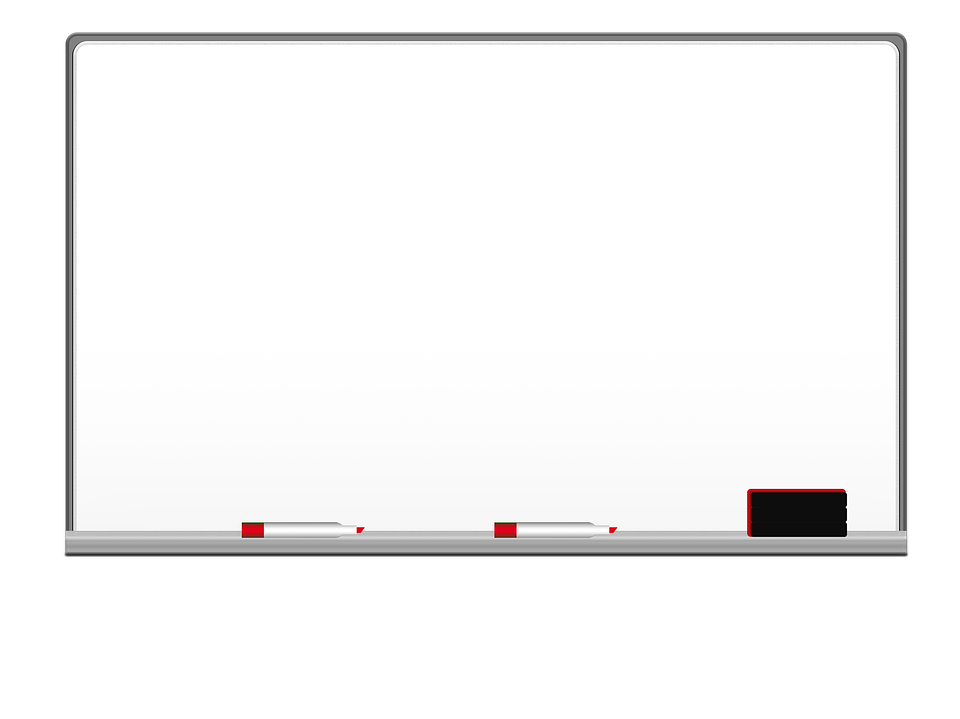 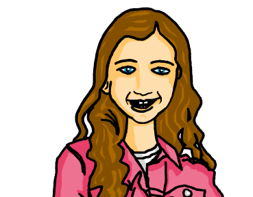 das Deutschheft
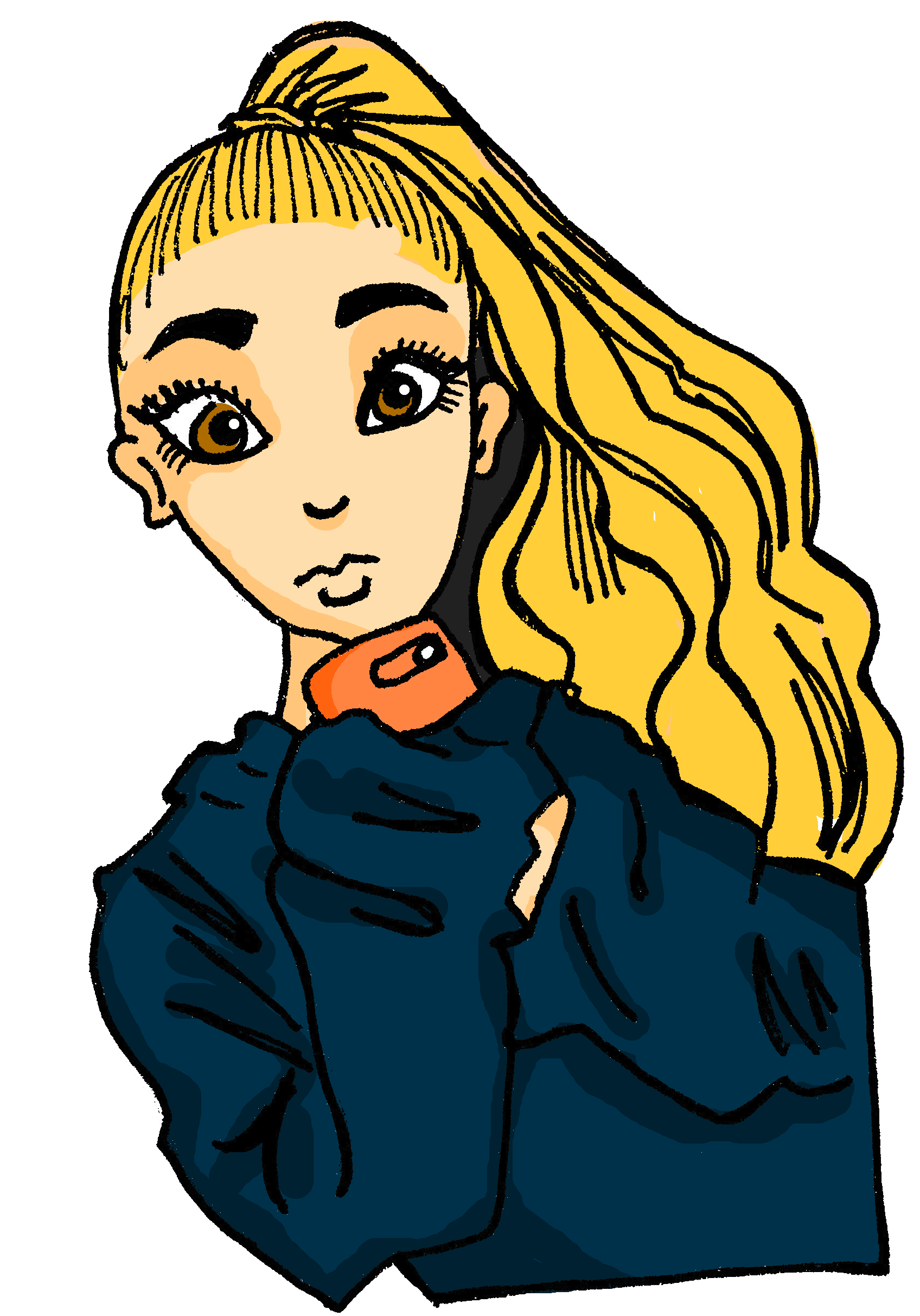 German exercise book
[Speaker Notes: [5/9]]
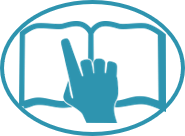 Nina lernt Deutsch.
Follow up 2: [6/9]
lesen
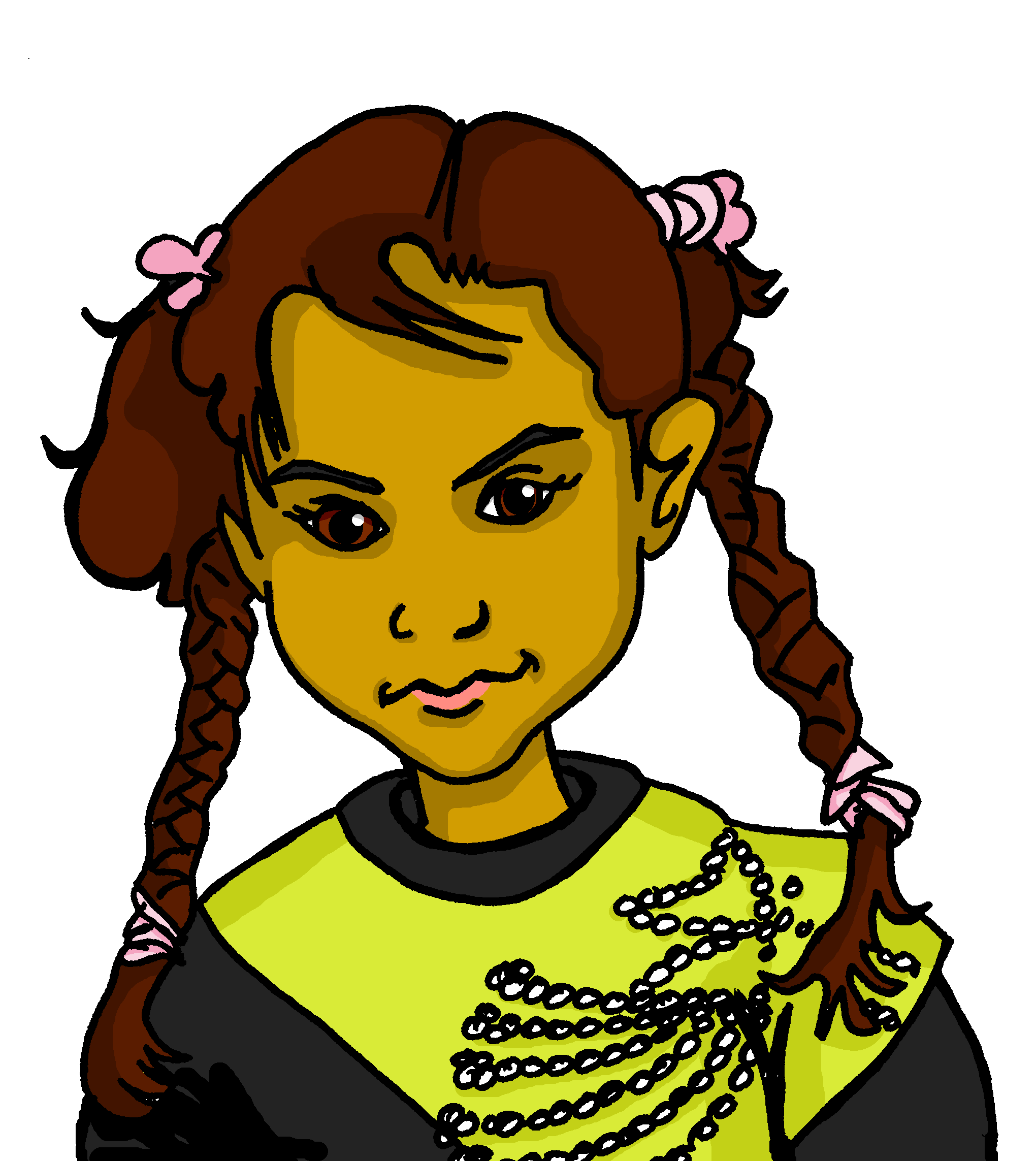 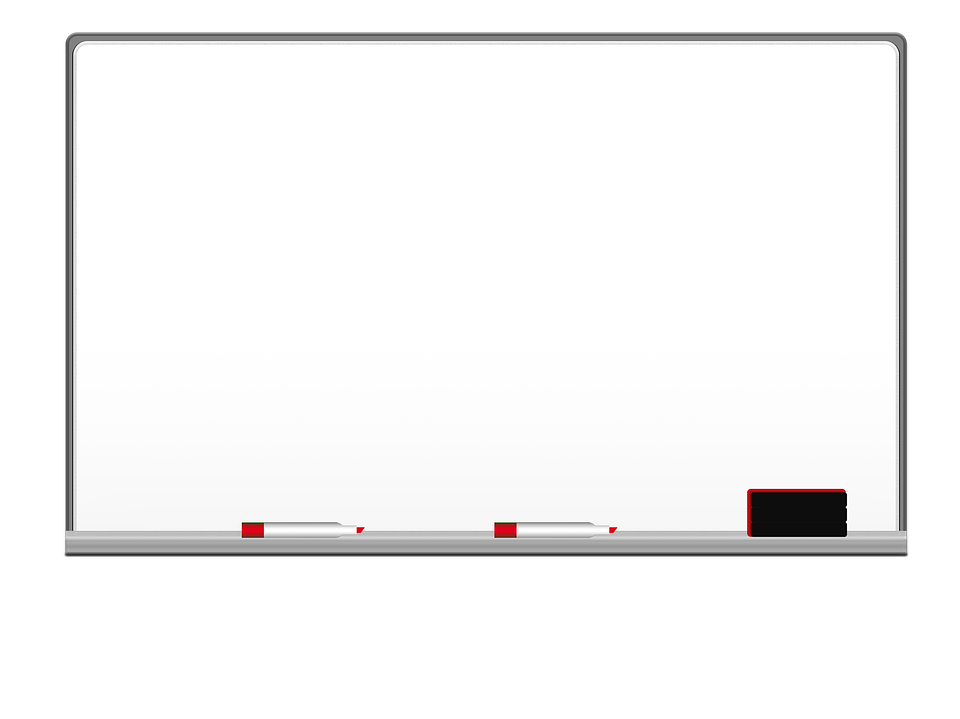 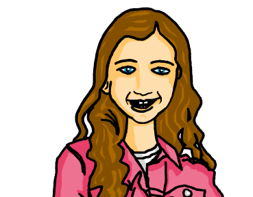 die Kunstbilder
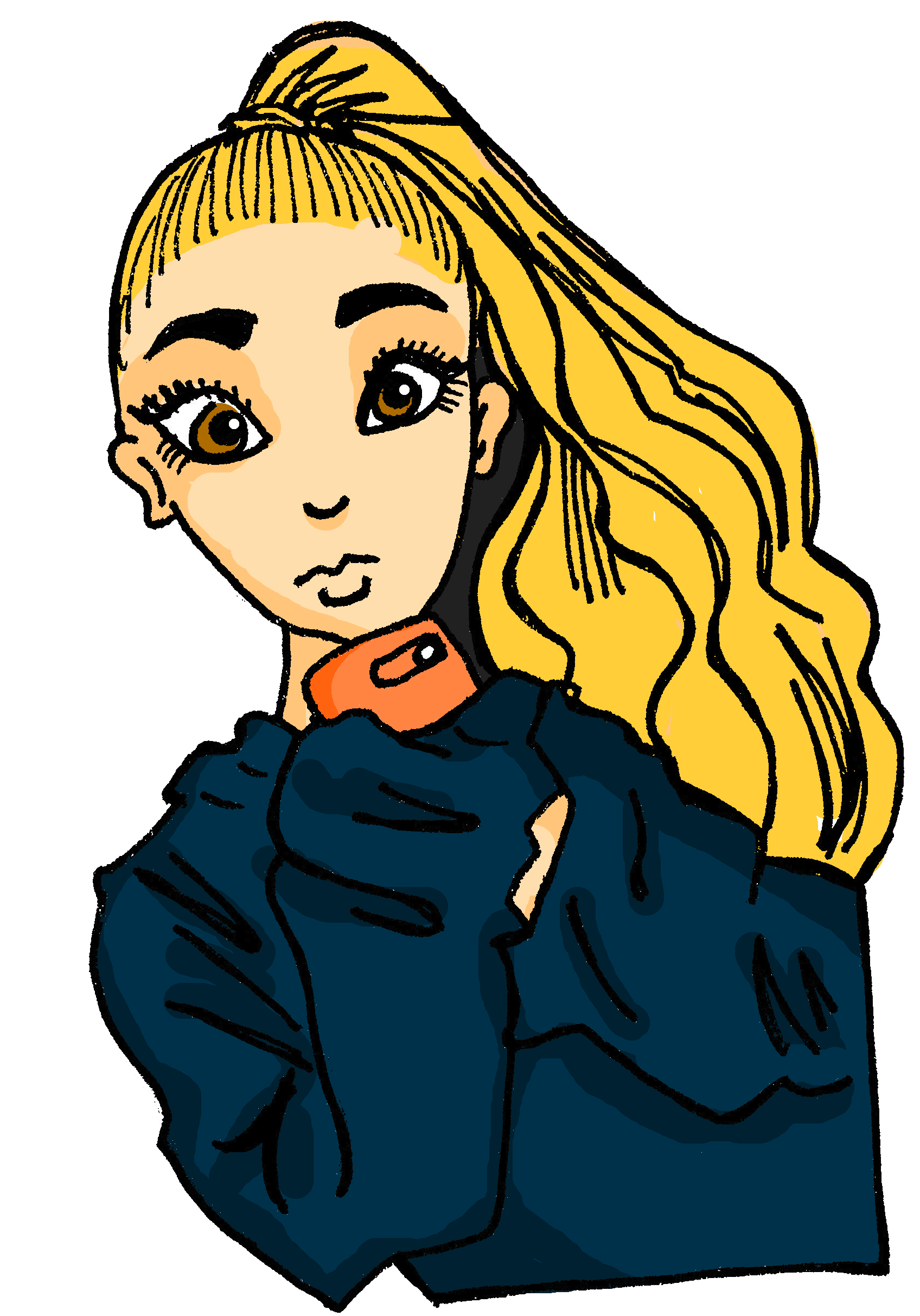 art pictures/ images
[Speaker Notes: [6/9]]
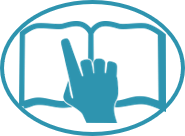 Nina lernt Deutsch.
Follow up 2: [7/9]
lesen
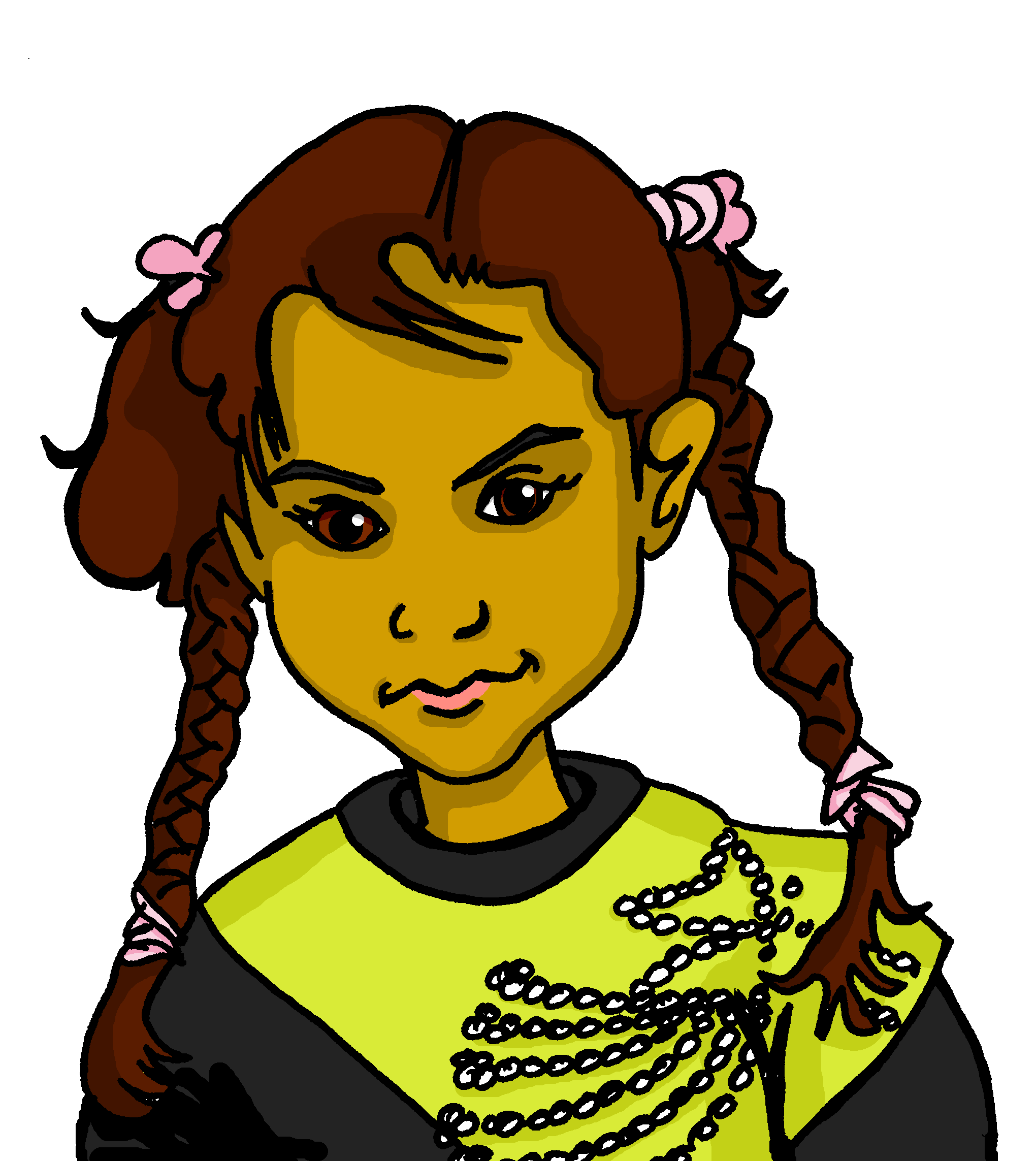 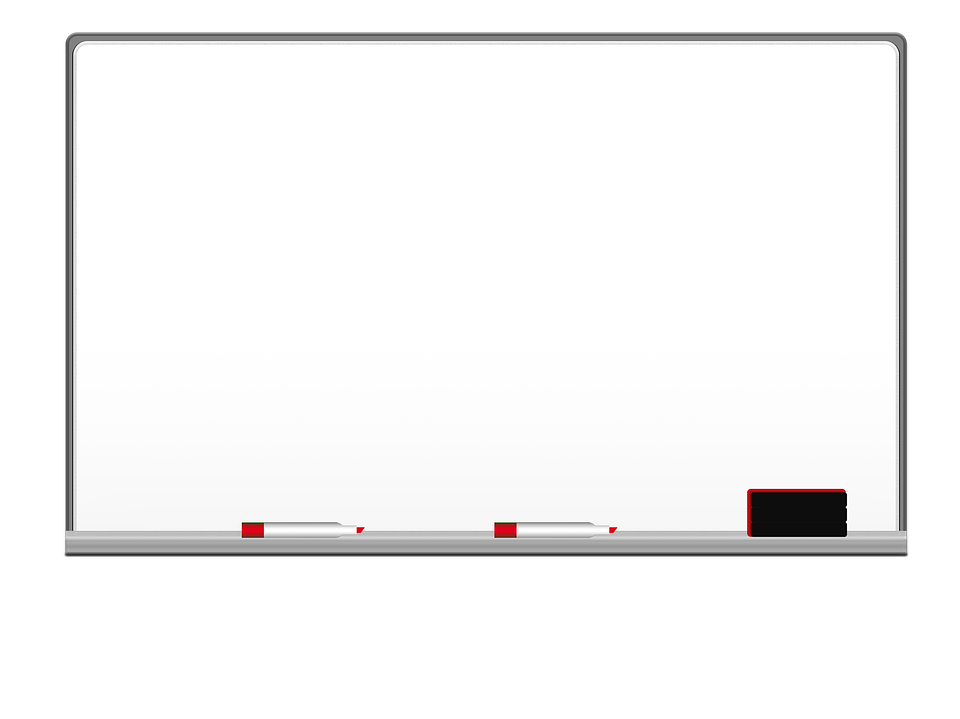 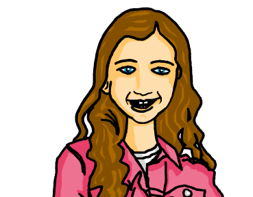 die Englischwörter
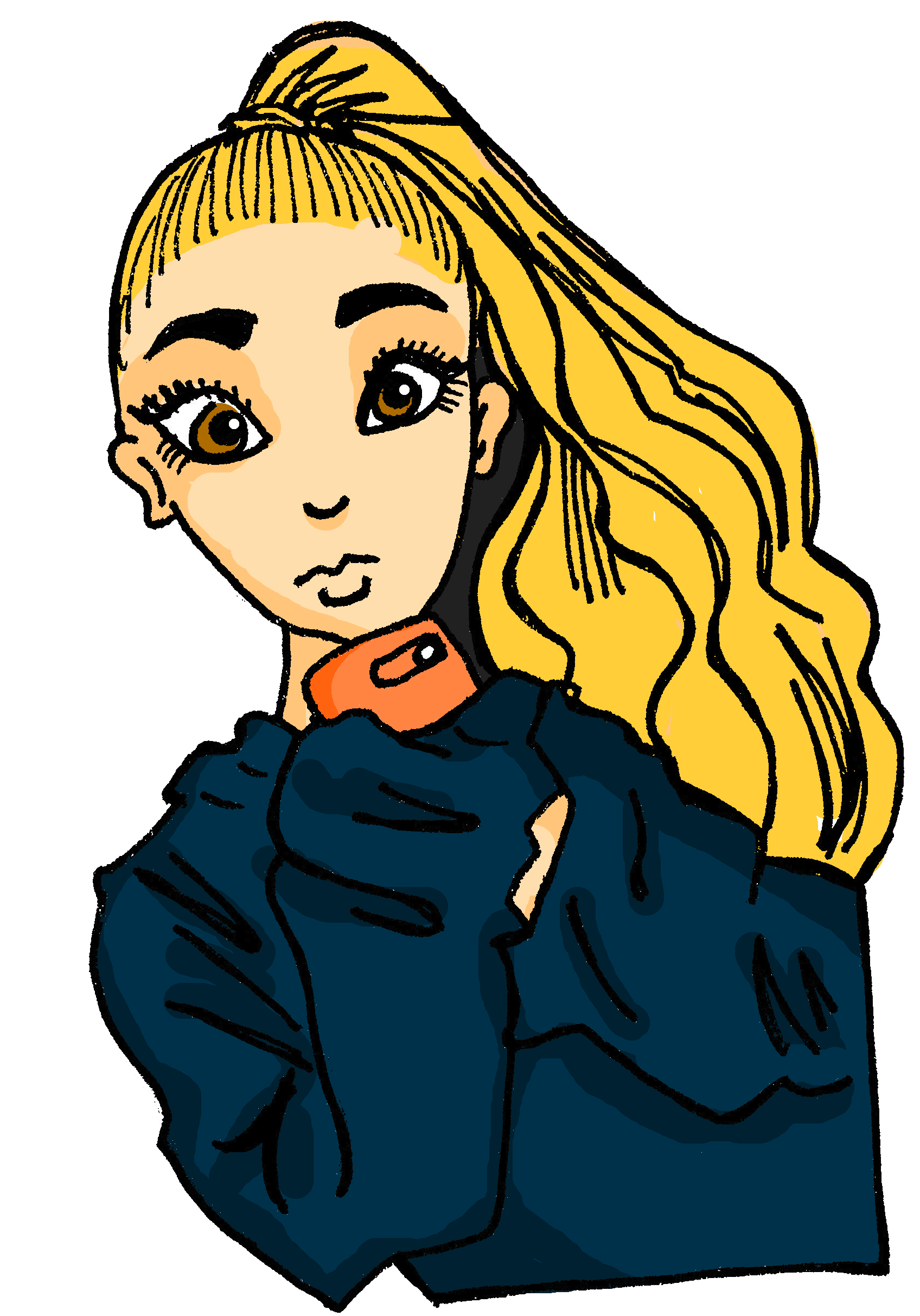 English words
[Speaker Notes: [7/9]]
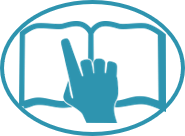 Nina lernt Deutsch.
Follow up 2: [8/9]
lesen
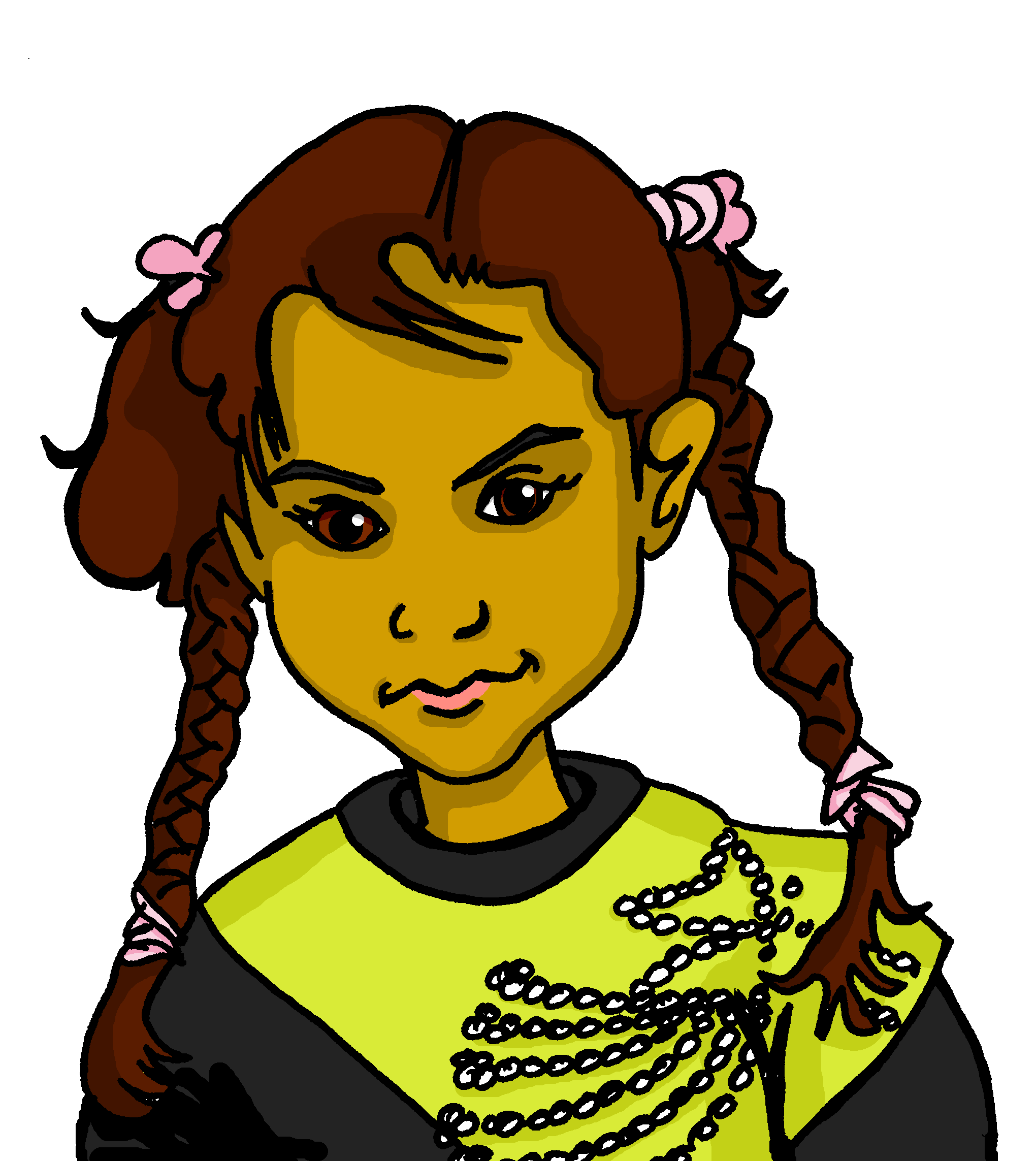 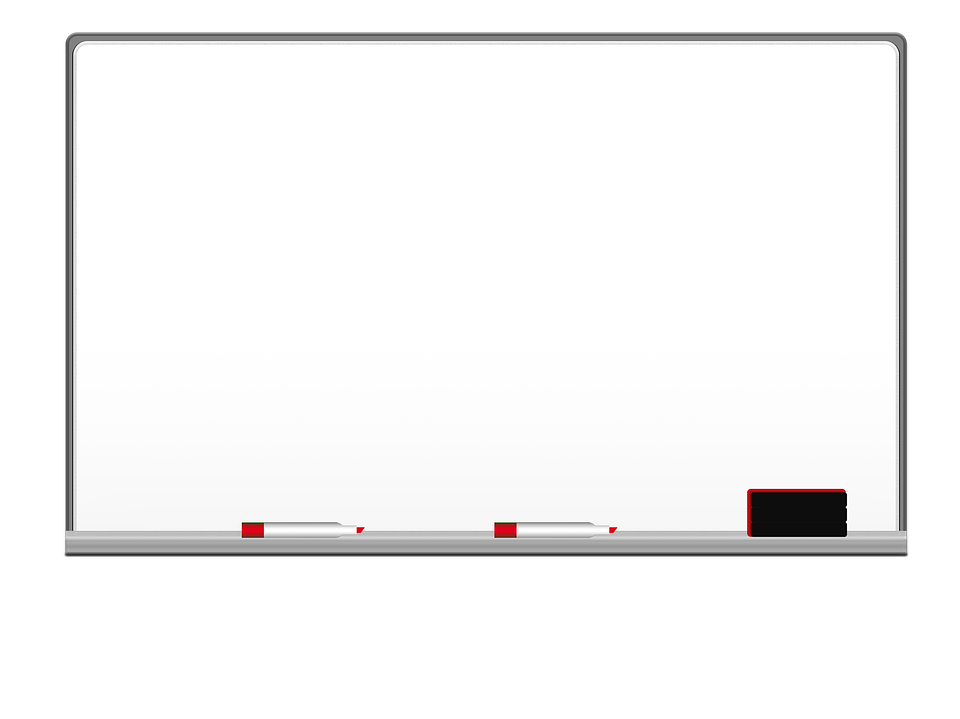 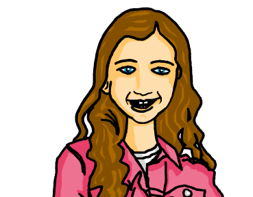 der Computertisch
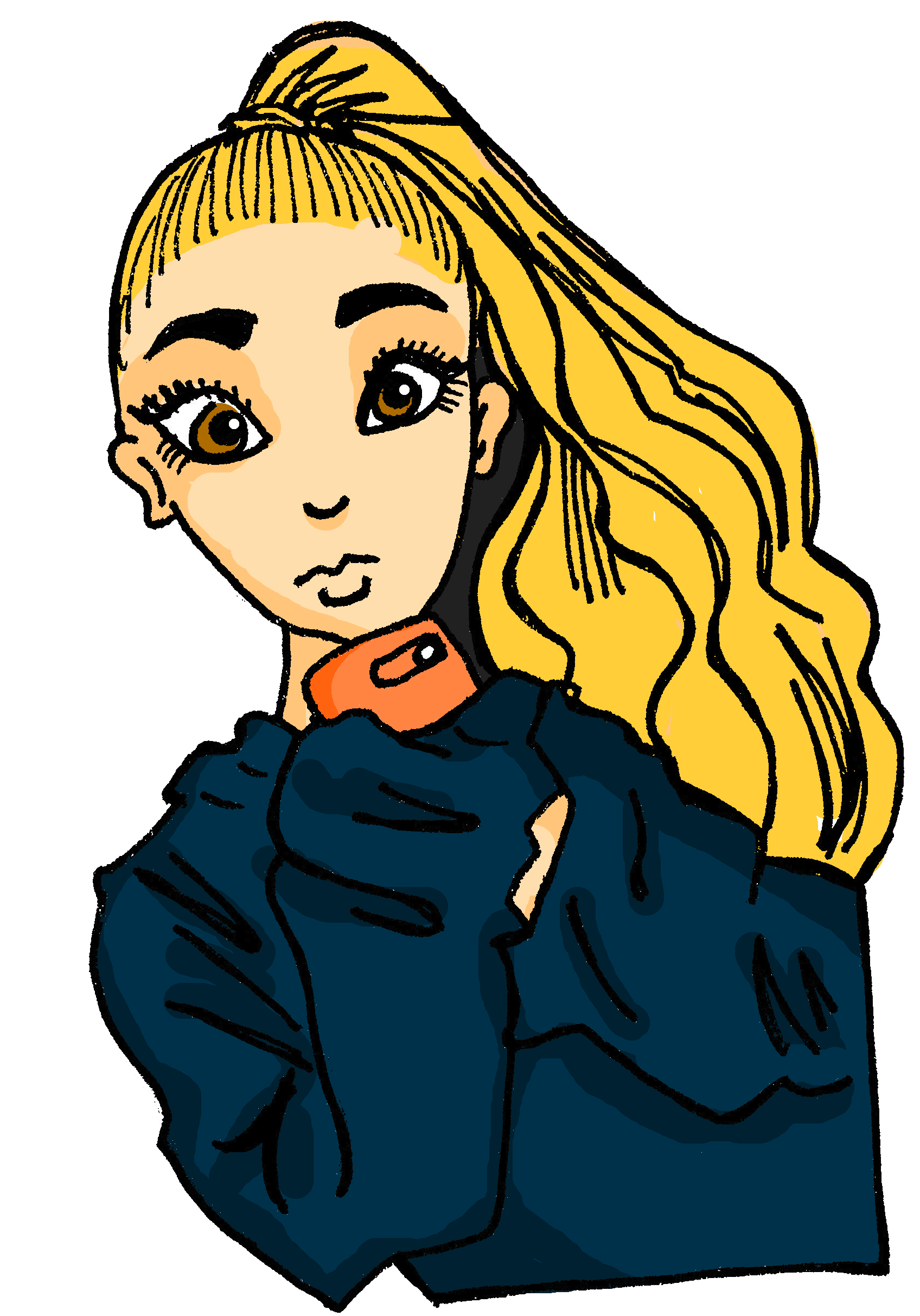 computer table
[Speaker Notes: [8/9]]
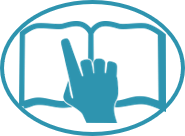 Nina lernt Deutsch.
Follow up 2: [9/9]
lesen
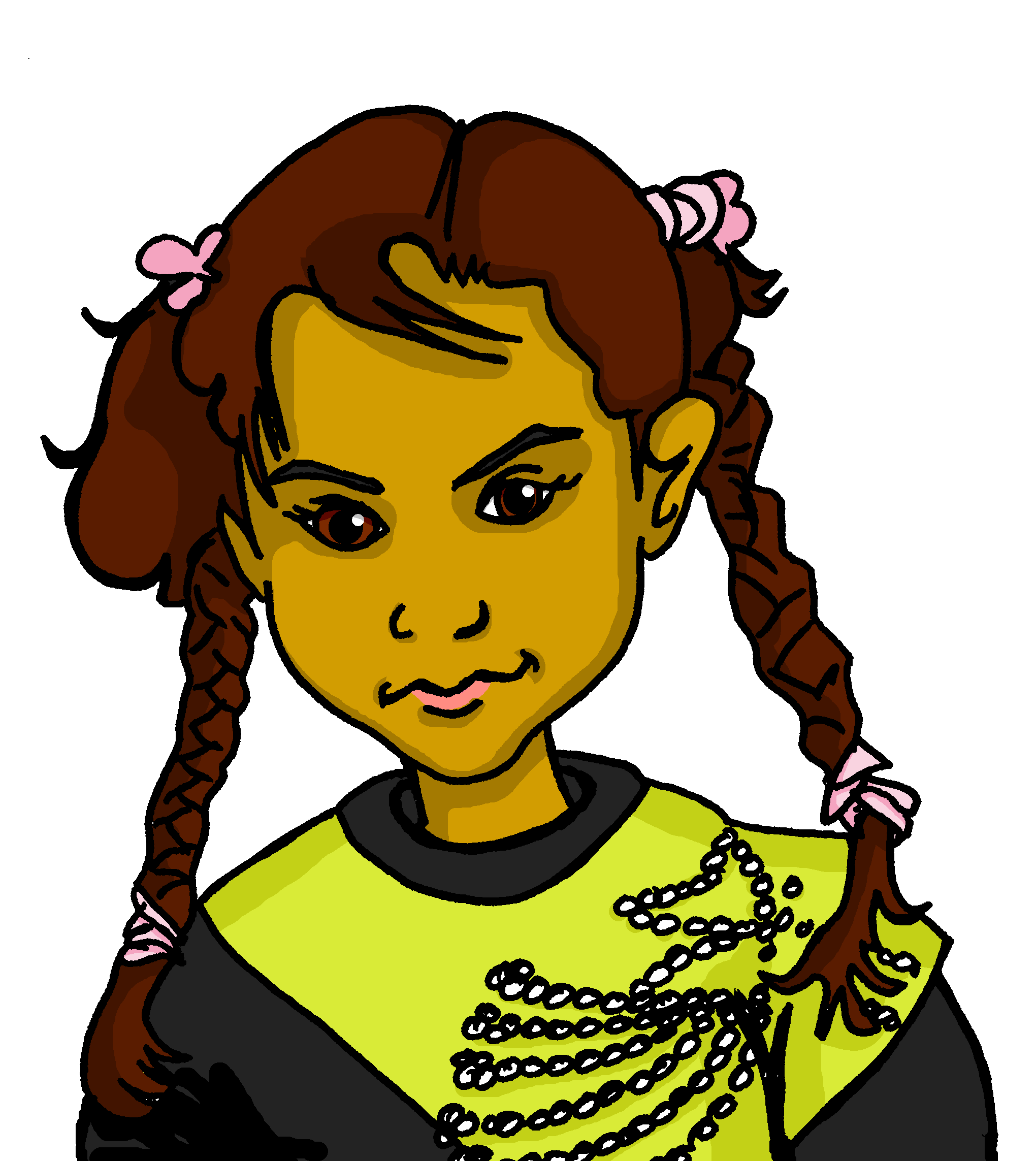 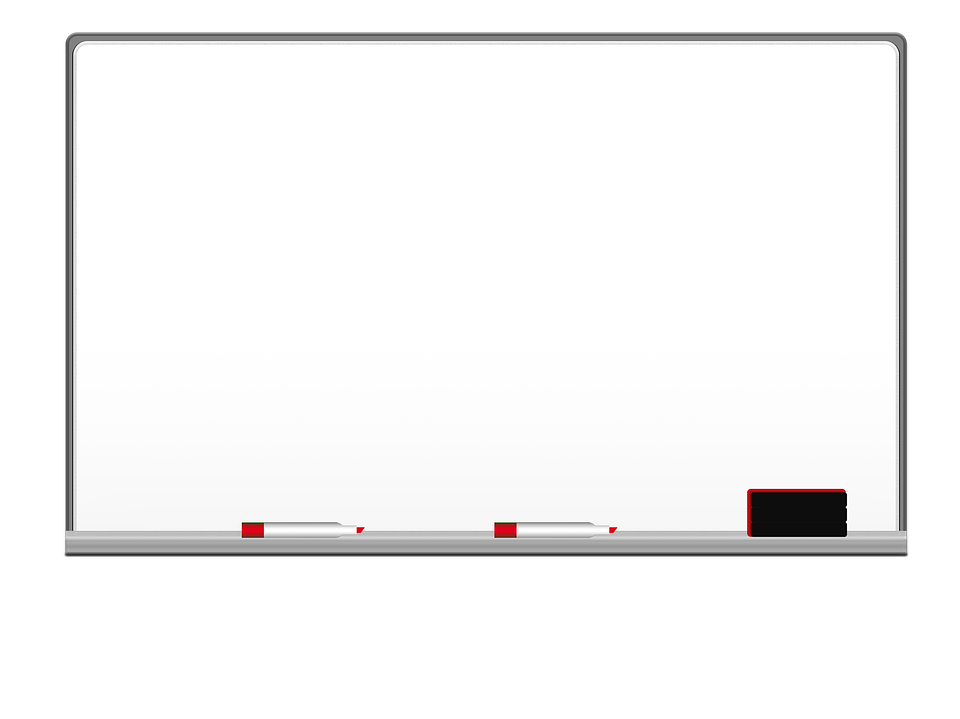 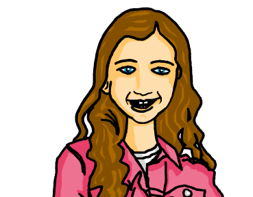 die Computersprache
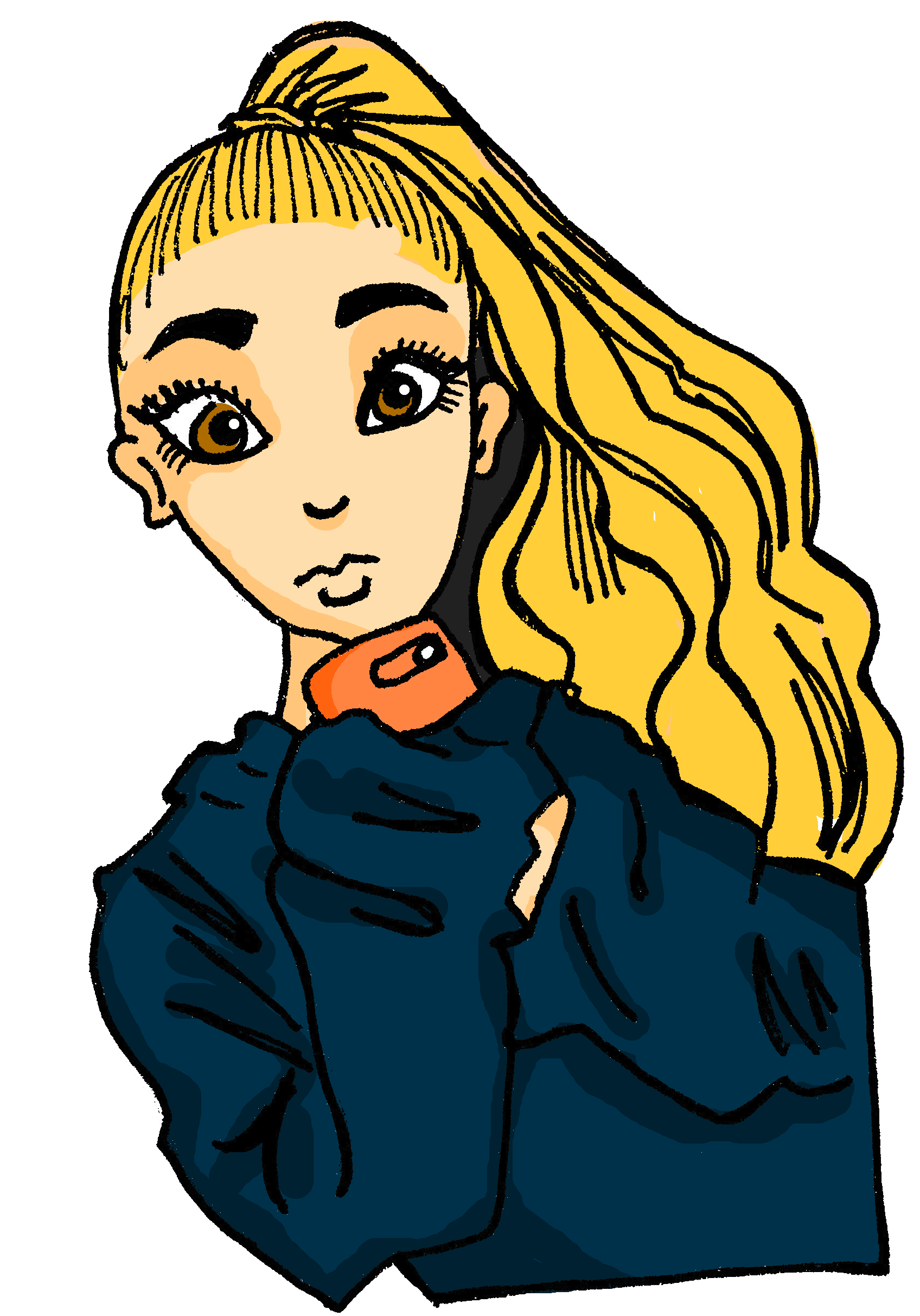 computer language
[Speaker Notes: [9/9]]
Nina’s German is improving, but she finds it difficult to hear the difference between ihr (you all) and er (he). Can you help?
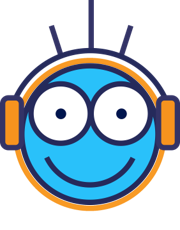 Follow up 3
??
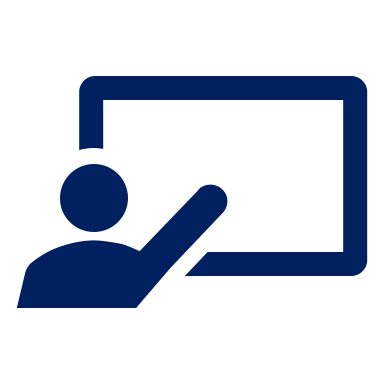 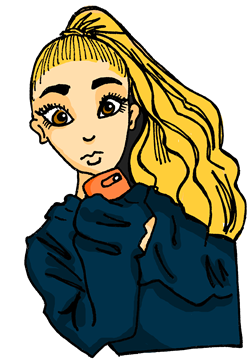 Hör zu. Ist das you (all) oder he?
hören
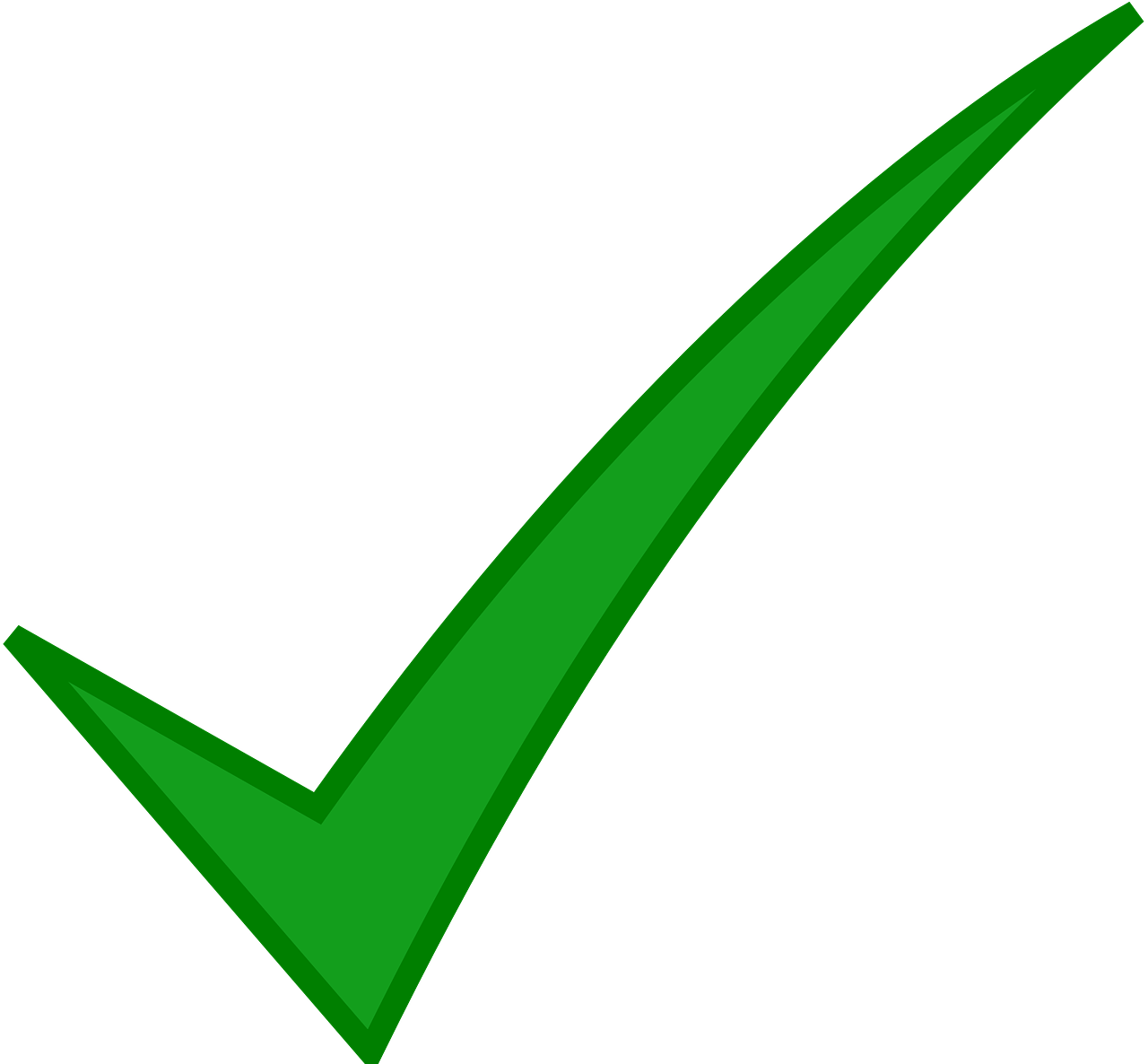 Are you (all) eating now?
1
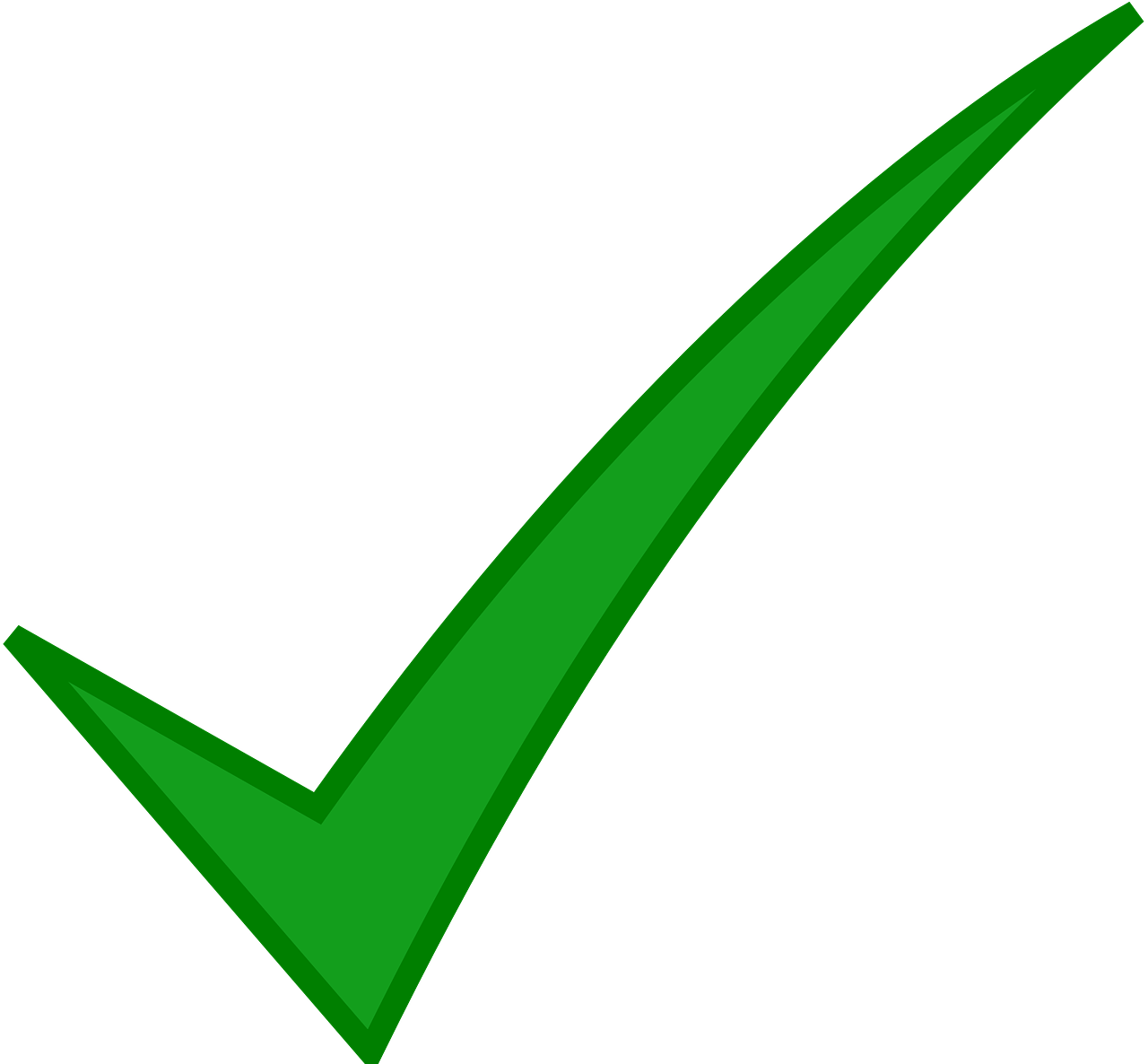 2
Does he speak German?
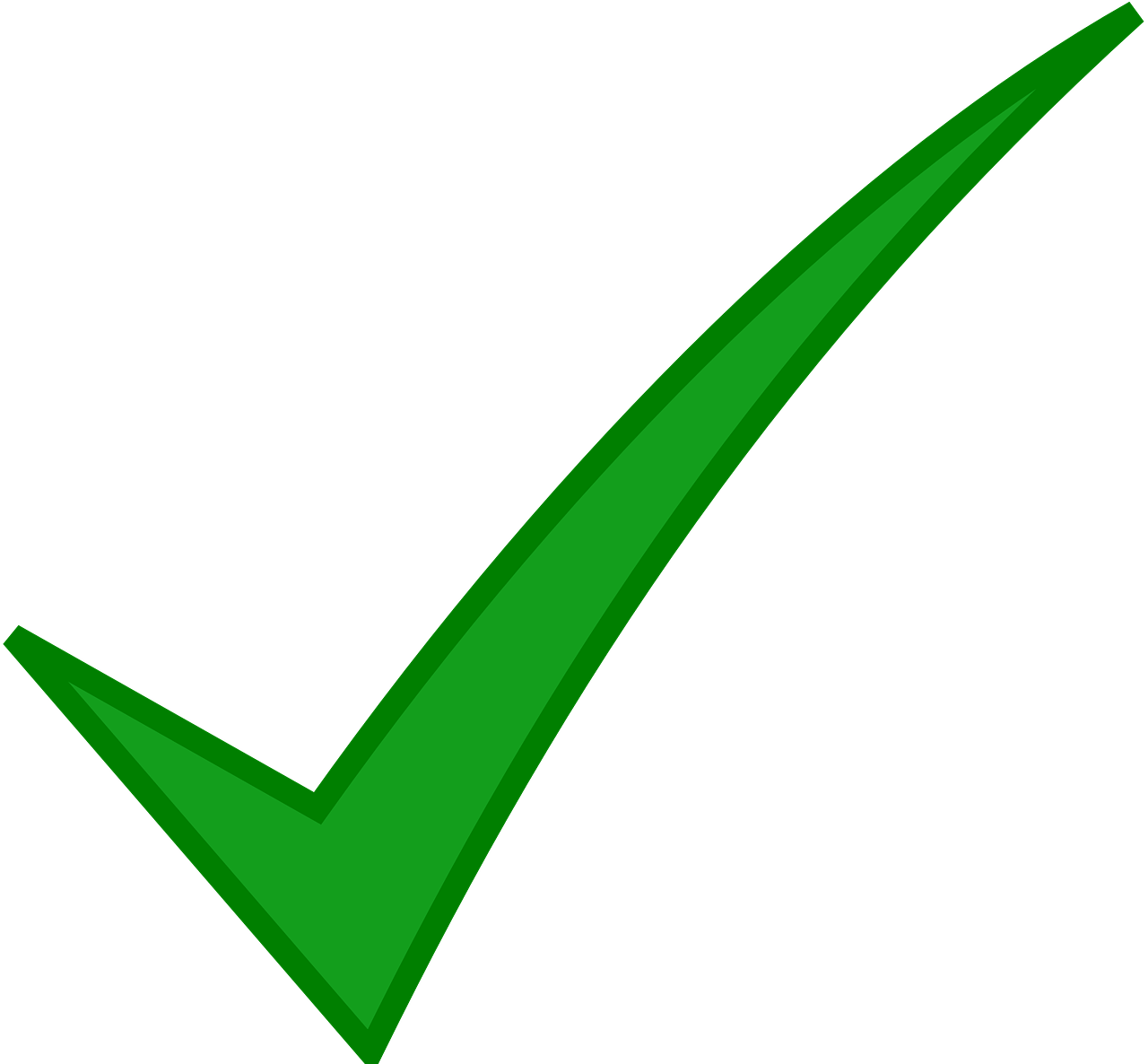 Do you (all) always do art?
3
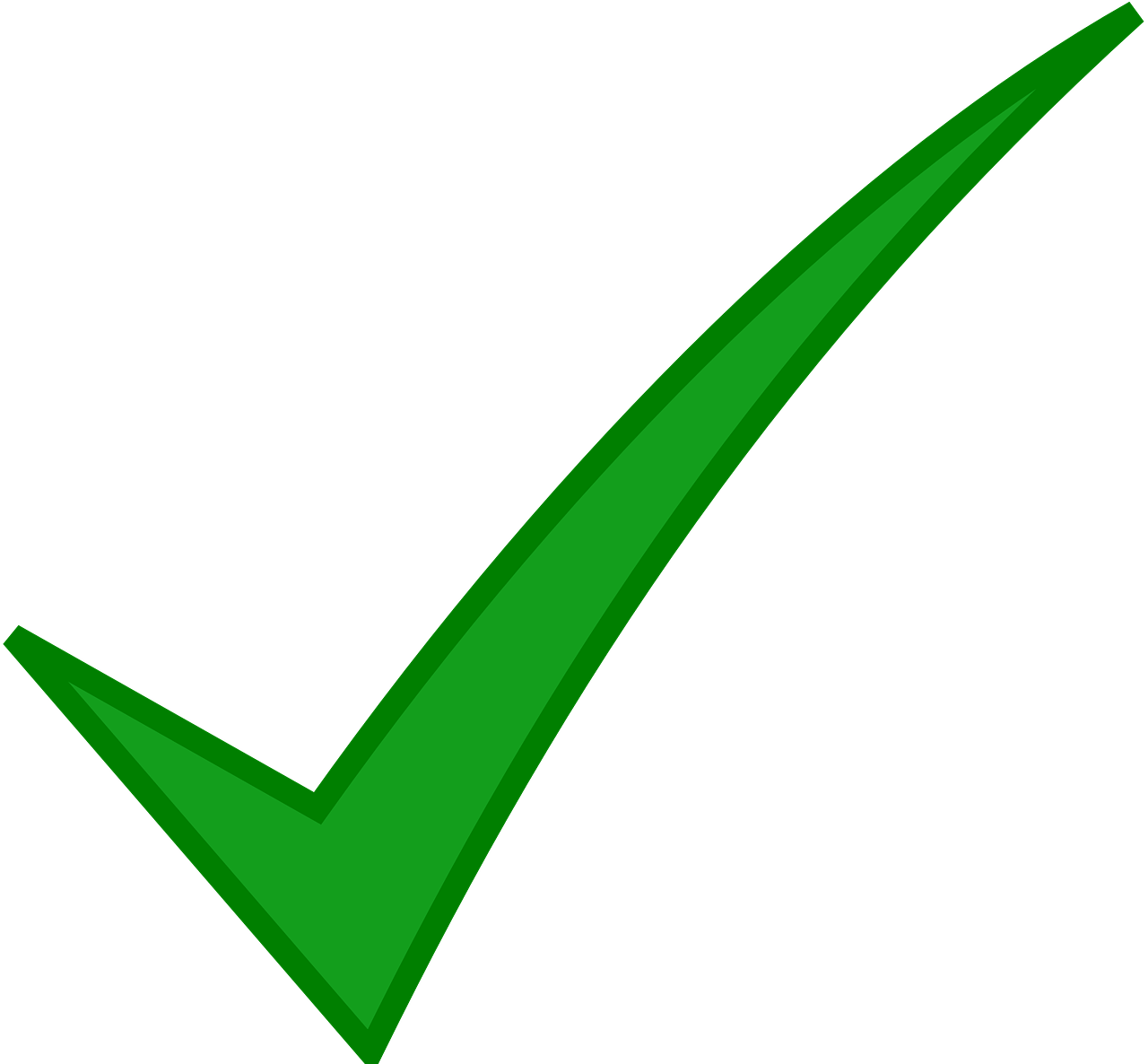 Doesn’t he forget anything?
4
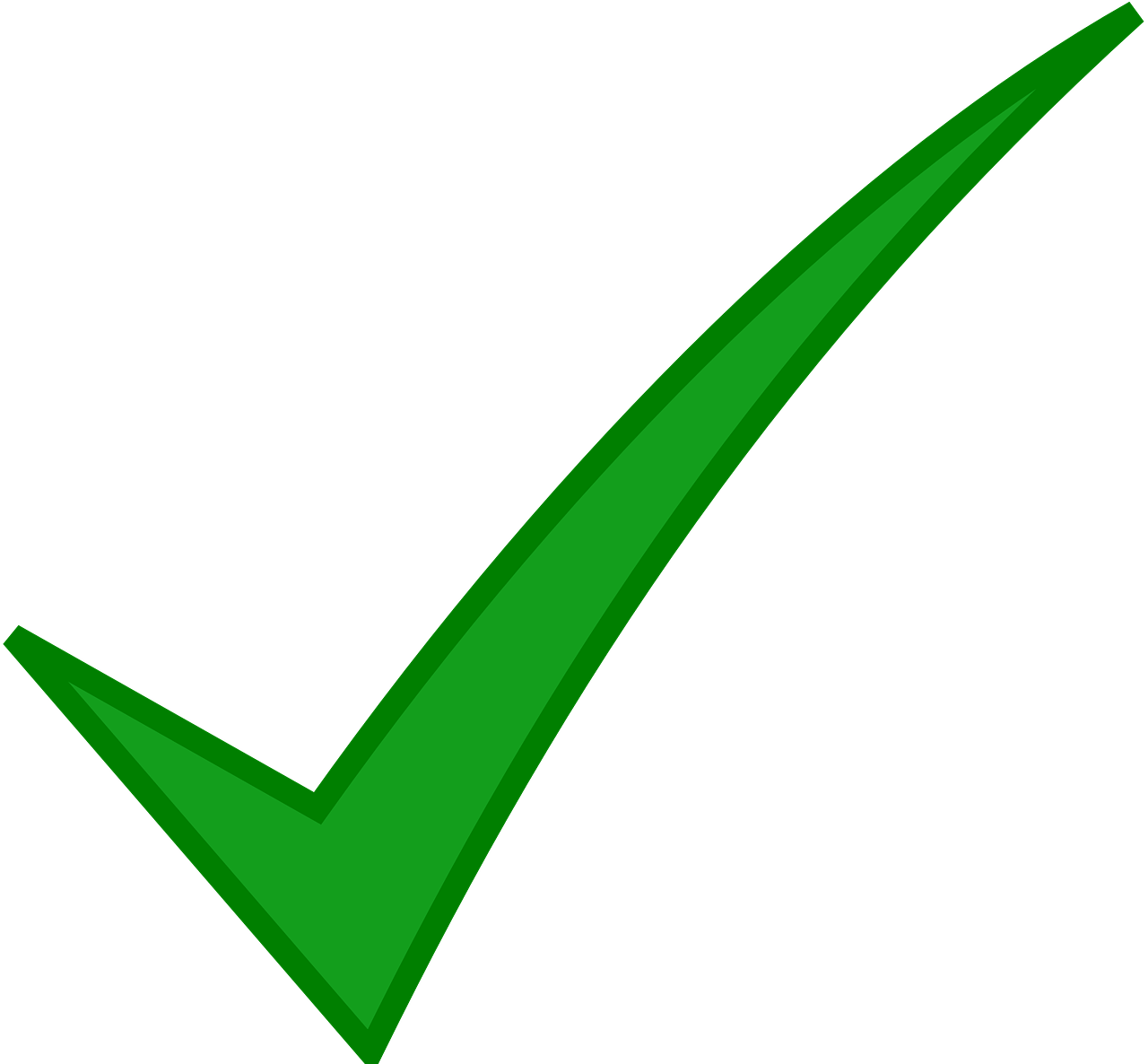 5
Do you (all) read a book sometimes?
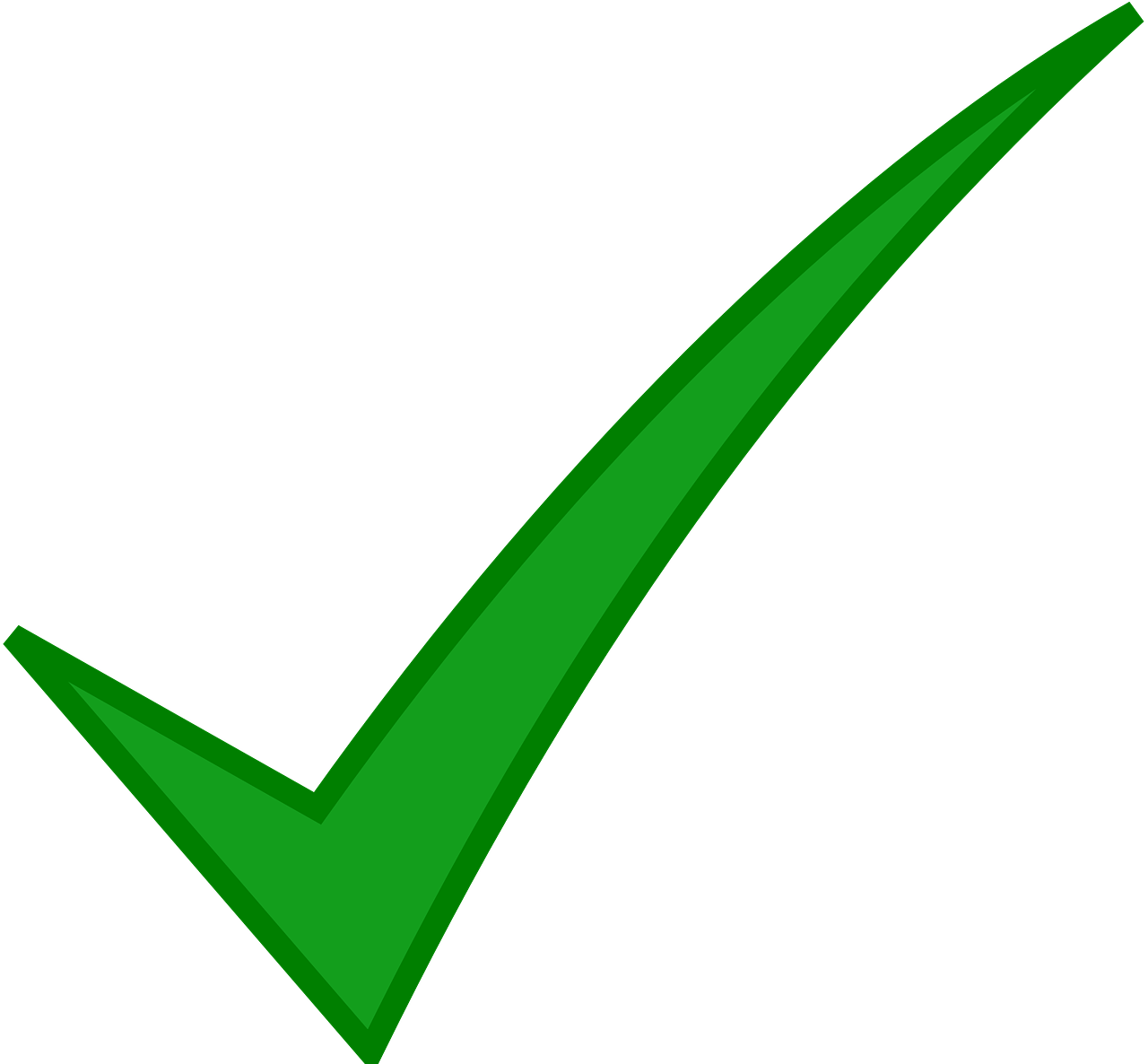 Are you (all) learning English?
6
[Speaker Notes: Timing: 5 minutesAim: to practise comprehension of questions and differentiating between the ihr and er forms of strong and weak verbs. 
Procedure:
1. Pupils write down 1-6. 2. Click on the audio buttons to play each question 1-6. 
3. Pupils write down you (all) or he, depending on which pronoun and verb form they hear. 
4. Pupils listen again to each question and try to translate the question into English.5. Elicit answers and click to display answers. Discuss different variations for question translation as in main lesson e.g. Does he speak German or Is he speaking German? 

Note: With strong verbs pupils are given two clues: ihr versus er and the vowel e.g. er spricht/ihr sprecht. With weak verbs, pupils just need to focus on the pronoun ihr or er. 

Transcript:
Esst ihr jetzt?
Spricht er Deutsch?
Macht ihr immer Kunst?
Vergisst er nichts?
Lest ihr manchmal ein Buch?
Lernt ihr Englisch?]
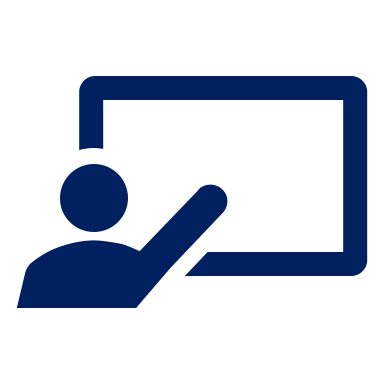 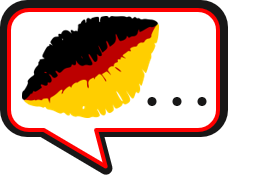 Follow up 4
Rede mit deinem Partner/deiner Partnerin.
sprechen
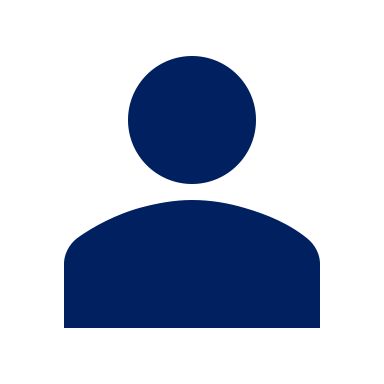 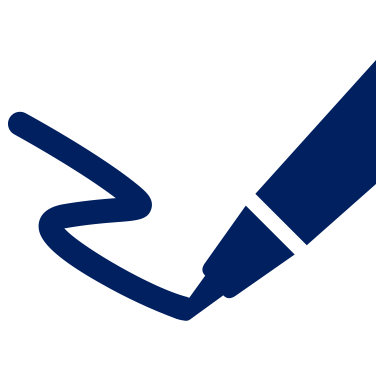 Beispiel:
I
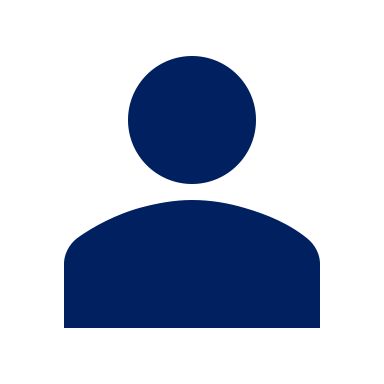 B
A
Siehst du?
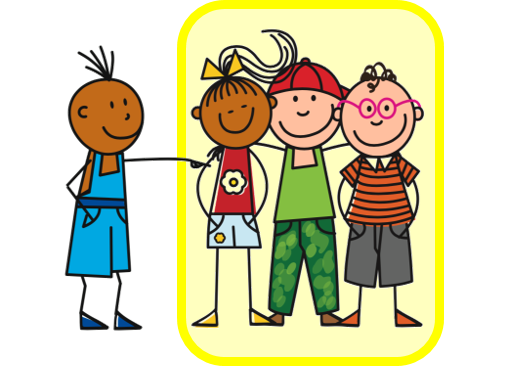 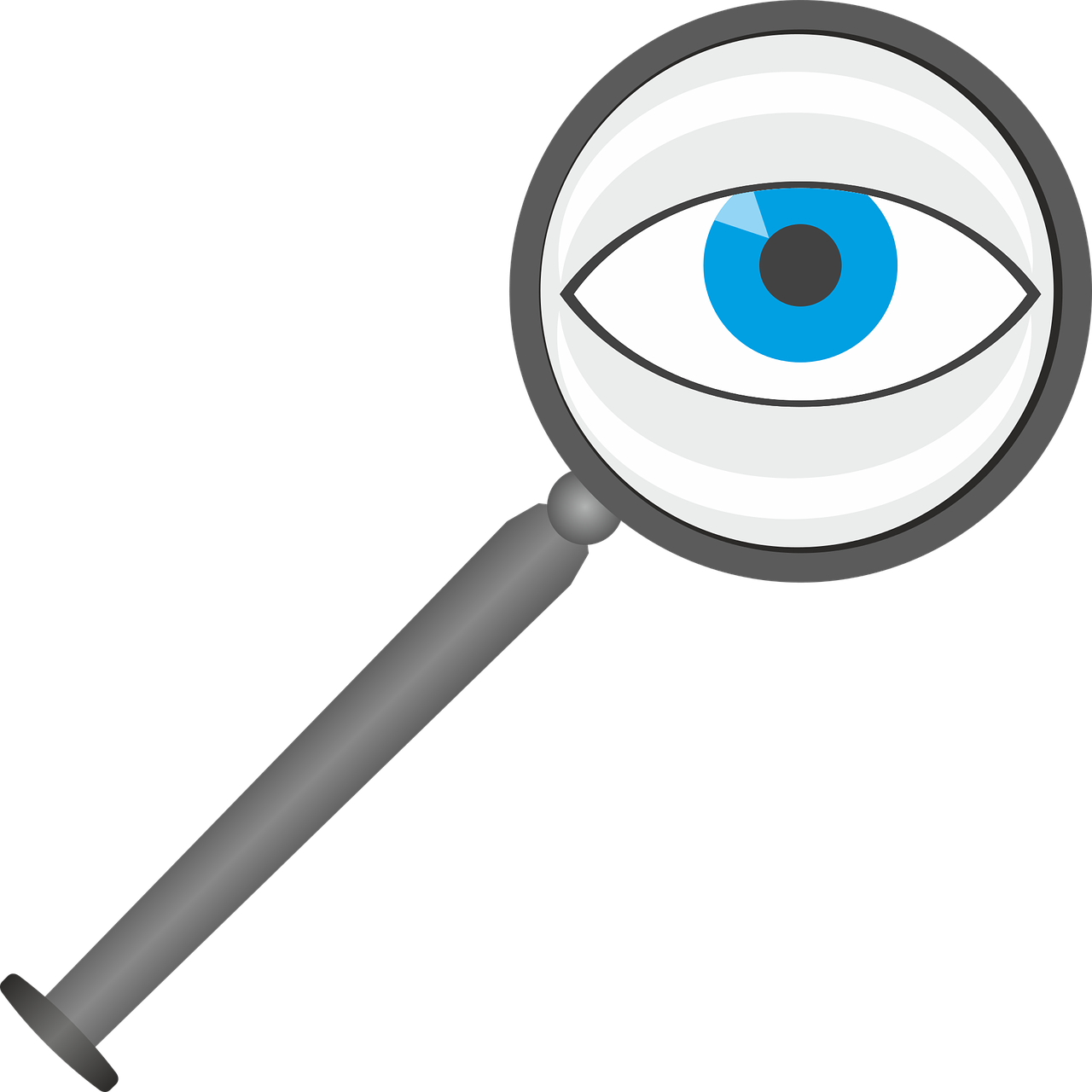 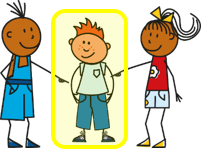 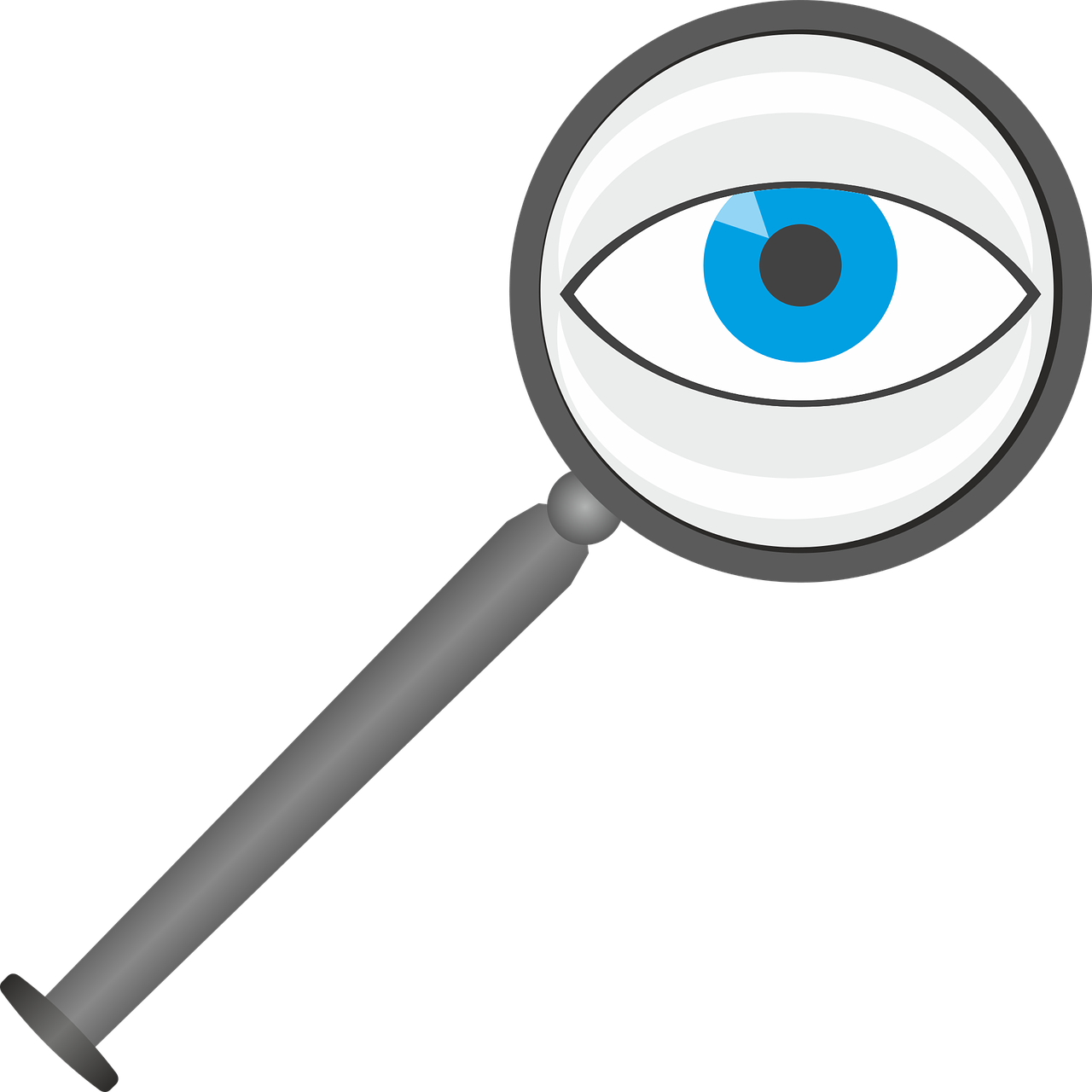 I
A
[Speaker Notes: Example slide. 
Timing: 5 minutes (two slides)

Aim: to practise asking questions with strong verbs using du and ihr forms of you.

Procedure: 
Click through the animations to explain the task. Person A says Siehst du?
Person B chooses the correct letter from two and writes down the letter.
Person A  continues to ask the remaining eight questions in Round 1.
At the end, Person B will have a nine-letter phrase to read out to Person A who should recognise and translate it.
Then pupils swap and repeat the task. Person B will now make the questions using Round 2.]
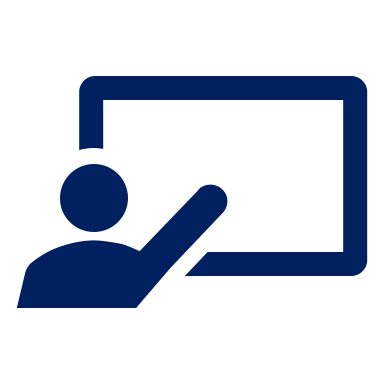 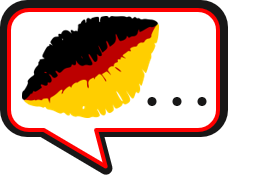 Rede mit deinem Partner/deiner Partnerin.
Follow up 4
3
2
1
sprechen
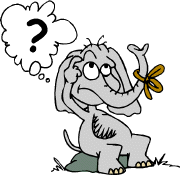 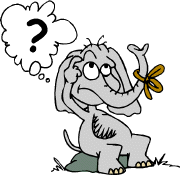 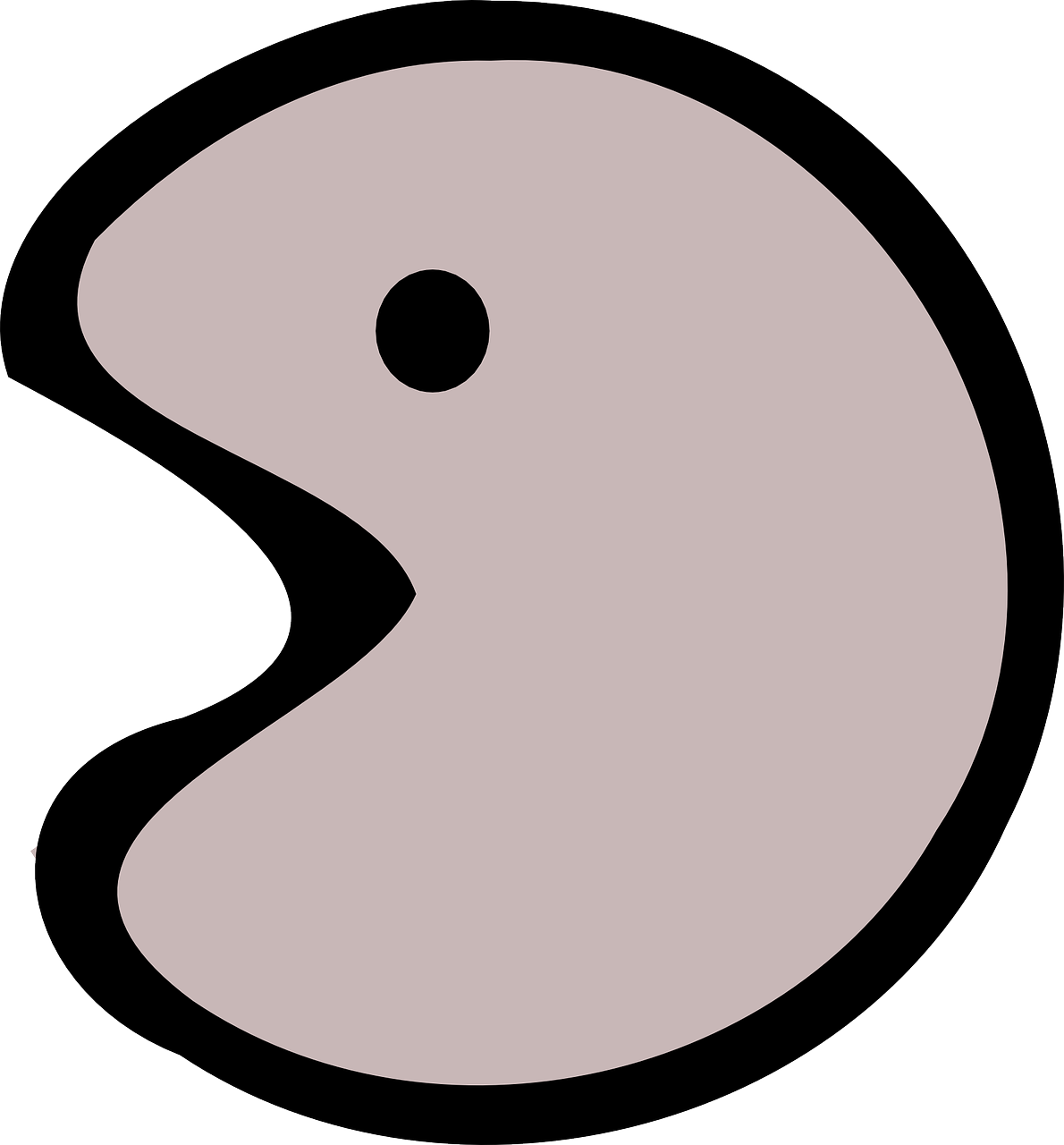 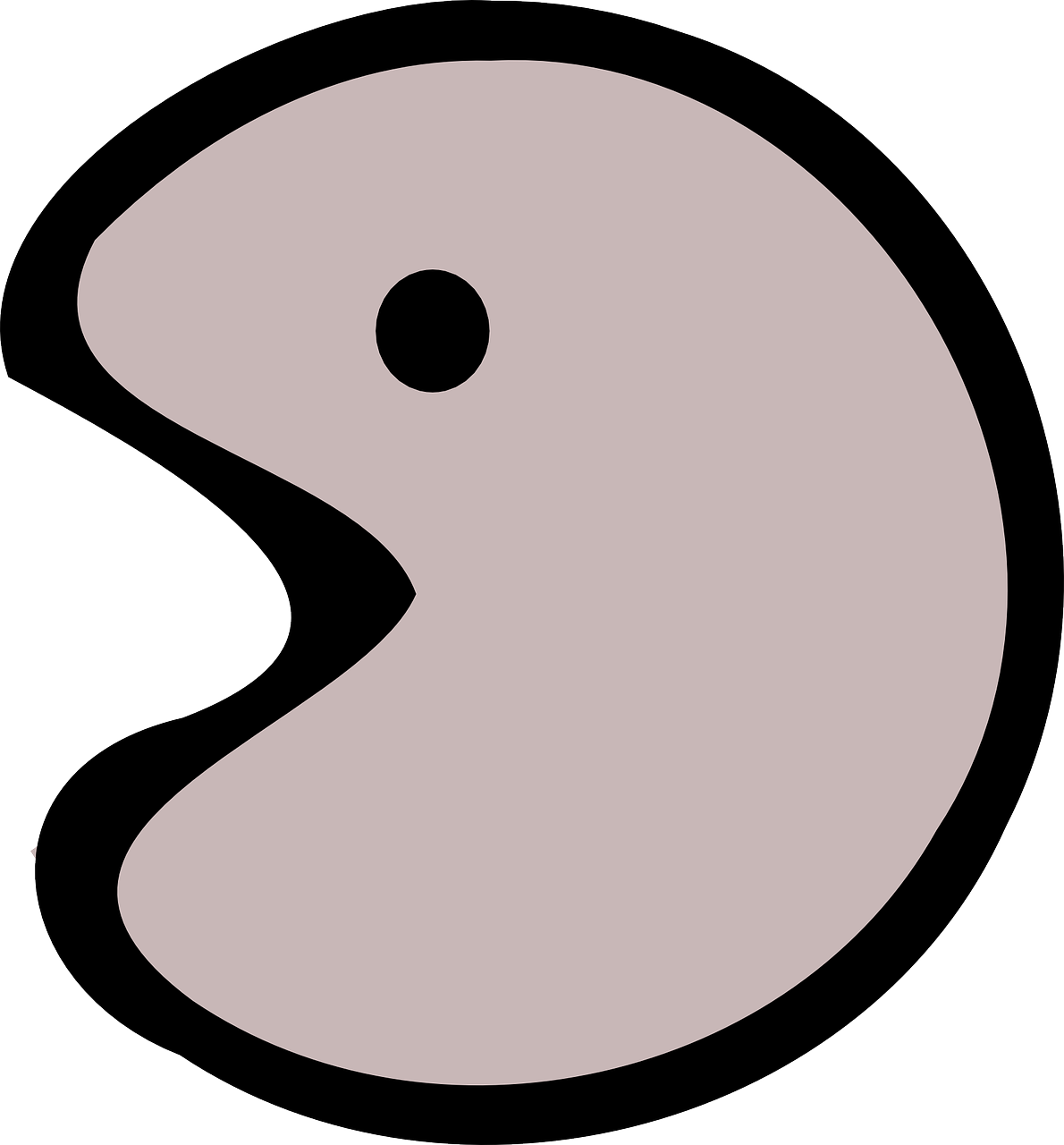 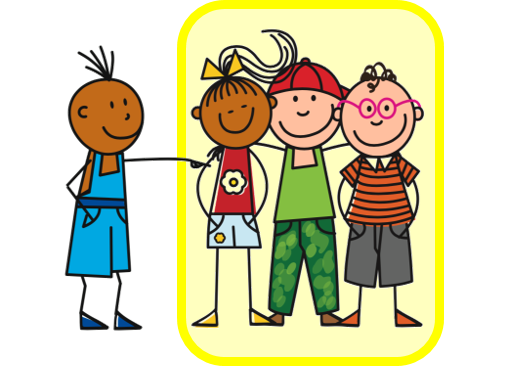 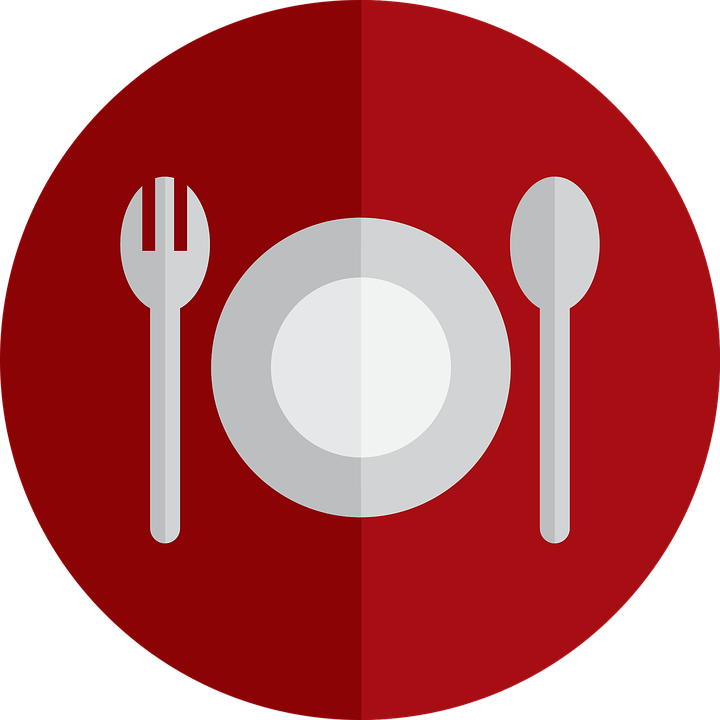 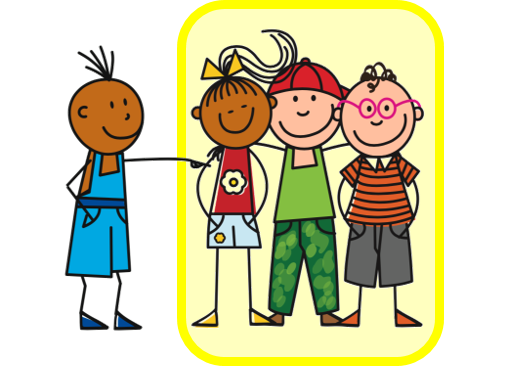 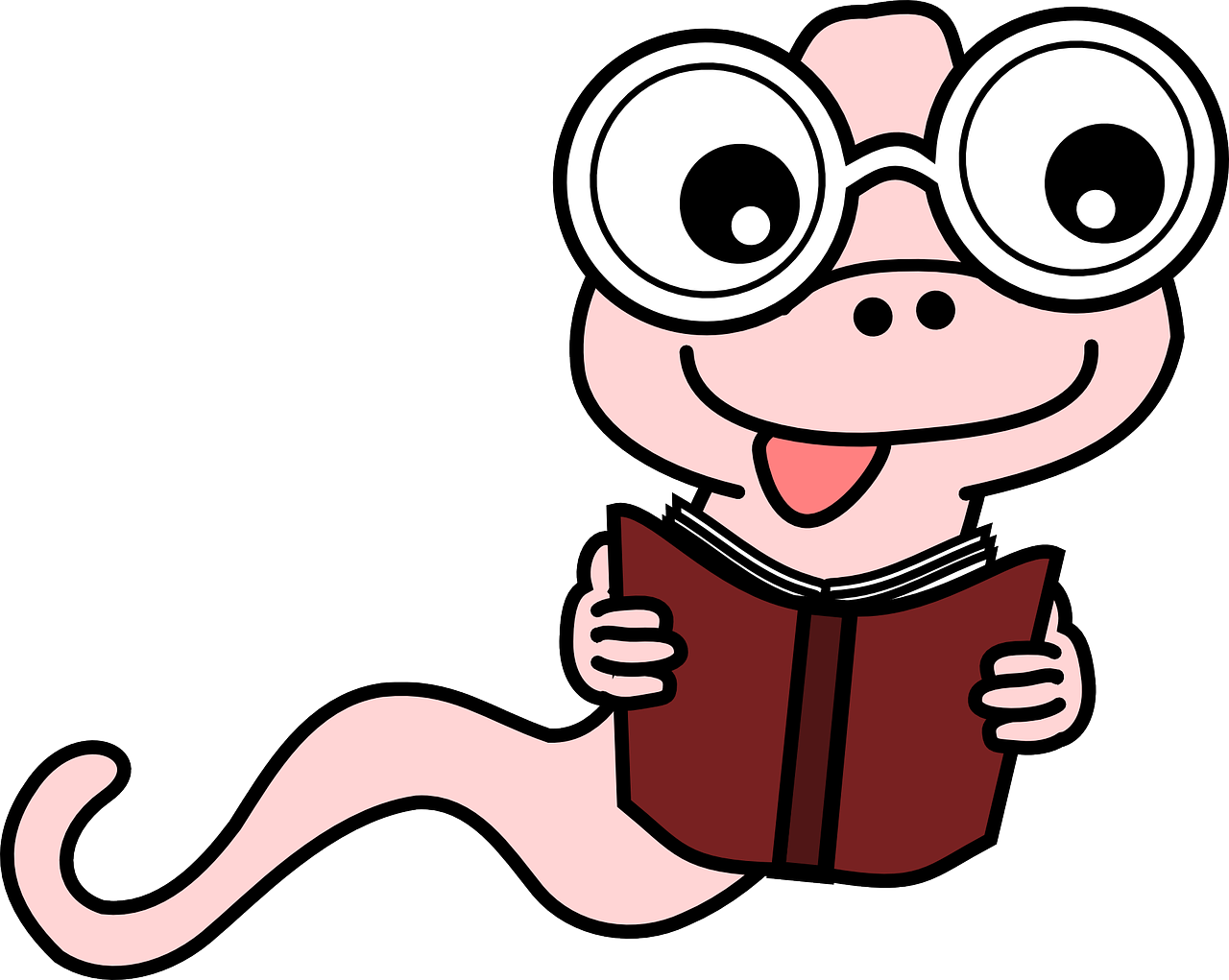 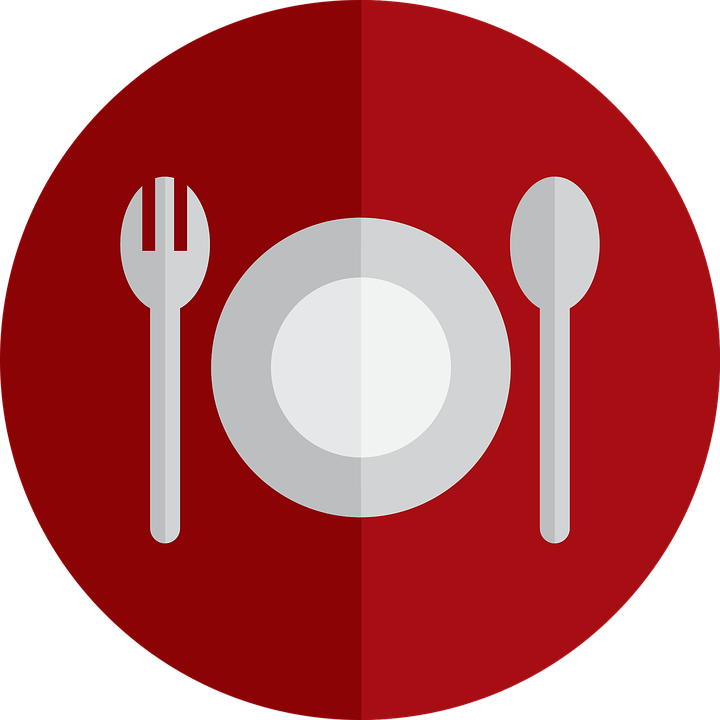 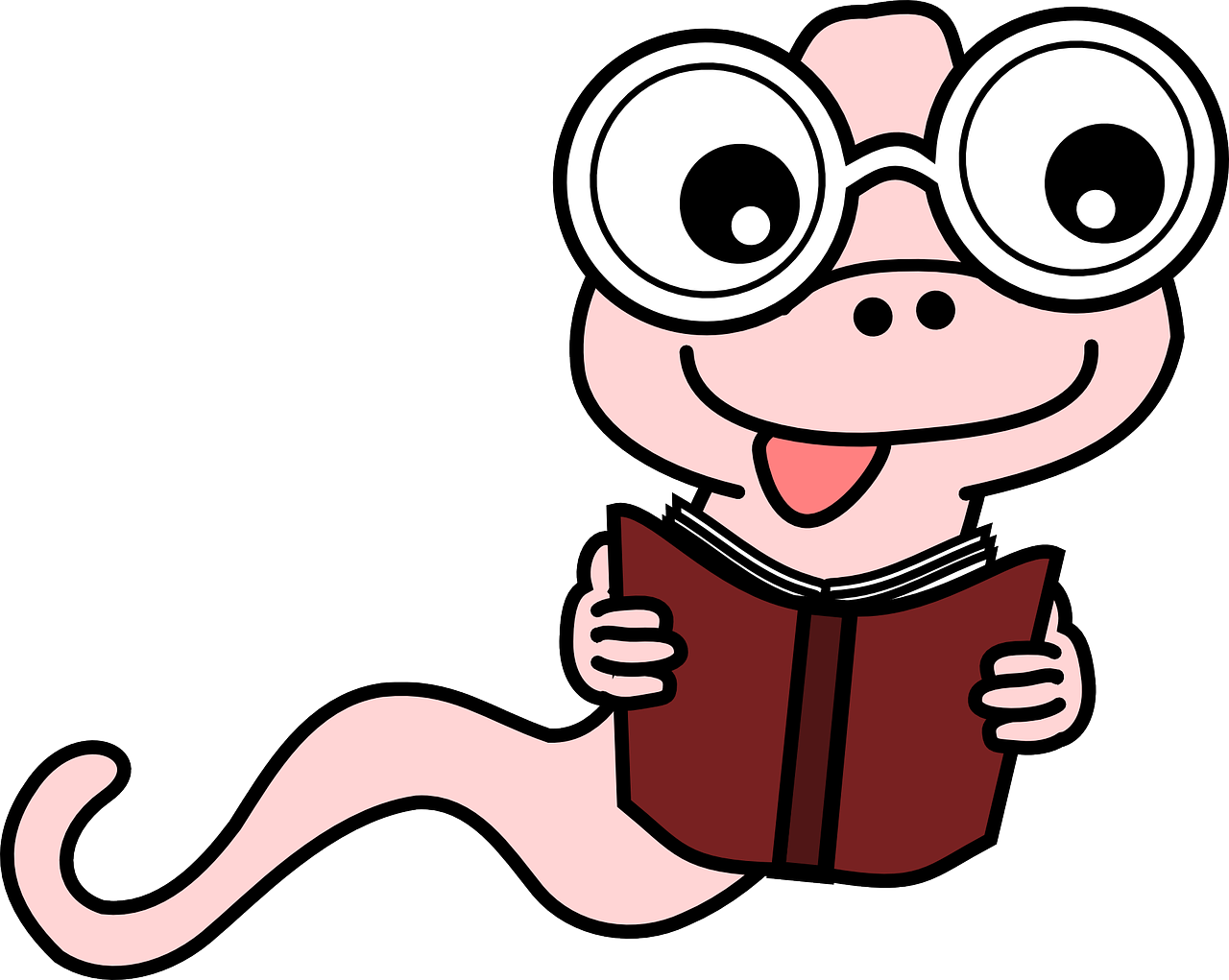 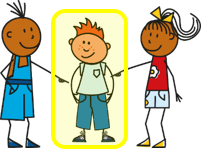 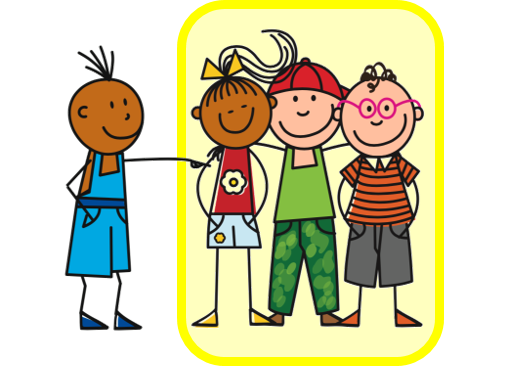 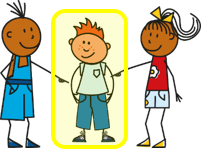 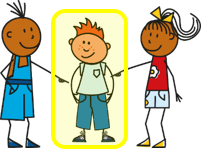 I
W
I
C
R
H
6
5
4
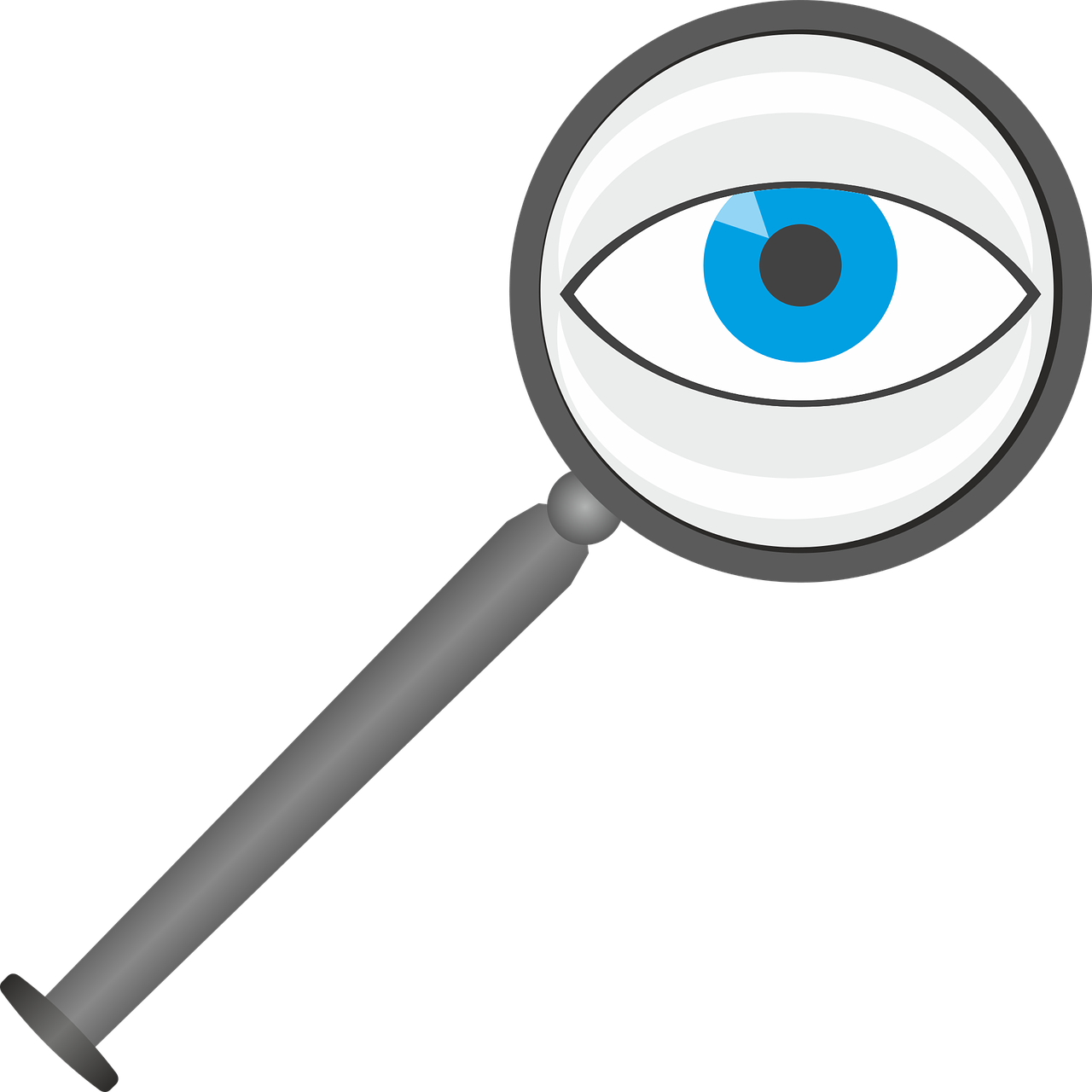 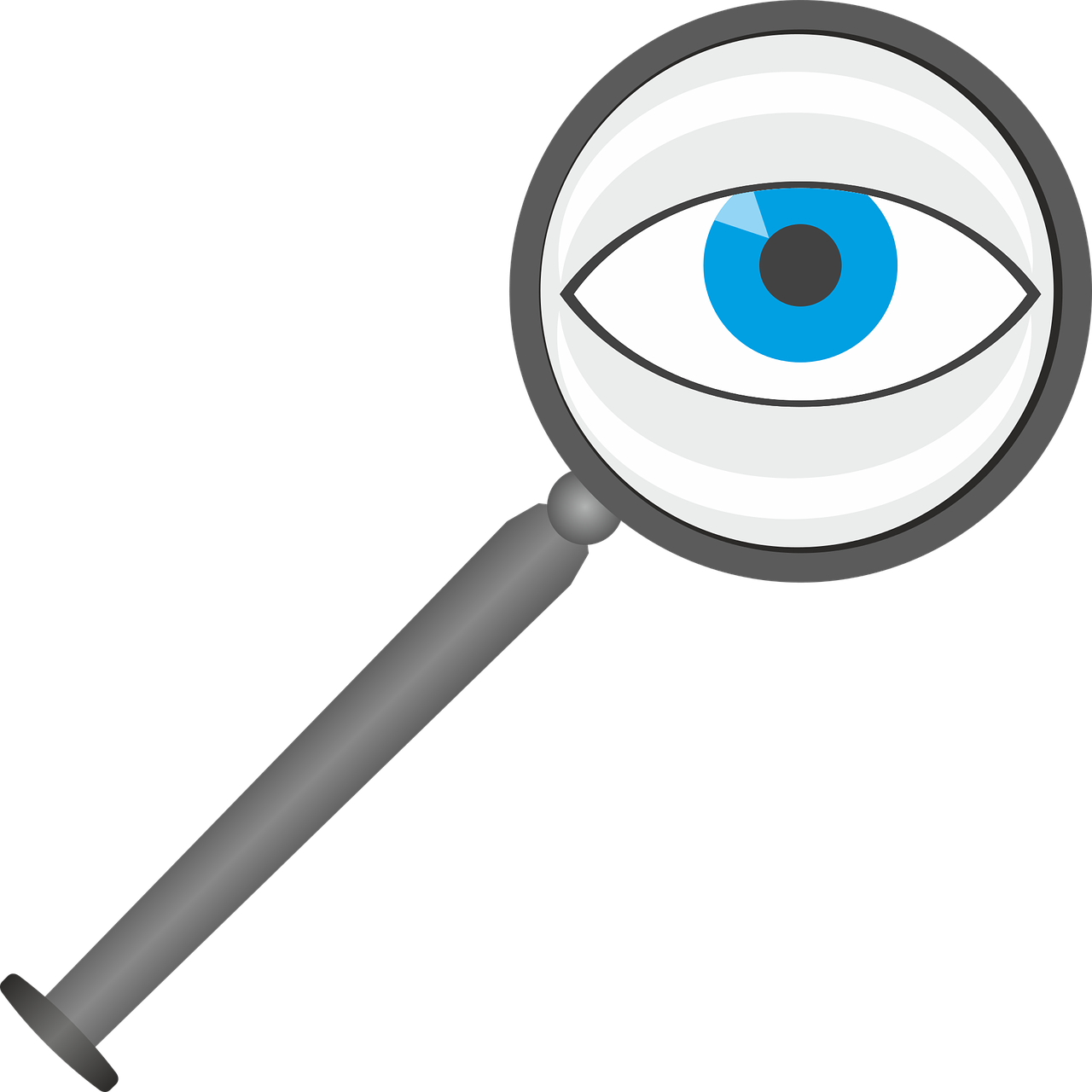 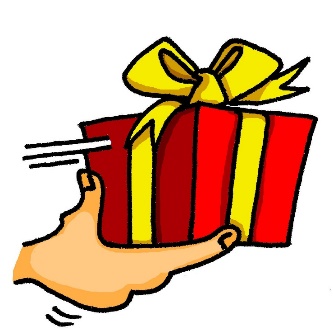 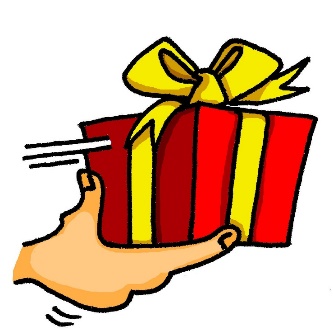 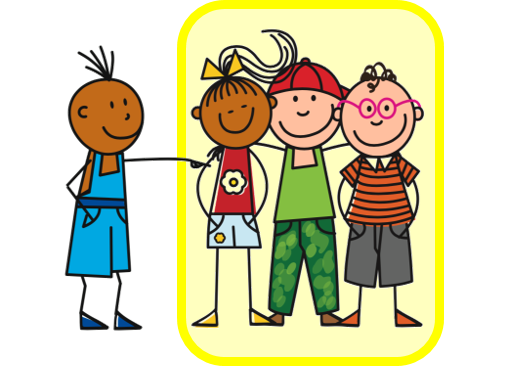 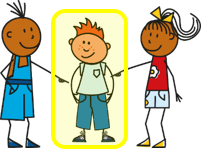 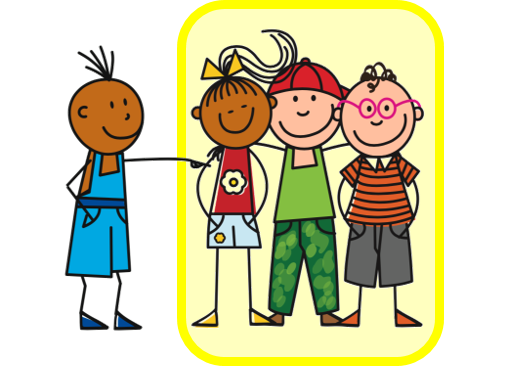 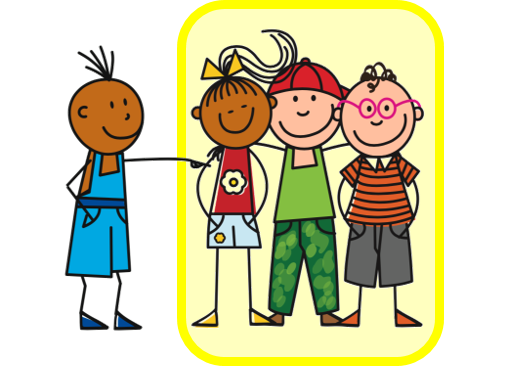 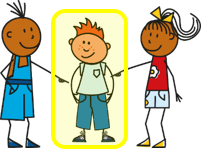 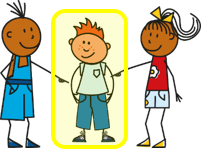 S
A
M
I
N
G
8
9
7
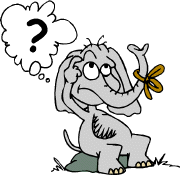 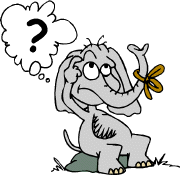 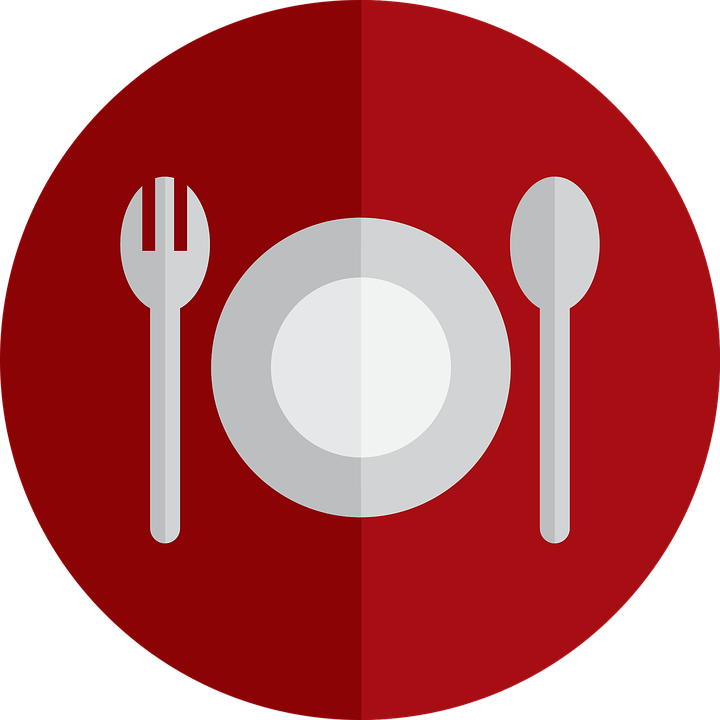 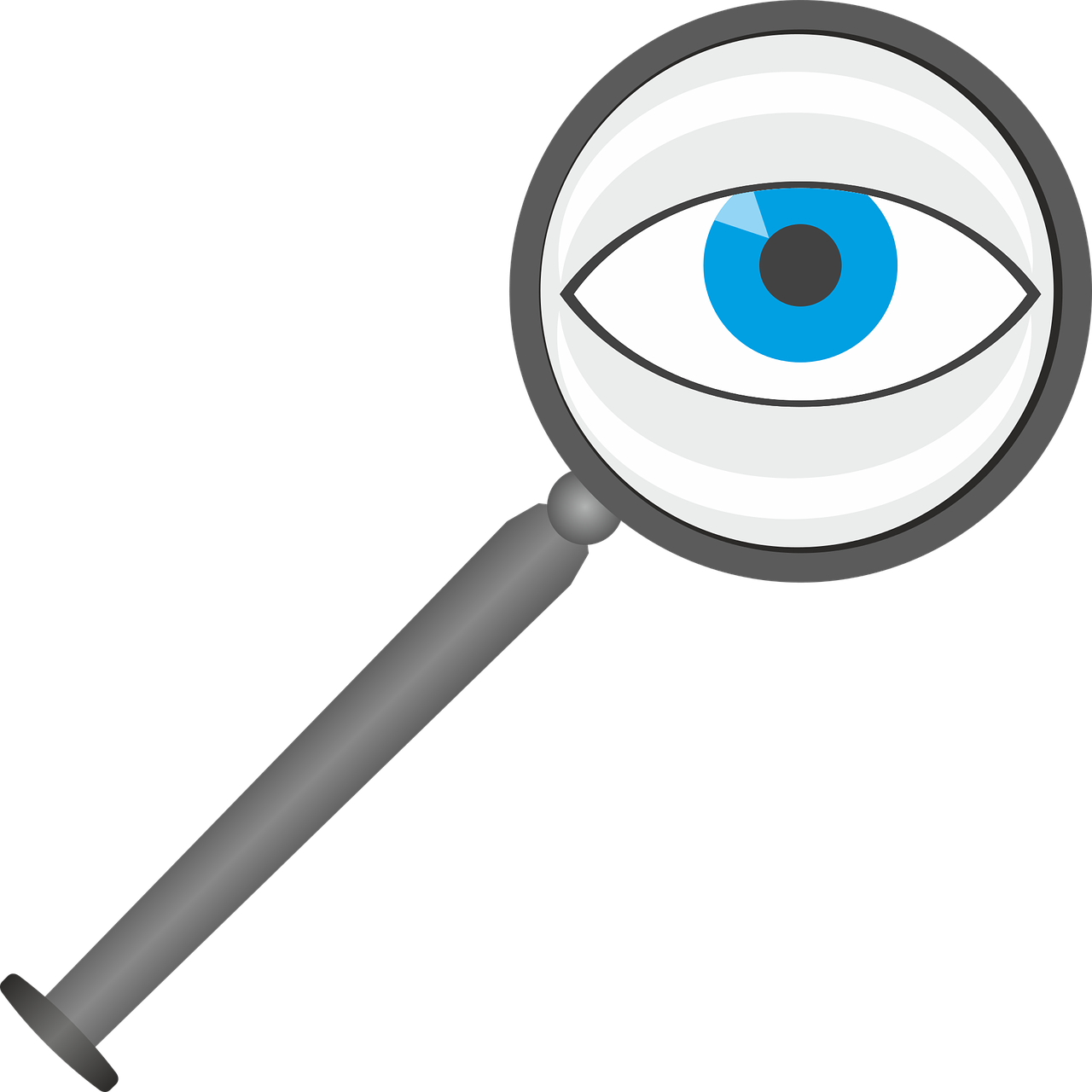 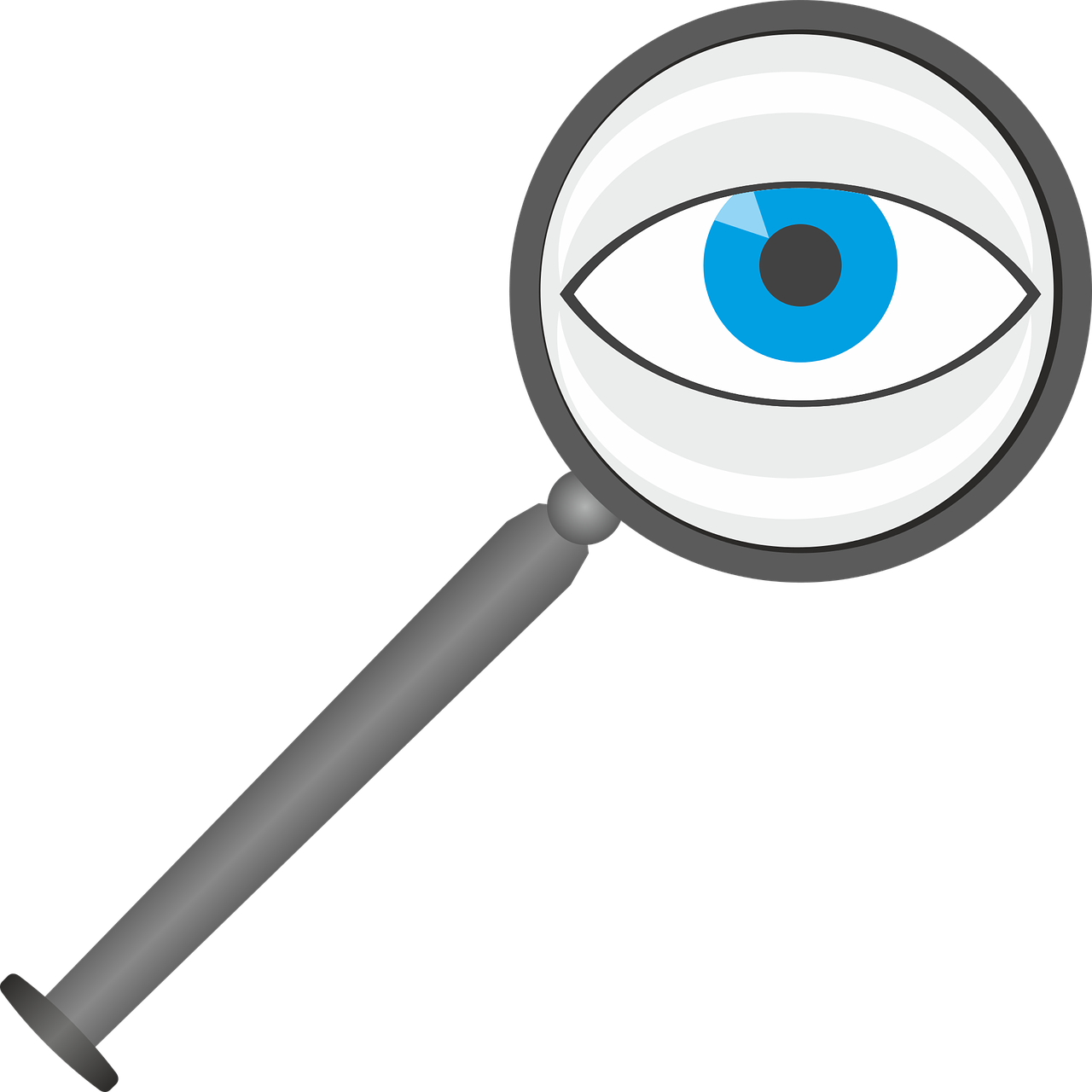 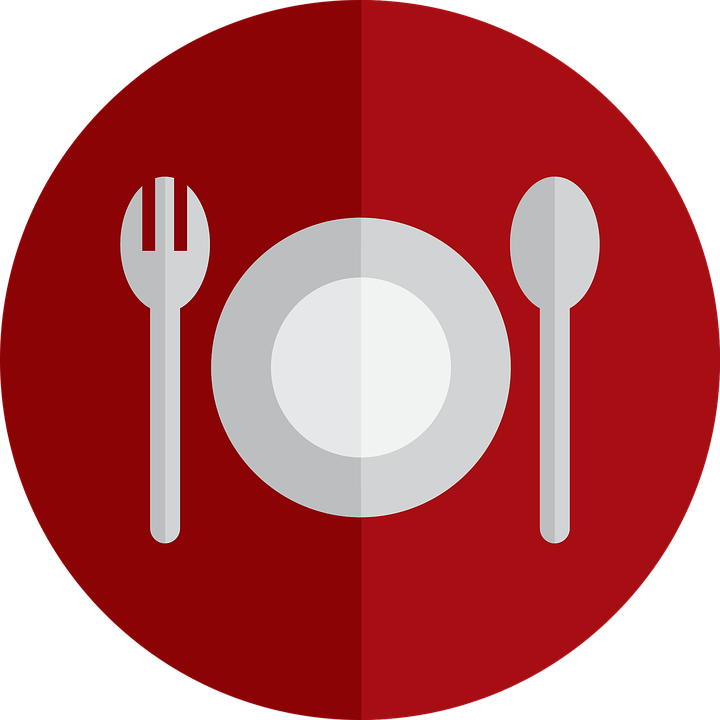 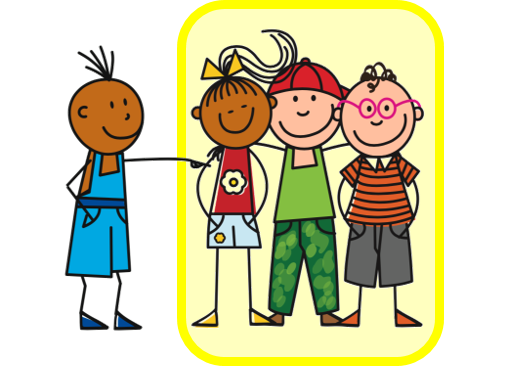 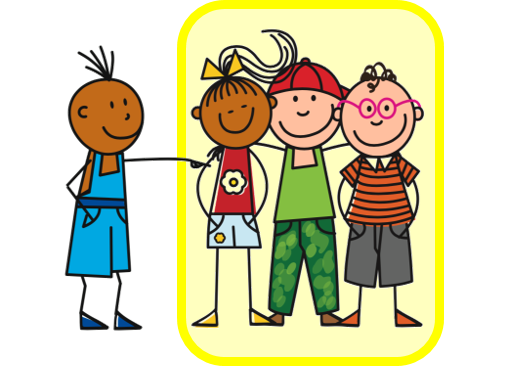 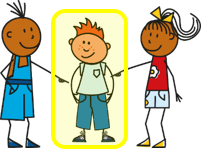 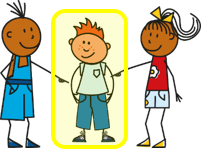 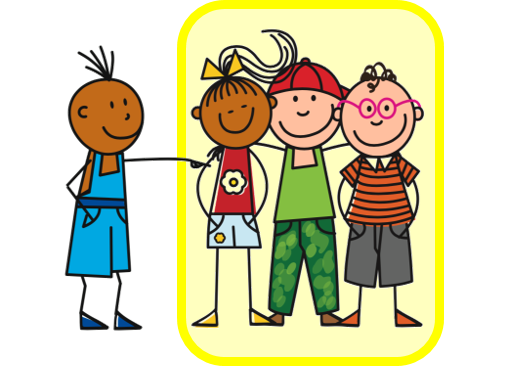 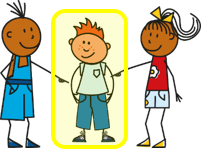 G
D
E
A
S
N
[Speaker Notes: Timing: 5 minutes

Aim: to practise asking questions with strong verbs using du and ihr forms of you.

Procedure:
Give out handouts to pupils. Both face the board.  Display this slide.
Pupil A translates English prompts into German questions, working in numerical order from 1 – 9.
Pupils B identifies the correct letter according to his/her understanding of what A says.
After all nine questions have been asked by Pupil A, Pupil B reads aloud the sentence/message produced by the answer letters.
It should read ‘Wir singen’.
Pupils swap roles and repeat the activity. Pupil A’s sentence should read: ‘Ich mag das’.]

Schreib auf Englisch.
Follow up 5:
Can you get at least 15 points?
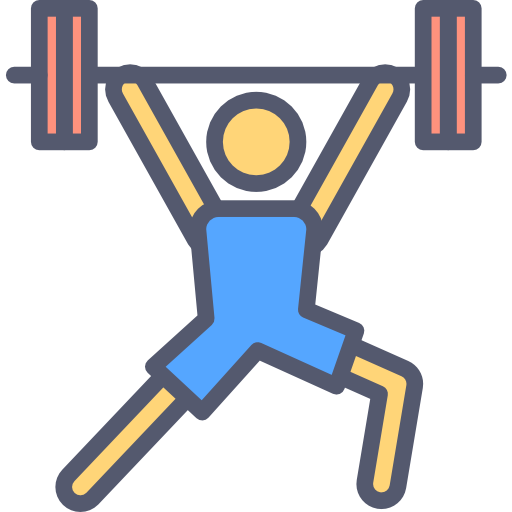 he/she/it likes
to like, liking
you like
Vokabeln
x3
(the) glass
(the) morning
(the) glasses
Wörter
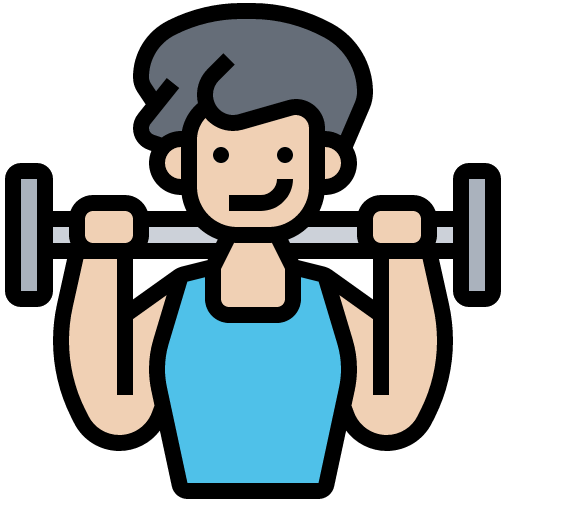 many, a lot
(the) food
all (of the)
x2
everything
(the)ice cream
(the) art
to see, seeing
not
nothing
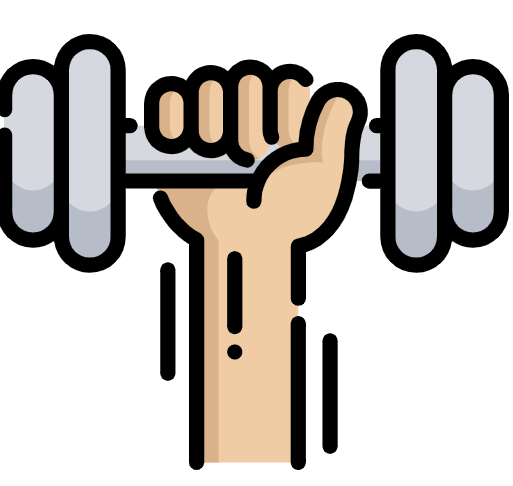 a lot, much
always
to forget, forgetting
x1
(the) language
(the) weekend
now
[Speaker Notes: Timing: 5 minutes

Aim: to practise written production of vocabulary from this and revisited weeks.

Procedure:1. Give pupils a blank grid.  They fill in the English meanings of any of the words they know, trying to reach 15 points in total.
Note:The most recently learnt and practised words are pink, words from the previous week are green and those from week 1 are blue, thus more points are awarded for them, to recognise that memories fade and more effort (heavy lifting!) is needed to retrieve them.]

Schreib auf Deutsch.
Follow up 5:
Can you get at least 15 points?
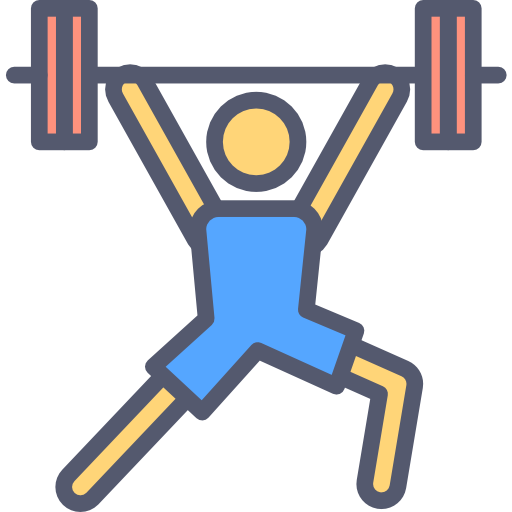 er/sie/es mag
das Glas
die Gläser
Vokabeln
x3
du magst
mögen
der Morgen
Wörter
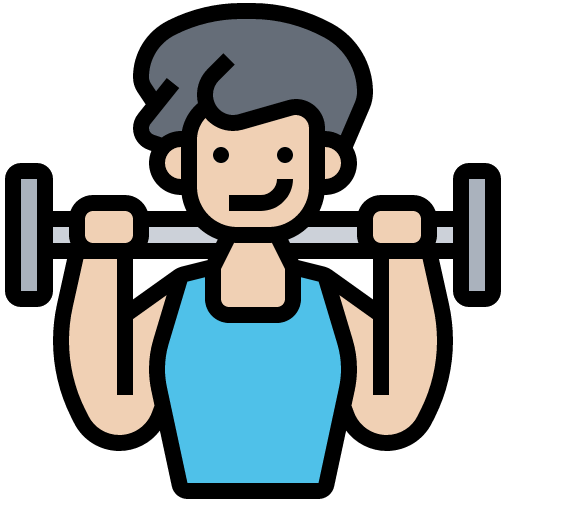 das Essen
die Kunst
das Eis
x2
viele
alle
alles
nicht
viel
jetzt
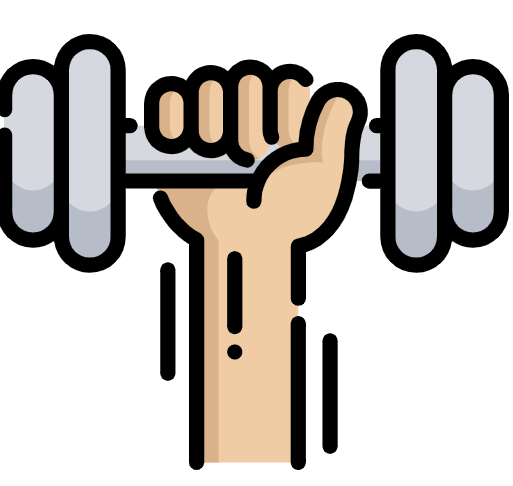 immer
das Wochenende
die Sprache
x1
nichts
sehen
vergessen
[Speaker Notes: Timing: 5 minutes

Aim: to practise written production of vocabulary from this and revisited weeks.

Procedure:1. Give pupils a blank grid.  They fill in the German meanings of any of the words they know, trying to reach 15 points in total.
Note:The most recently learnt and practised words are pink, words from the previous week are green and those from week 1 are blue, thus more points are awarded for them, to recognise that memories fade and more effort (heavy lifting!) is needed to retrieve them.]
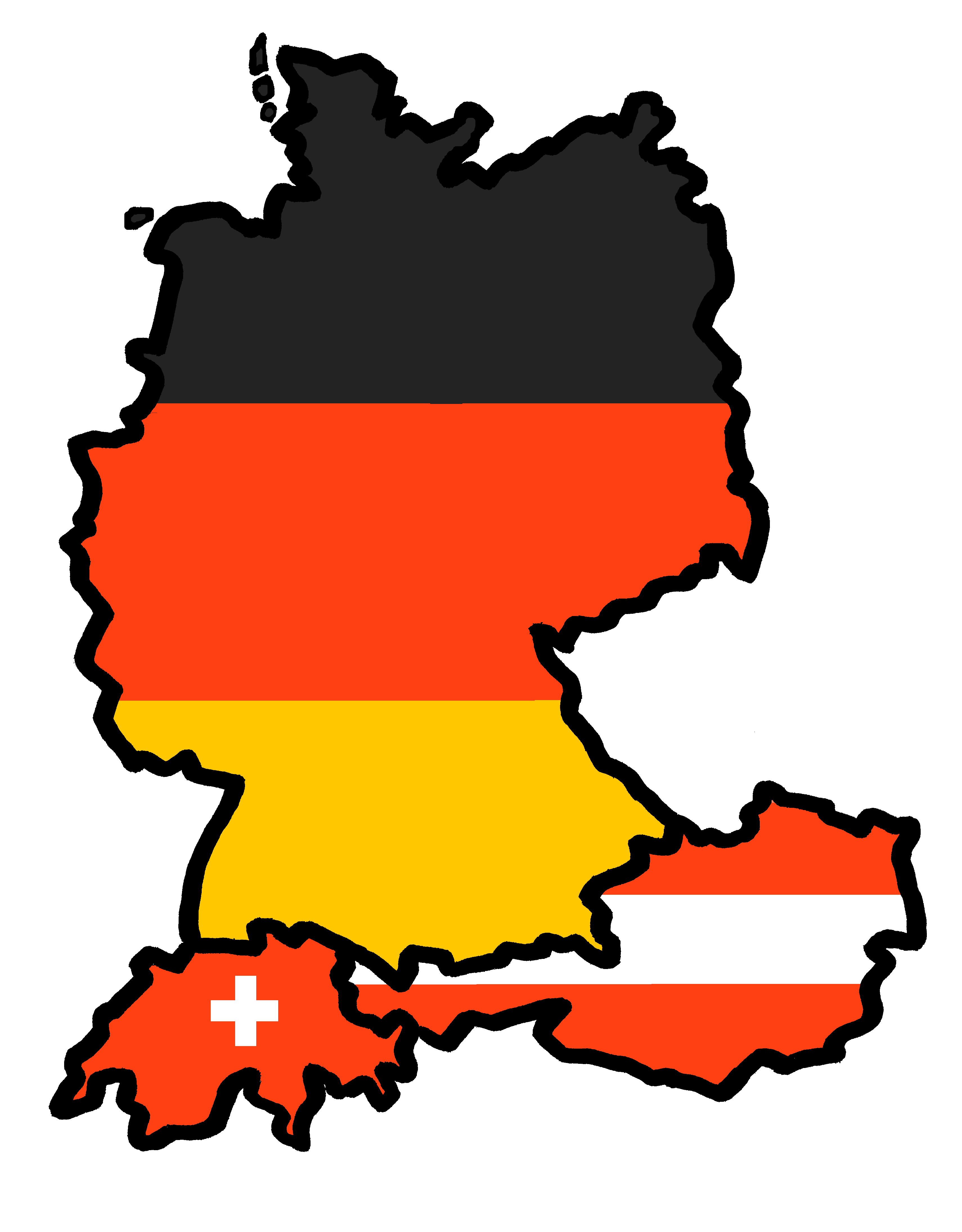 Tschüss!
blau
Follow up 1
Follow up 1
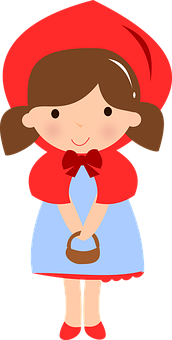 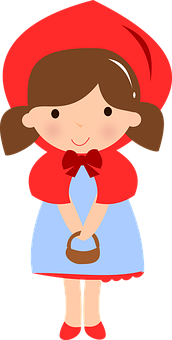 Rotkäppchen
Rotkäppchen
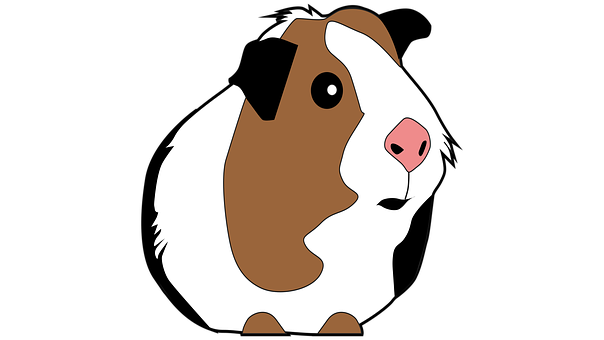 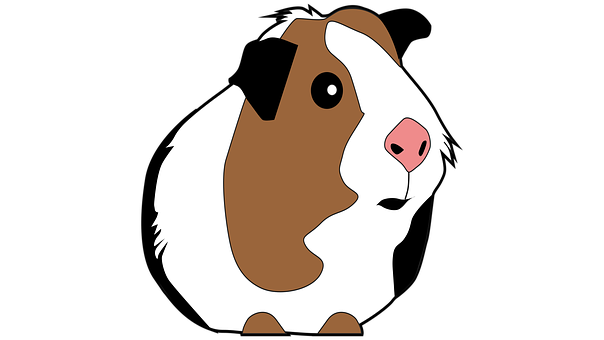 Meerschweinchen
Meerschweinchen
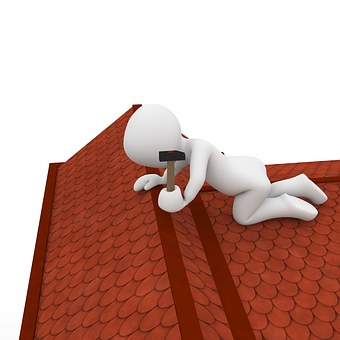 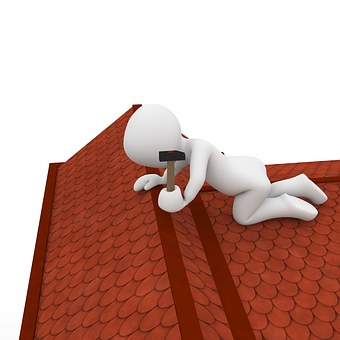 Dachdecker
Dachdecker
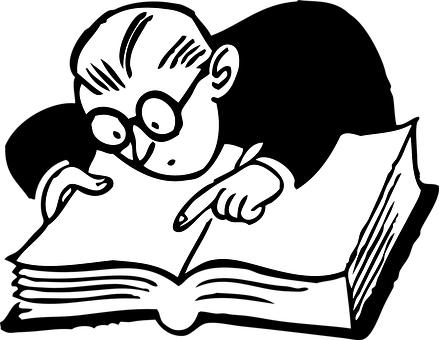 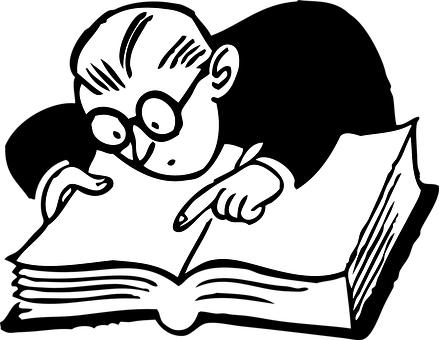 Wörterbuchsuche
Wörterbuchsuche
Schneewitchen
Schneewitchen
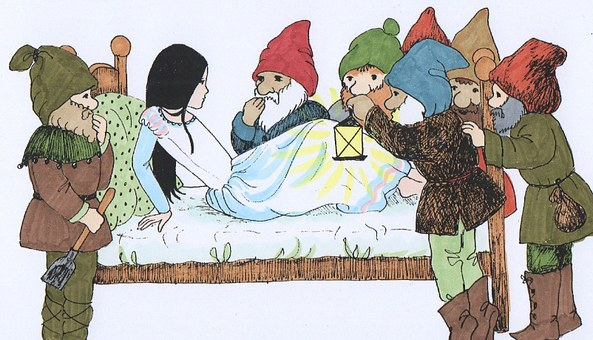 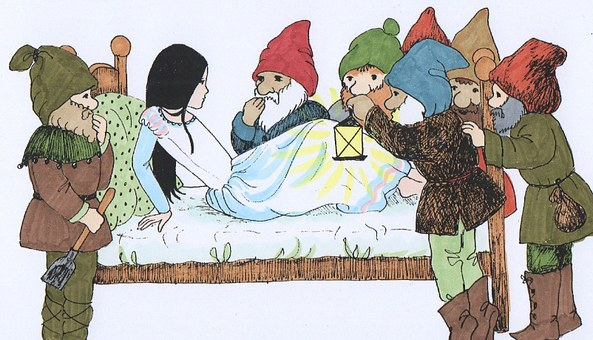 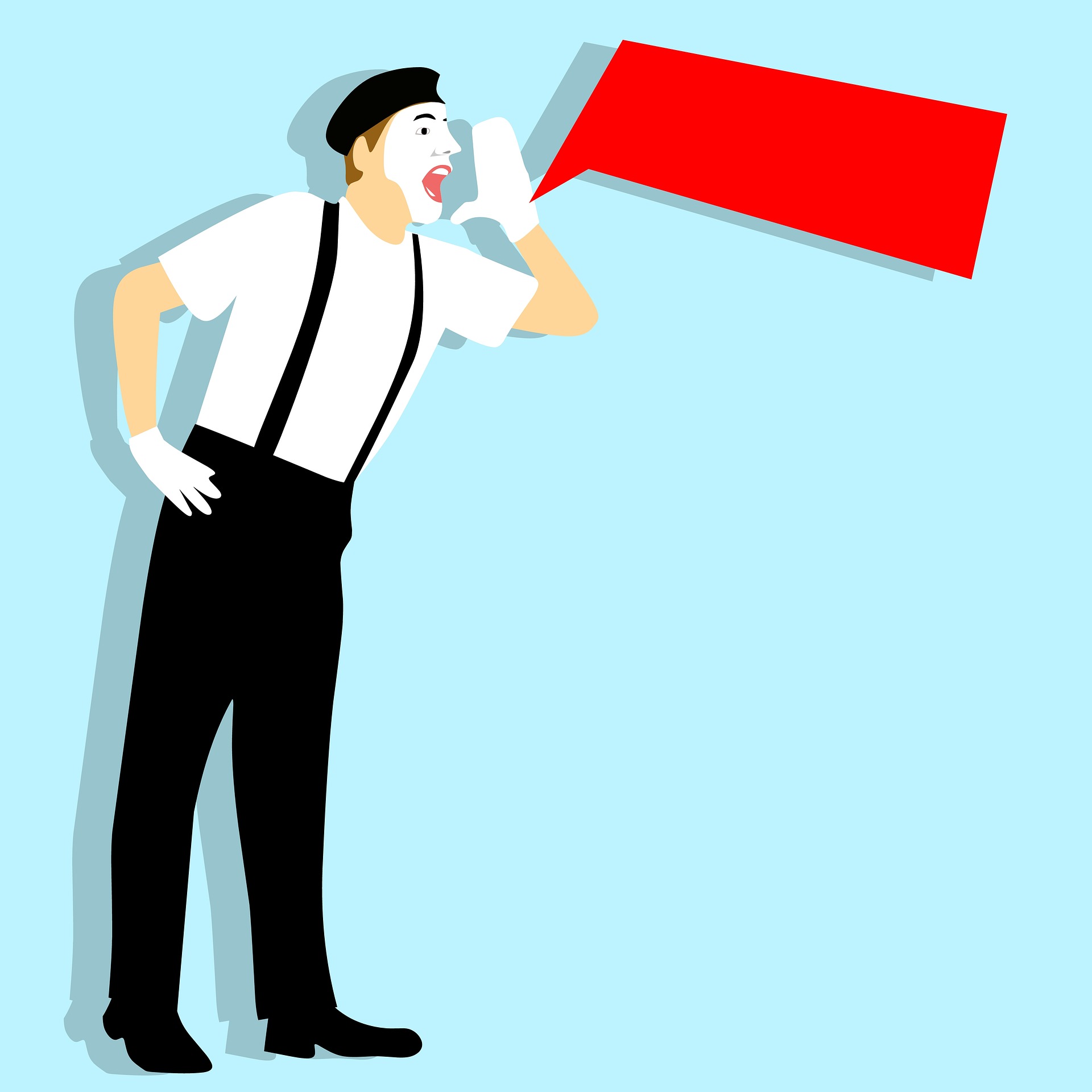 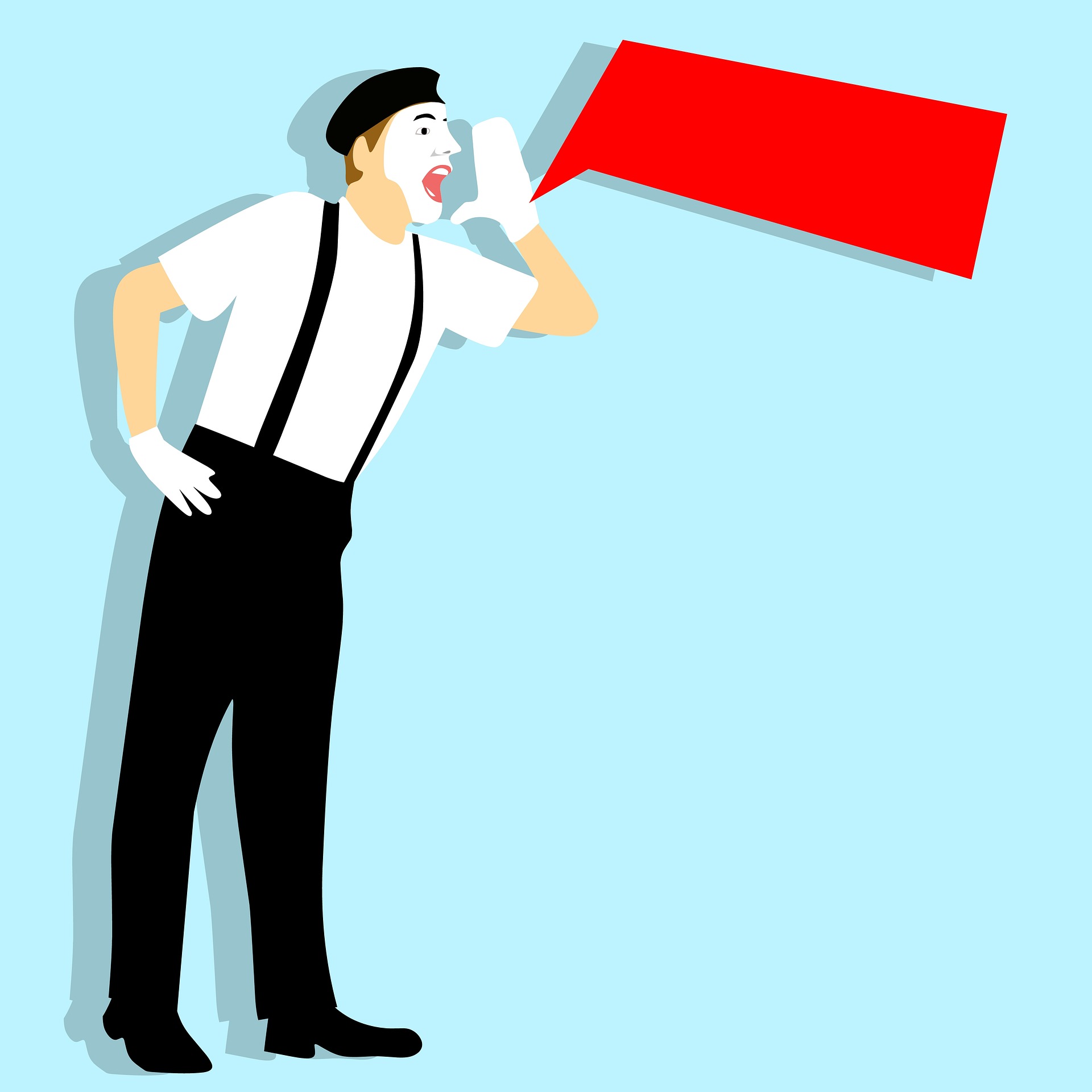 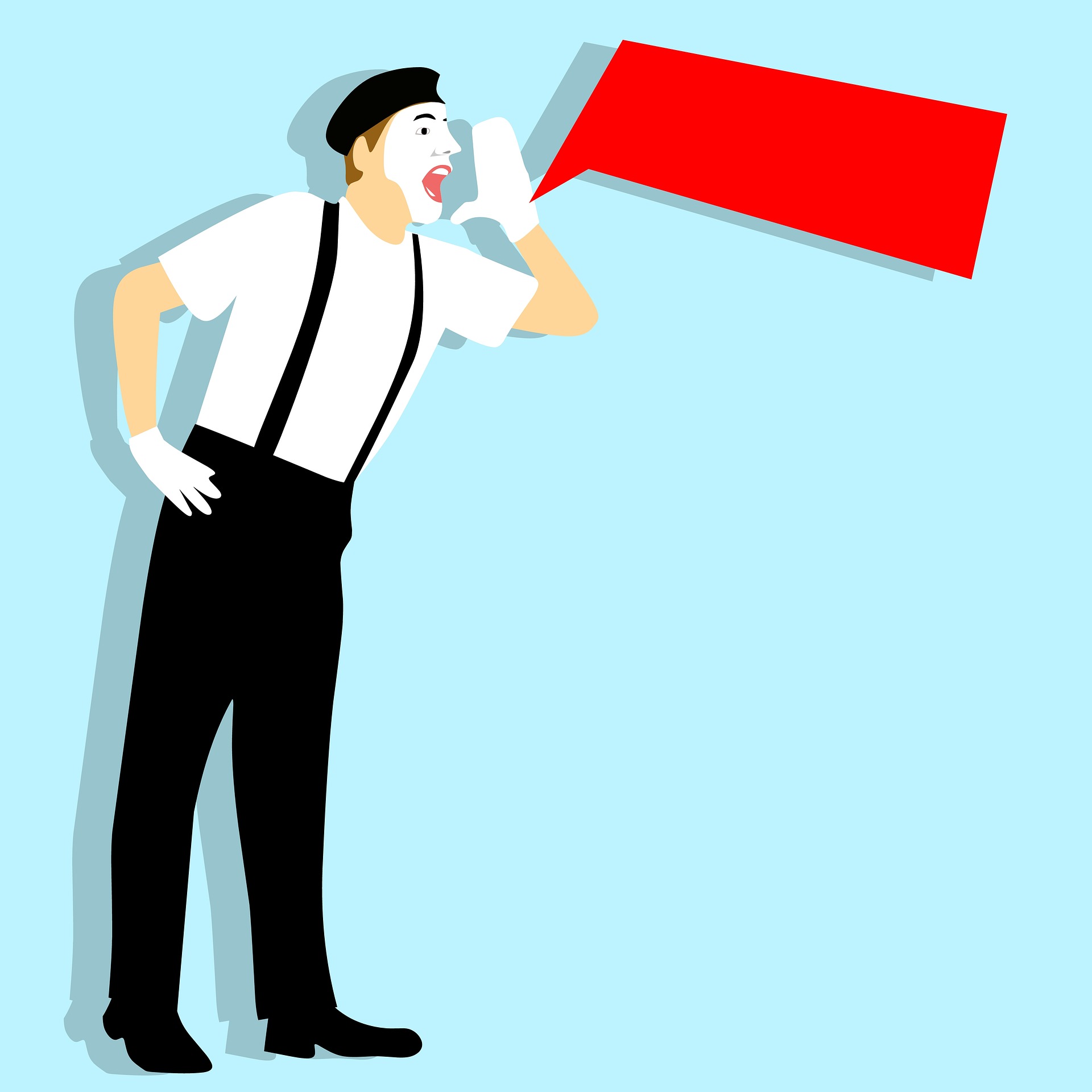 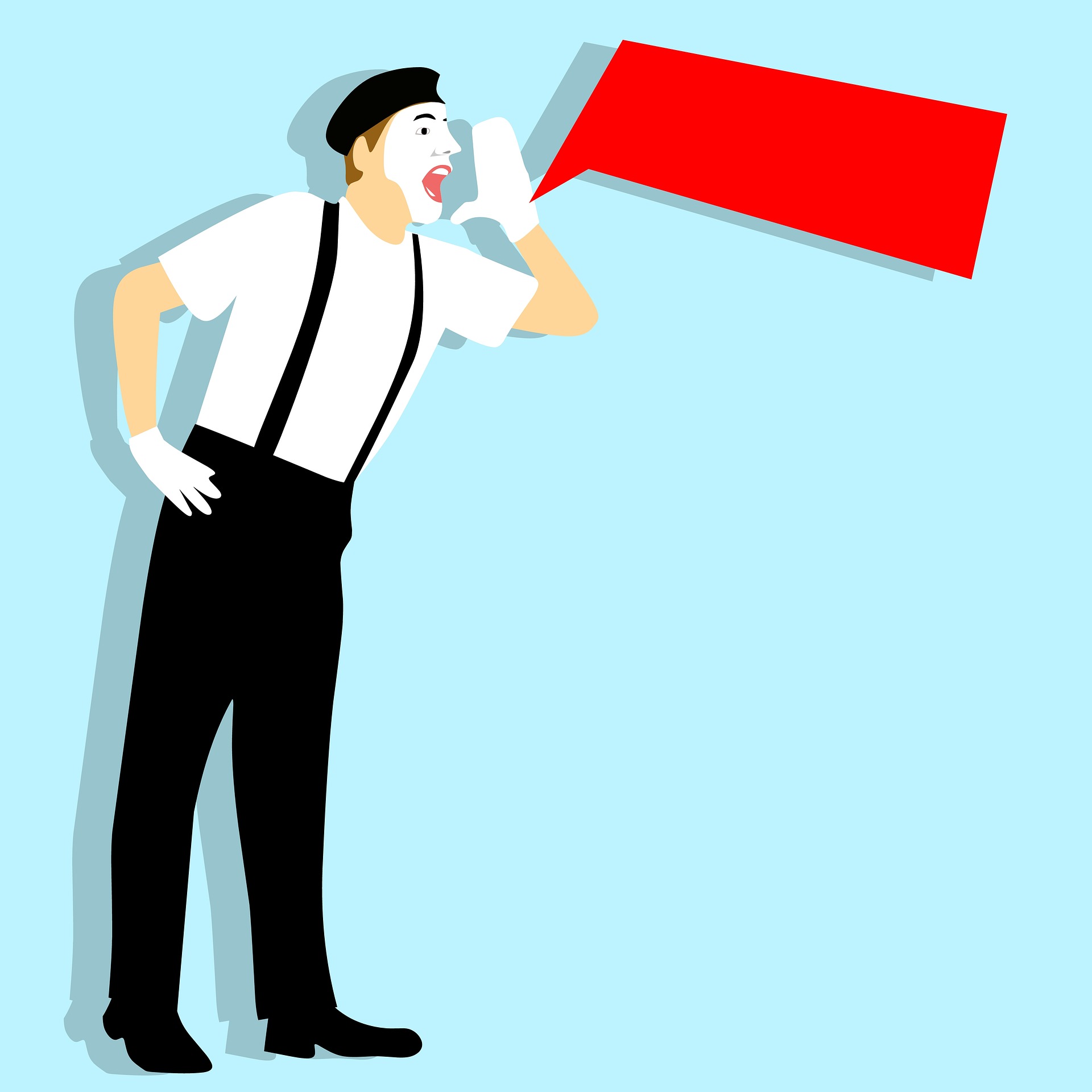 Nachmacher 
[copycat, imitator]
Nachmacher 
[copycat, imitator]
[Speaker Notes: HANDOUT]
Follow up 4
Follow up 4
Round 2
Round 1
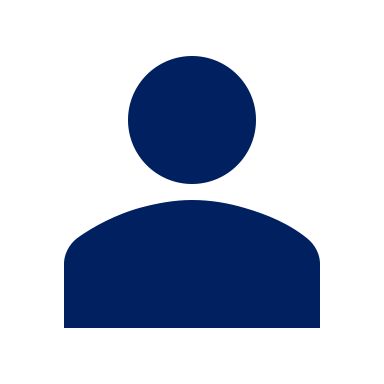 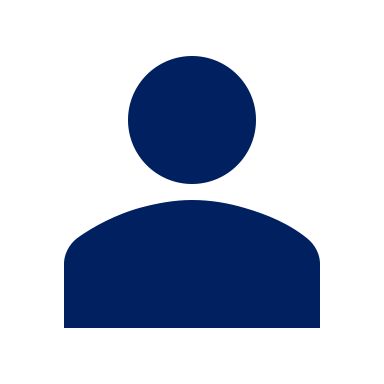 A
B
…
…
[Speaker Notes: HANDOUT]

Schreib auf Englisch.
Follow up 5:
Can you get at least 15 points?
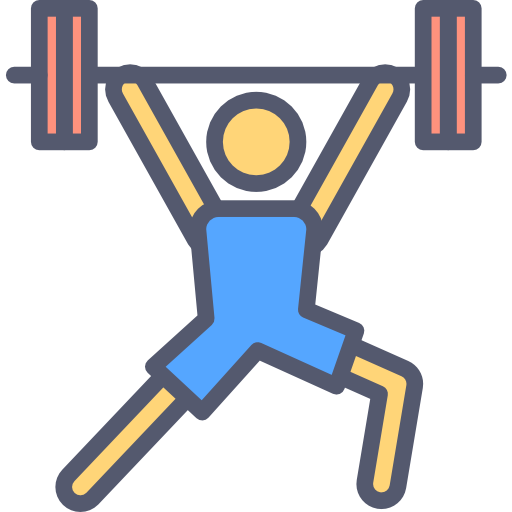 Vokabeln
x3
Wörter
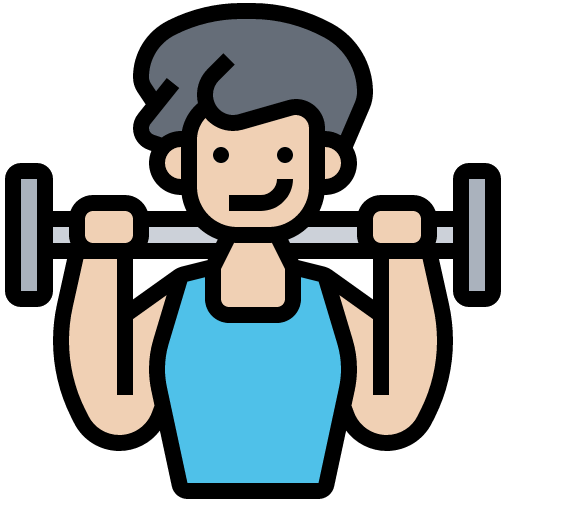 x2
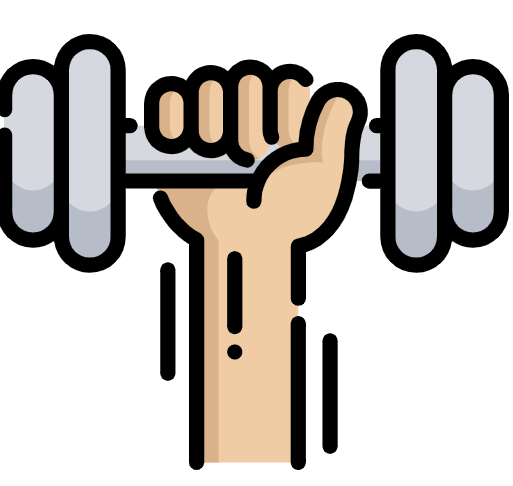 x1
[Speaker Notes: HANDOUT]

Schreib auf Deutsch.
Follow up 5:
Can you get at least 15 points?
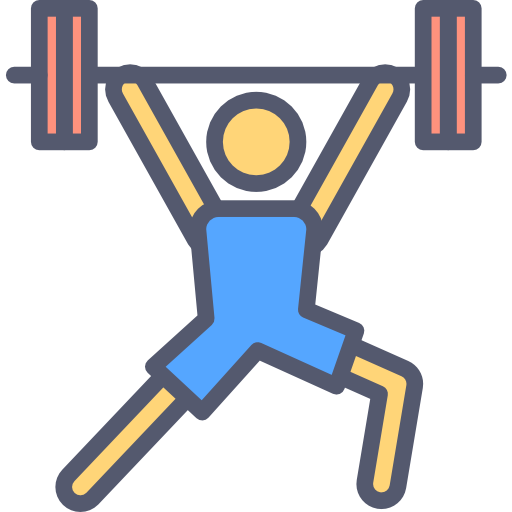 Vokabeln
x3
Wörter
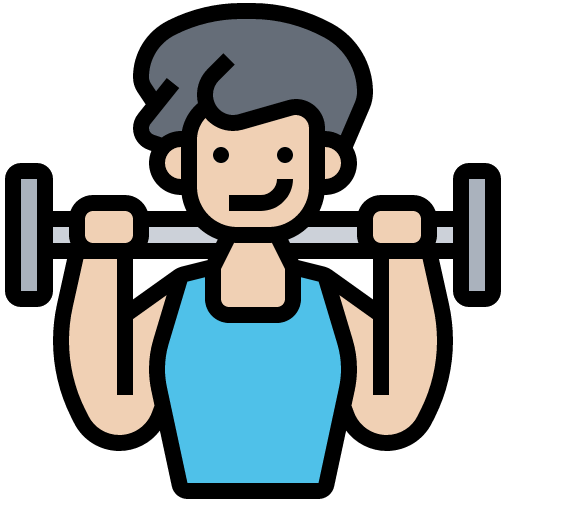 x2
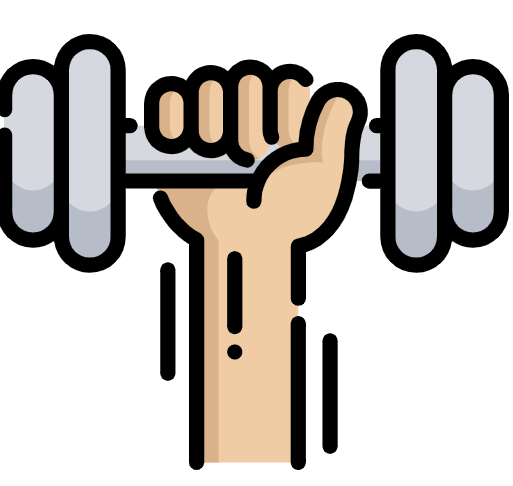 x1
[Speaker Notes: HANDOUT]